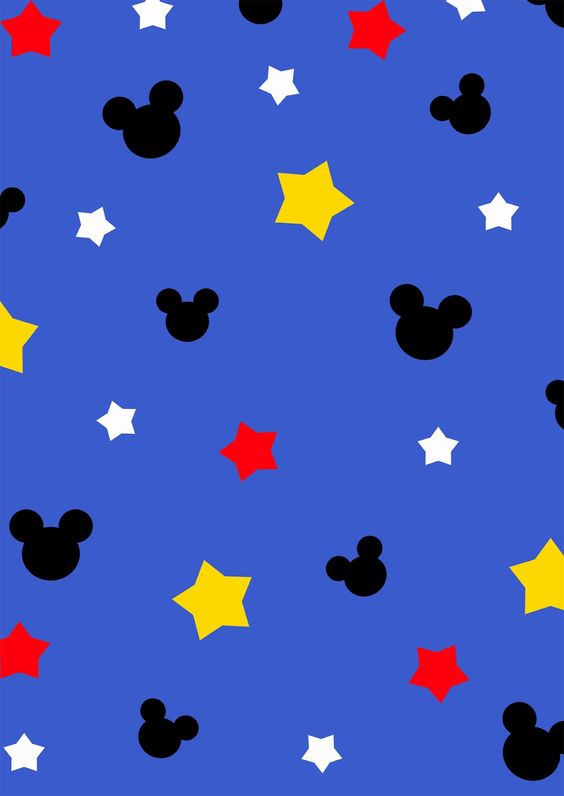 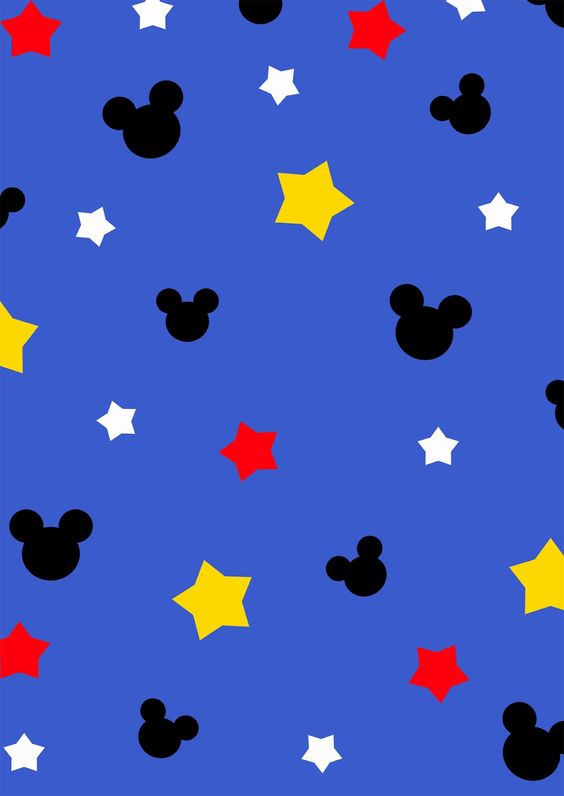 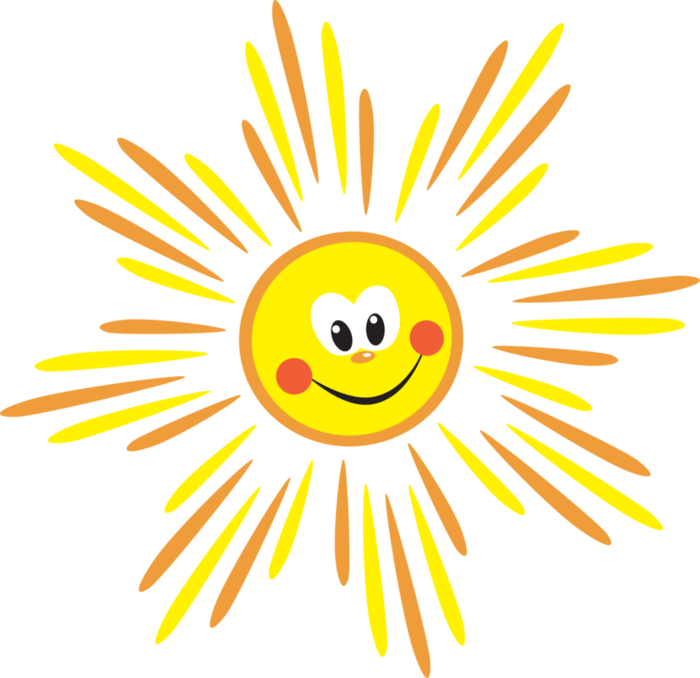 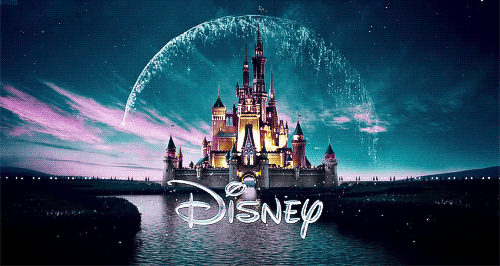 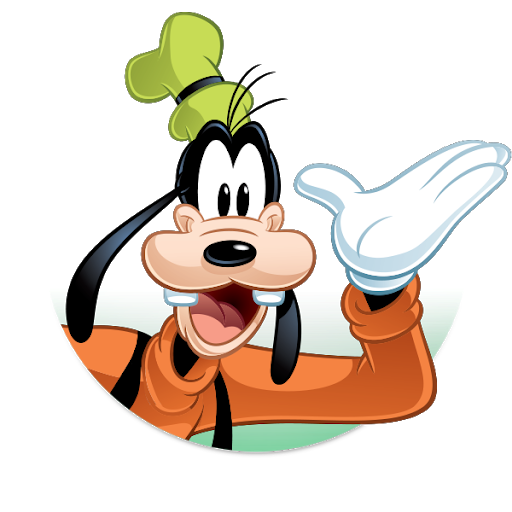 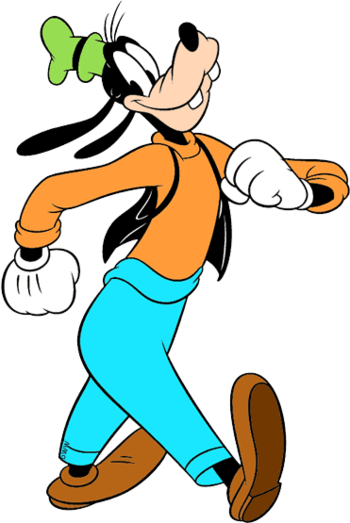 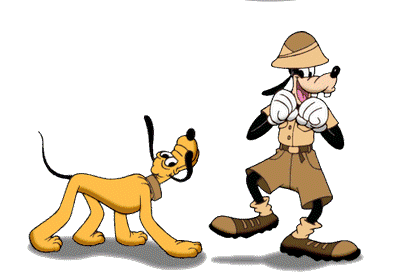 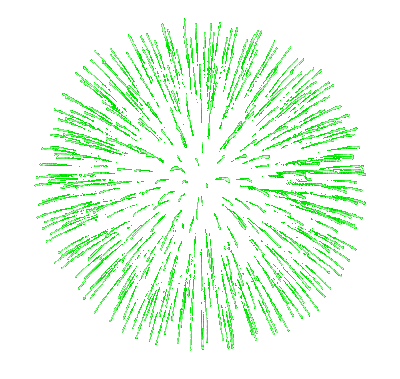 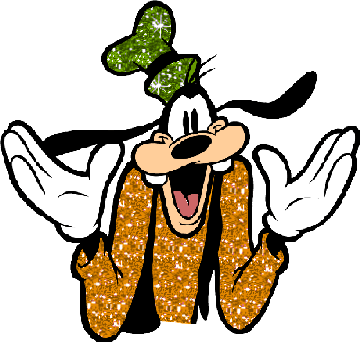 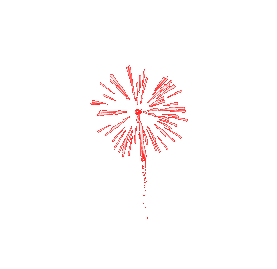 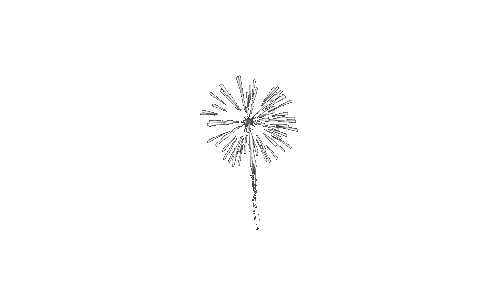 اهلاً
صفي
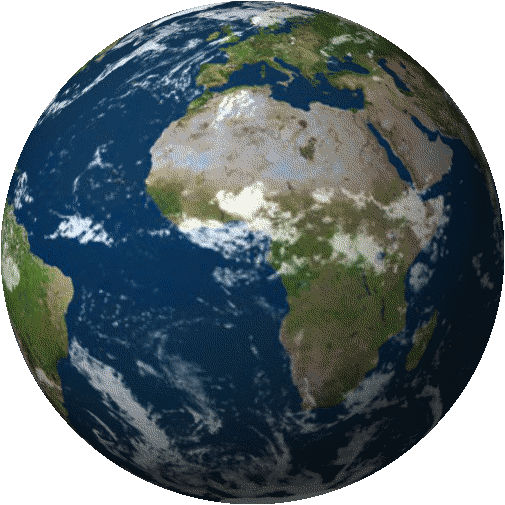 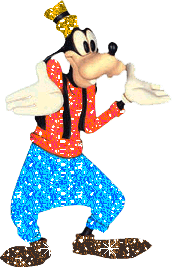 العجيب
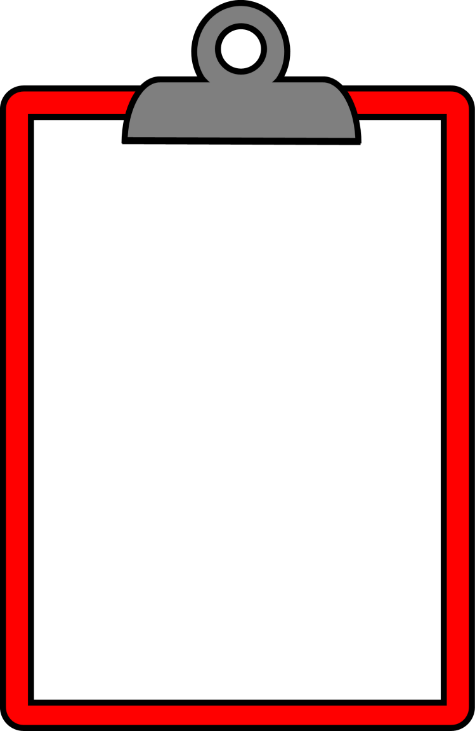 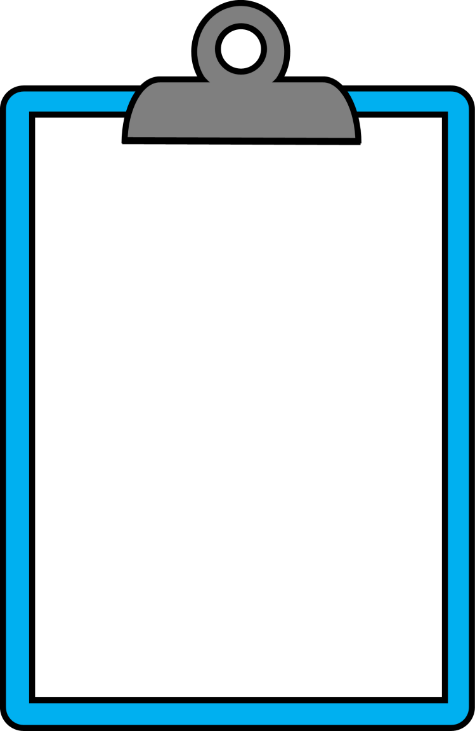 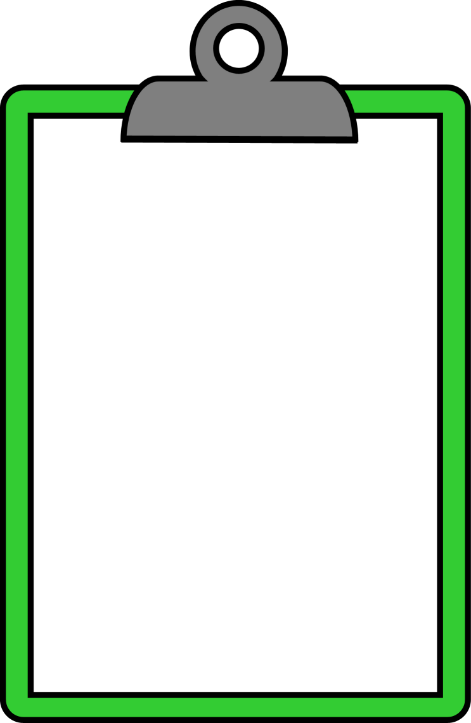 اختار الوجه الذي يُعبّر عن مشاعركِ وارسمه
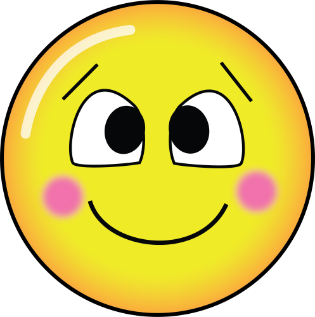 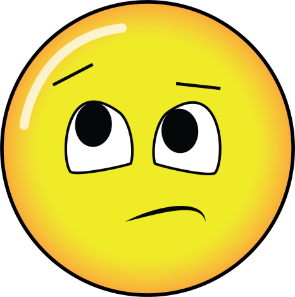 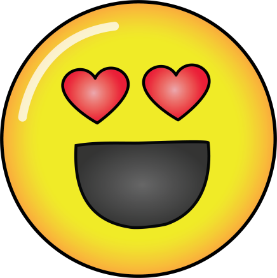 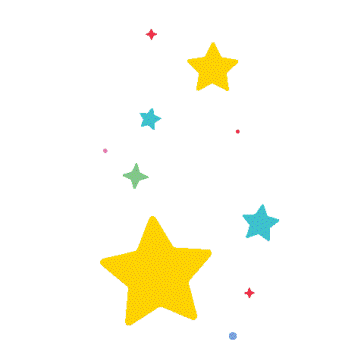 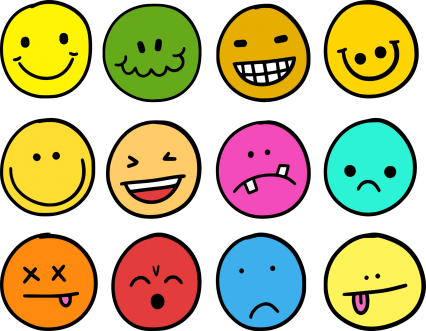 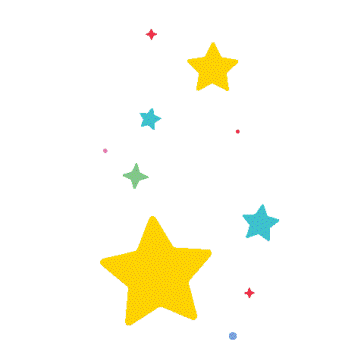 ماهو شعورك اليوم
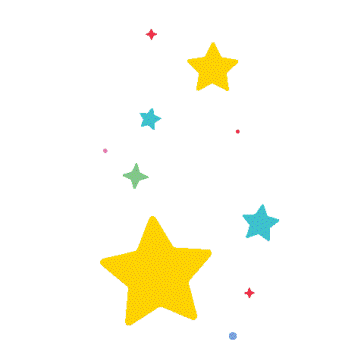 قوانين فصلنا الافتراضي
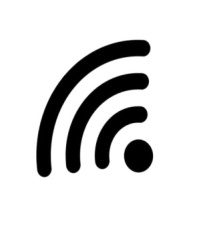 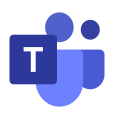 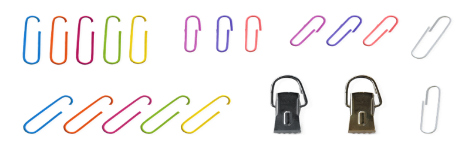 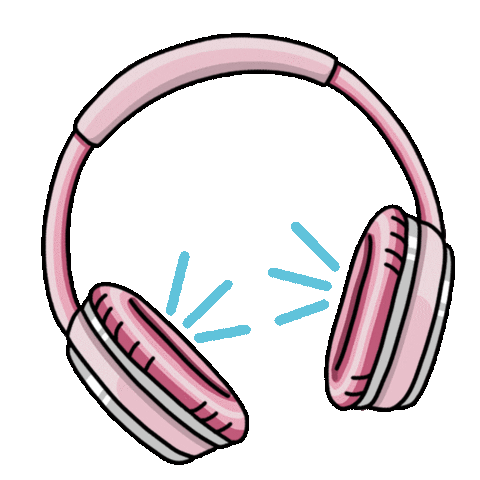 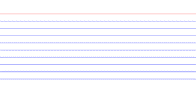 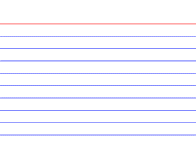 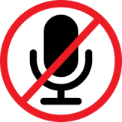 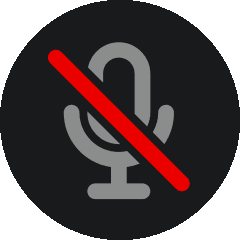 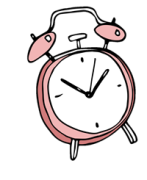 أًدَوِّن مُلاحَظاتي
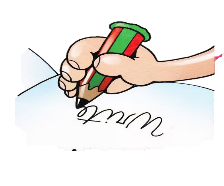 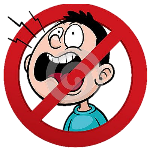 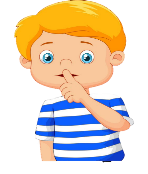 انتظر 
دورك للمشاركة
أَبْتَعِد عَنْ الضّجيج
أِلتِزِم بالهدوء
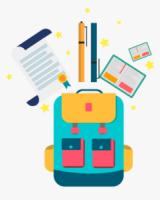 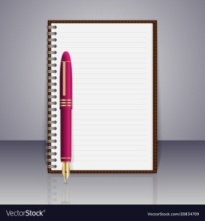 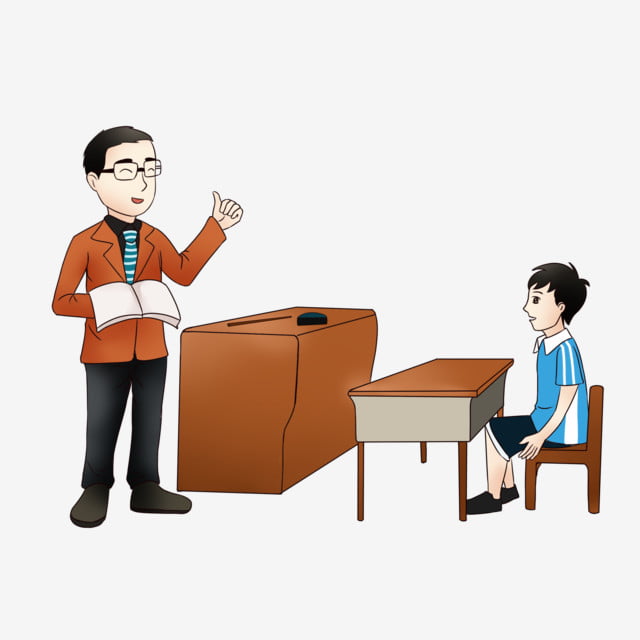 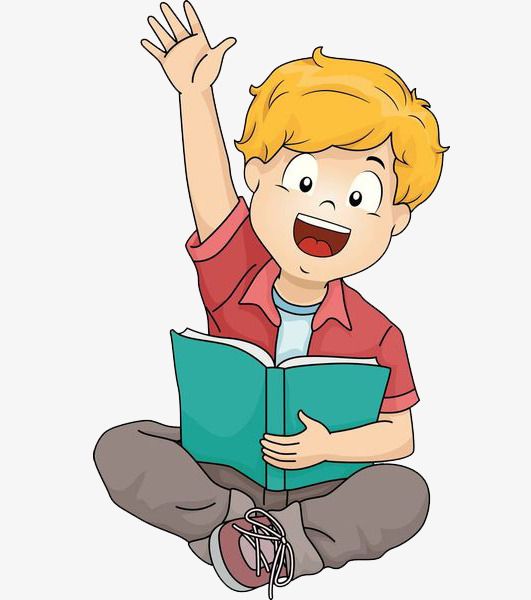 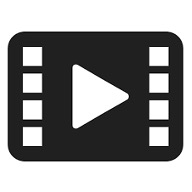 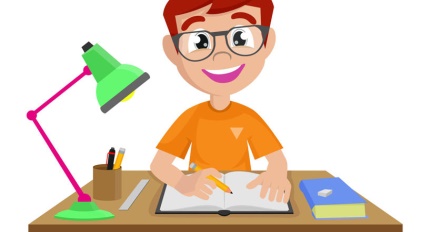 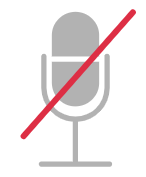 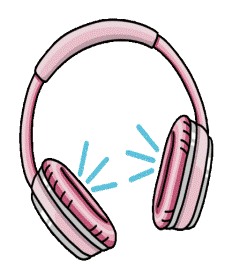 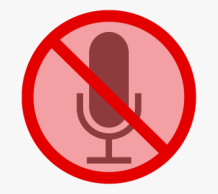 الالتزام بوقت
 الحصة
الاستماع
والمشاهدة للشرح دون تقطع 
كن مستمعاً جيداً
الرجاء الالتزام بقوانين الحصة
 مع فائق الشكر
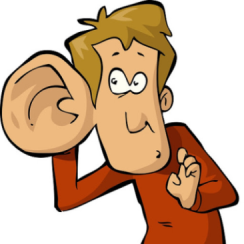 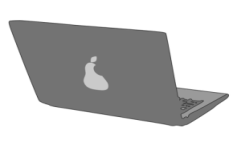 إغلاق المايك وعدم فتحة إلا بسماع اسمي
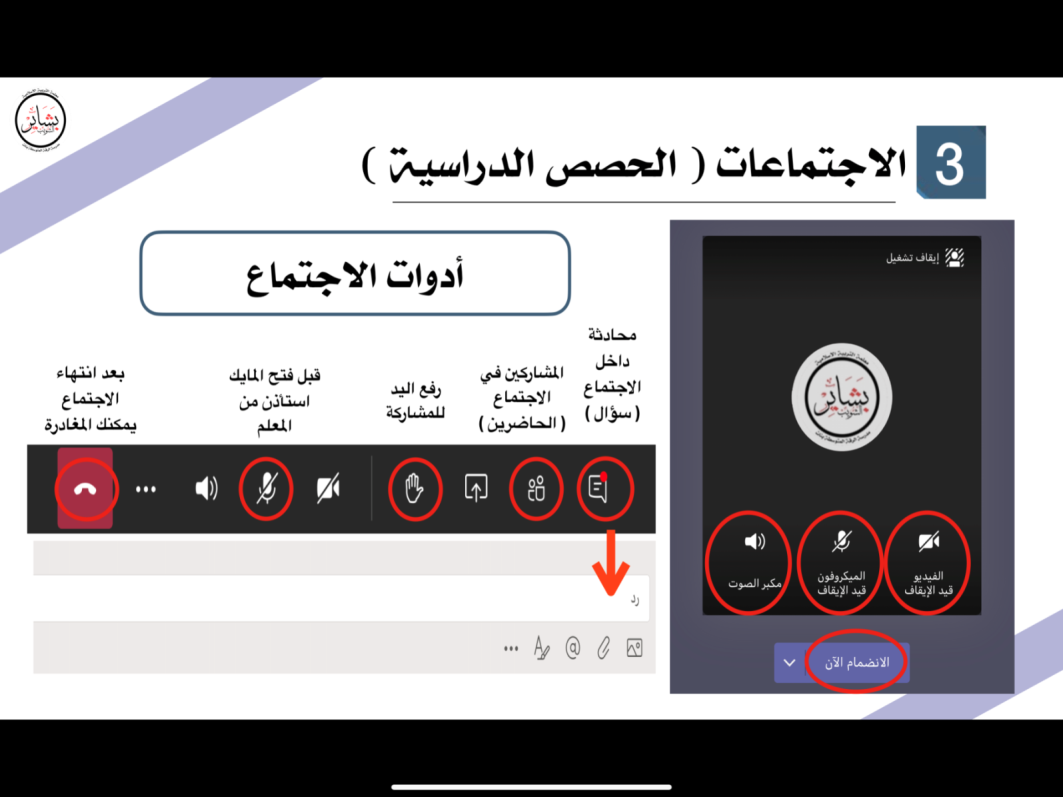 استمع إلى إجابات 
 أصدقائي ولا أقاطعهم
اختبار الفصل 1 + 
الاختبار التراكمي للفصل 1
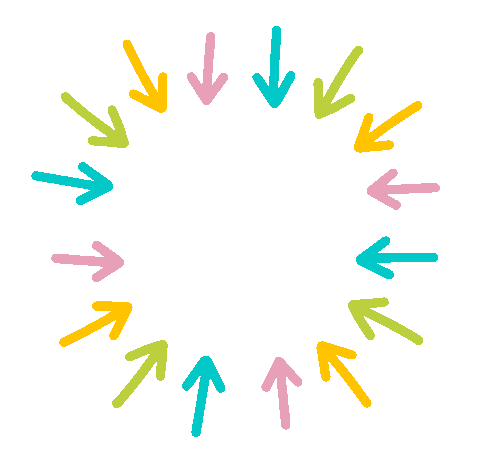 خذ لقطة للشاشة
ألعب مع الأزرار مع افراد عائلتك
أدوات اللعبة
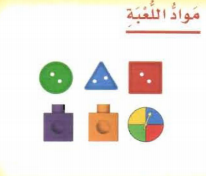 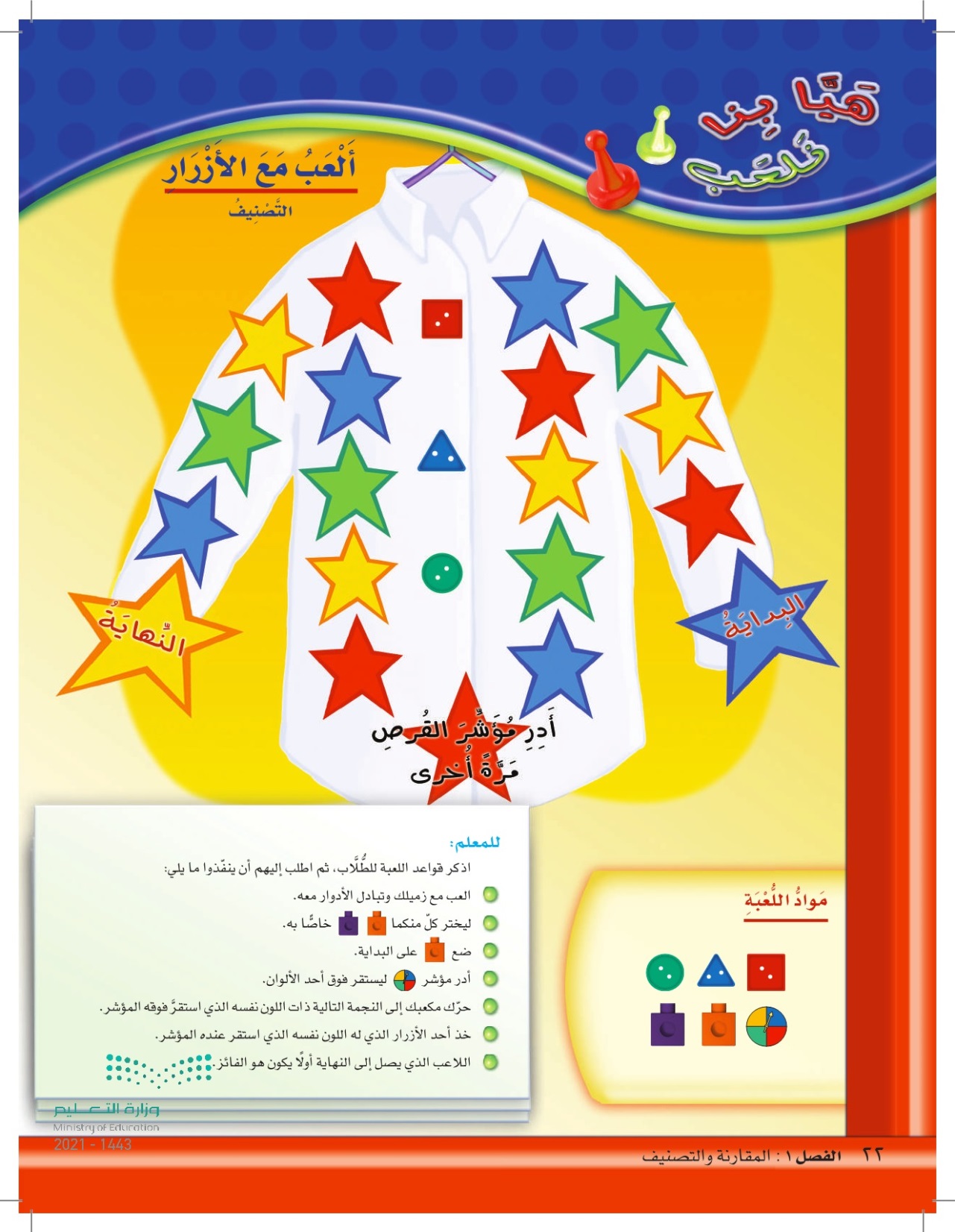 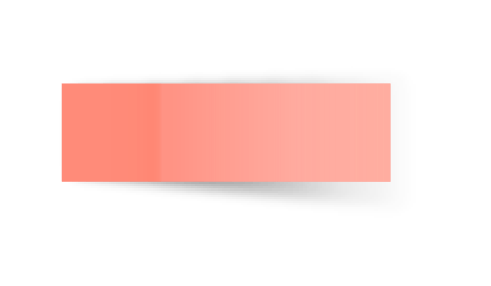 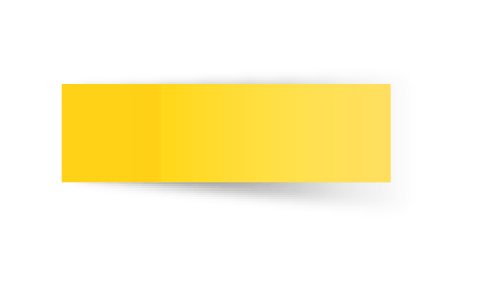 المادة 
الرياضيات
7-2
ص 22 الى 25
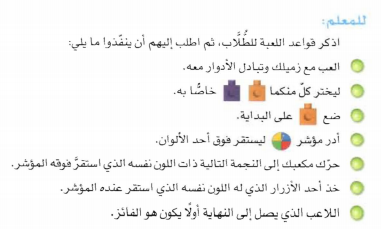 قواعد اللعبة
اختبار الفصل 1 + 
الاختبار التراكمي للفصل 1
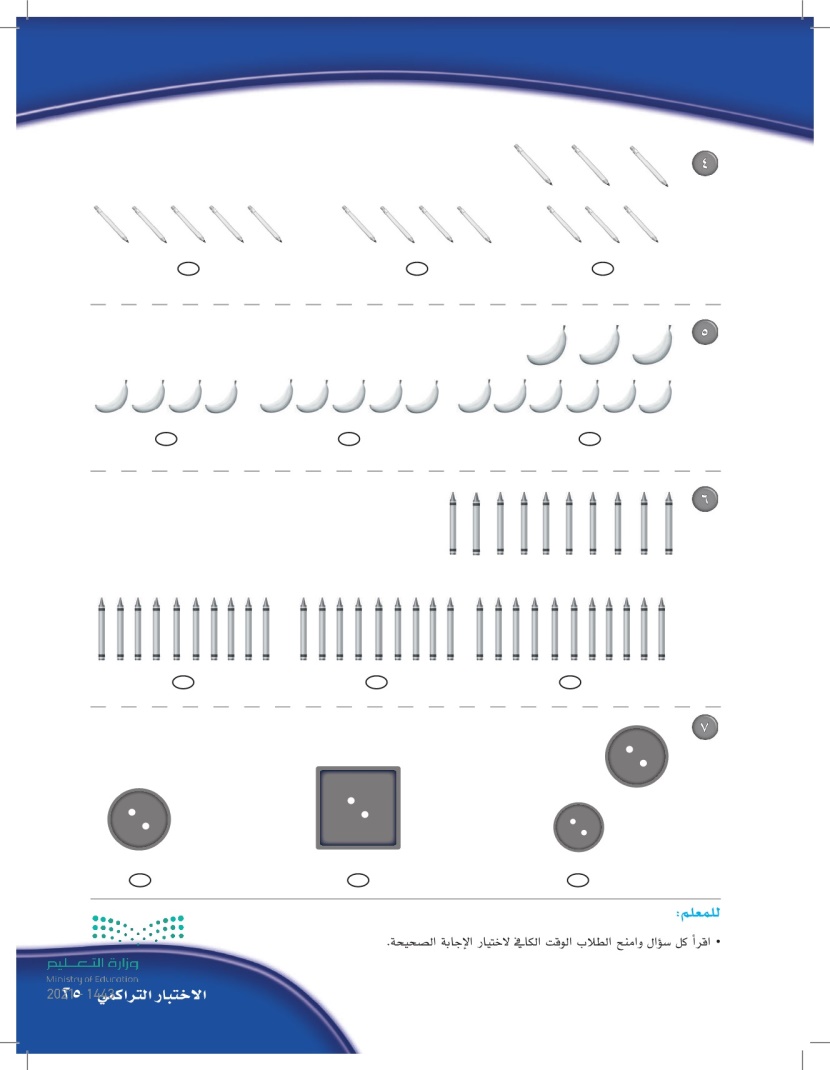 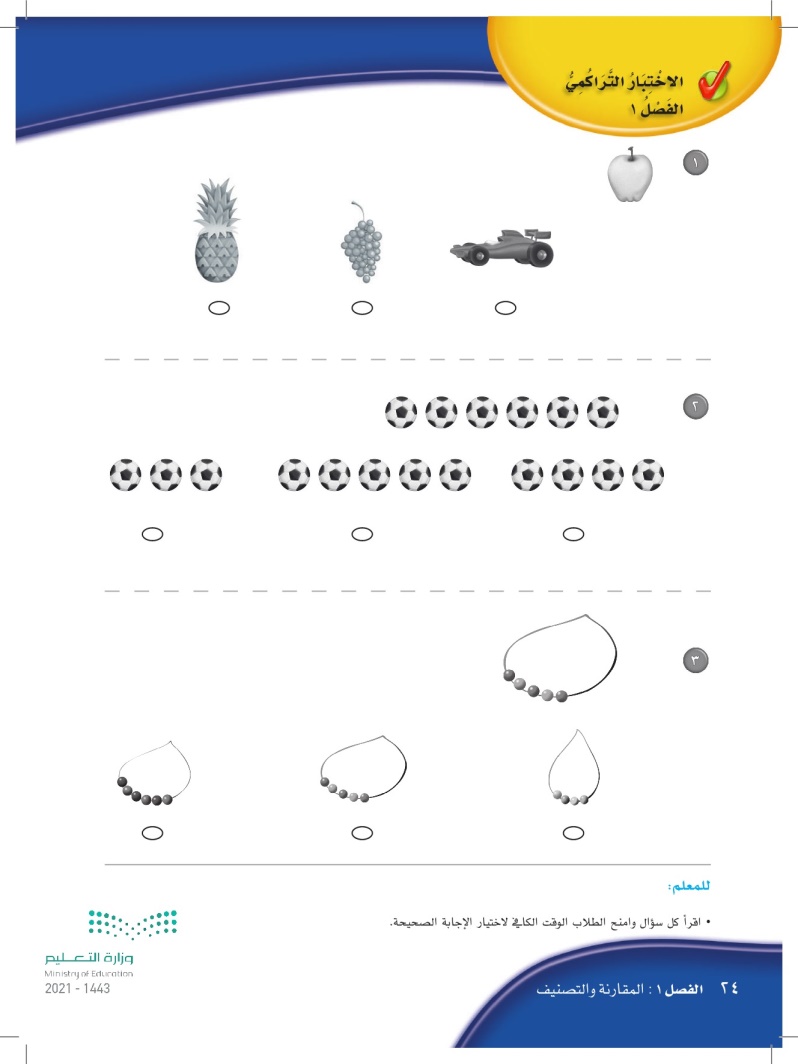 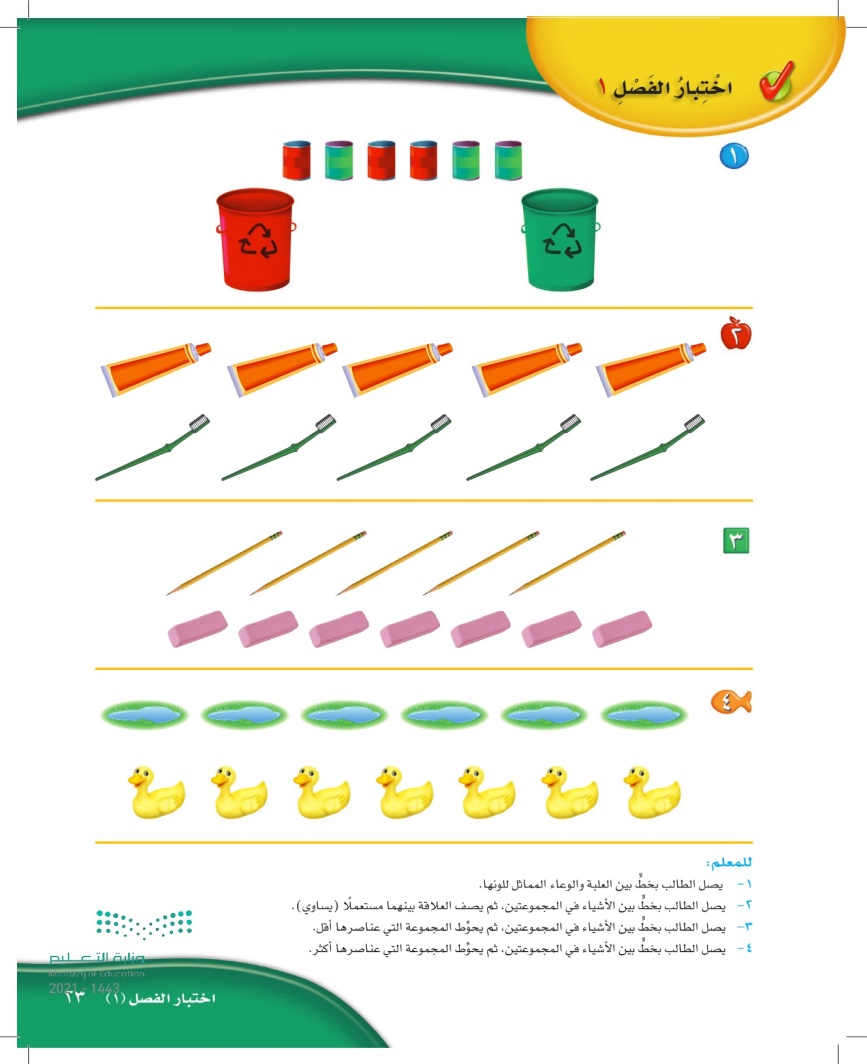 7-2
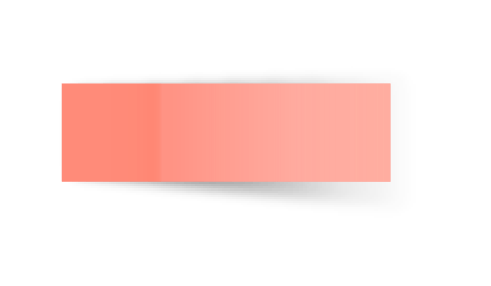 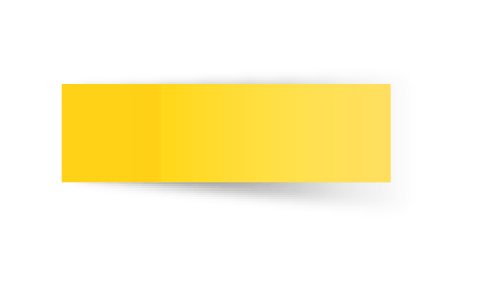 المادة 
الرياضيات
ص 22 الى 25
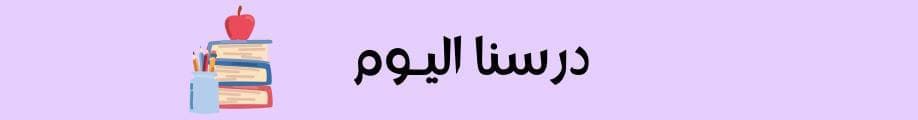 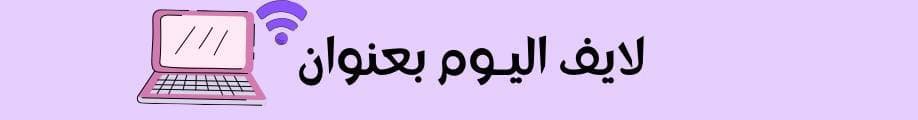 اختبار الفصل 1 + 
الاختبار التراكمي للفصل 1
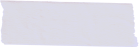 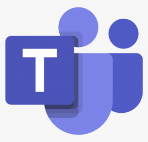 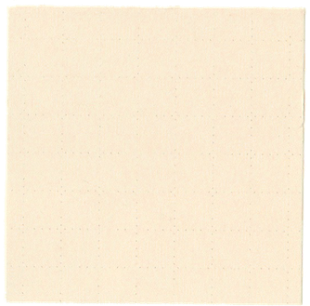 فديو الدرس
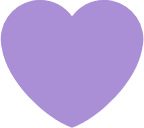 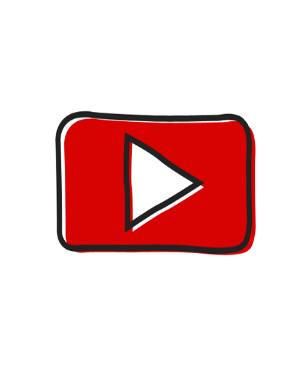 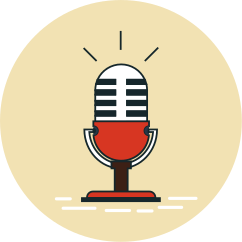 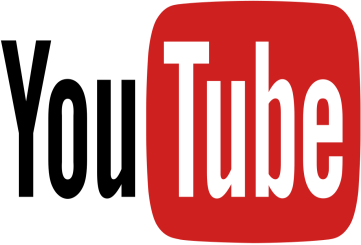 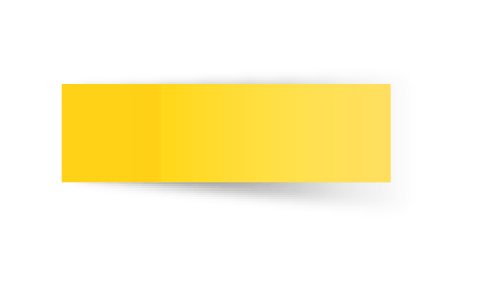 7-2-1443هـ
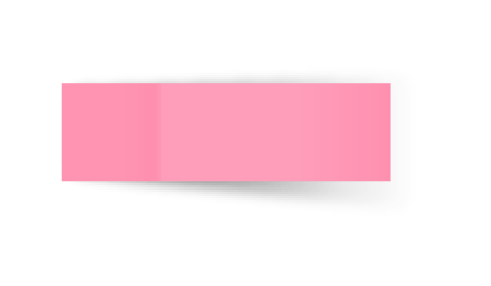 22 الى 25
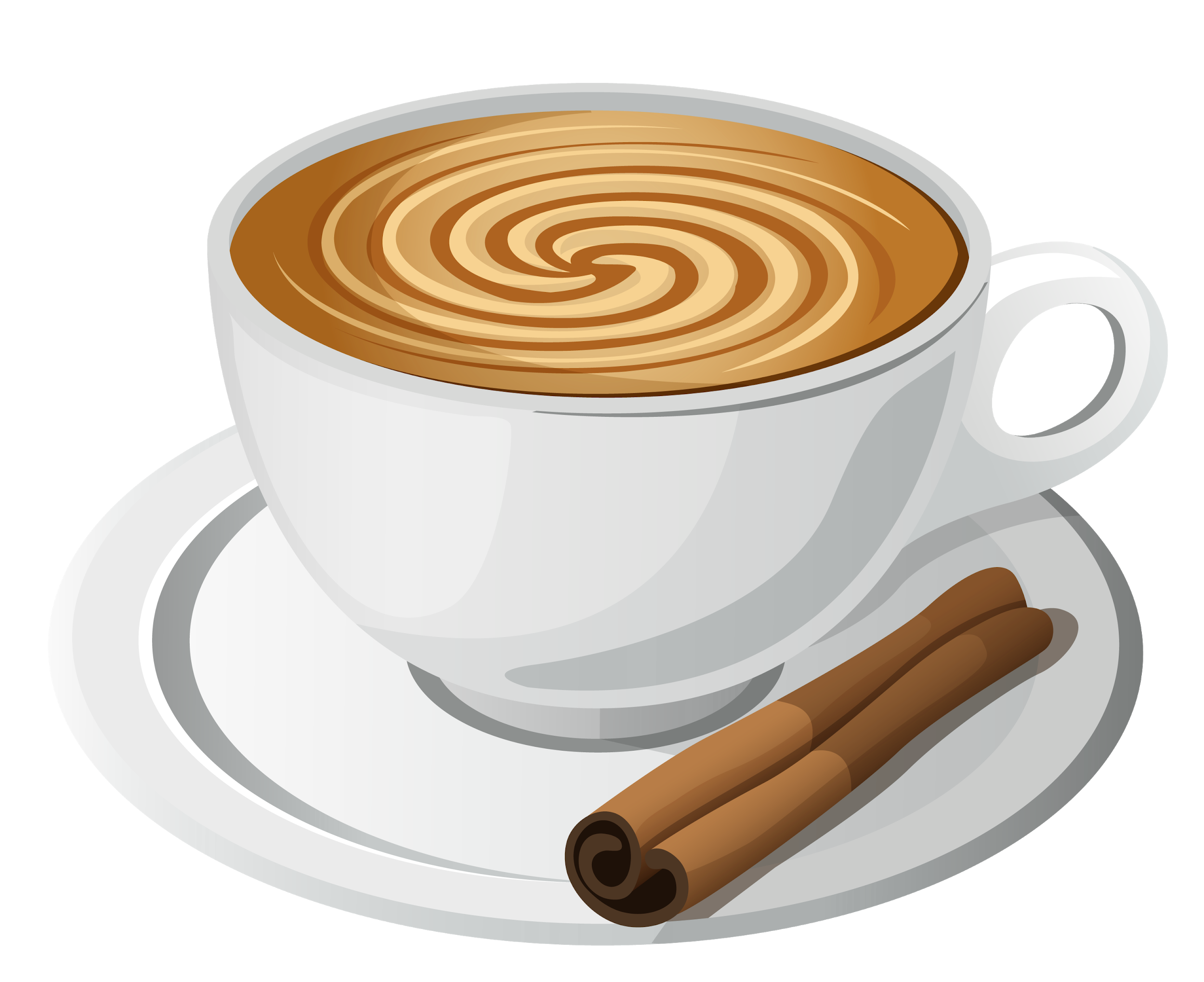 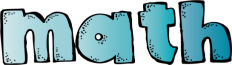 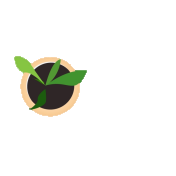 اختبار الفصل 1 + 
الاختبار التراكمي للفصل 1
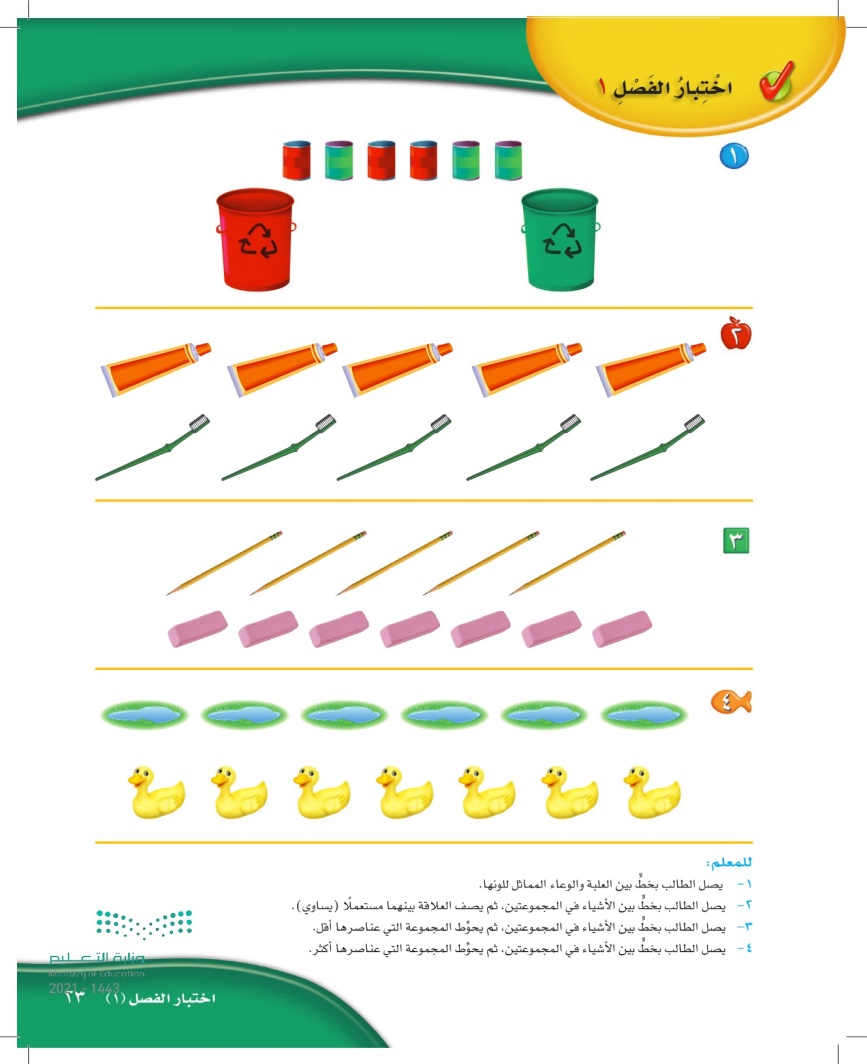 صل الطالب بخط بين العلبة والوعاء المماثلة للونها
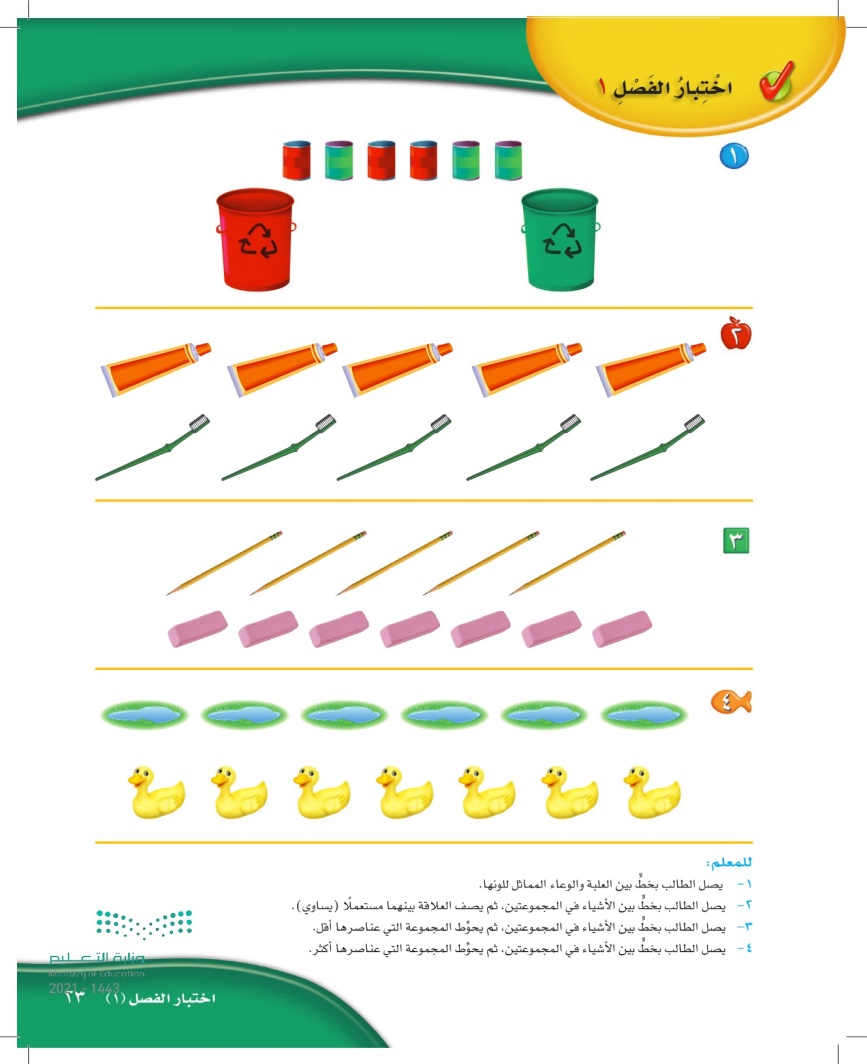 يصل الطالب بخط بين الأشياء في المجموعتين ، ثم يصف العلاقة بينهما مستعملا ( يساوي ) .
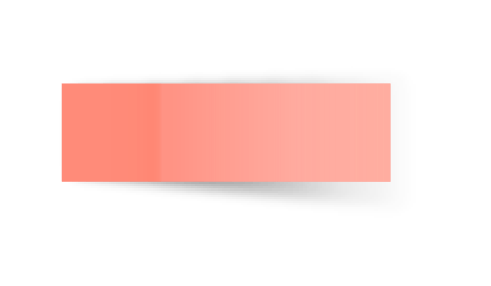 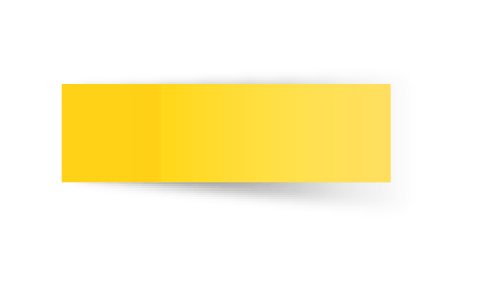 المادة 
الرياضيات
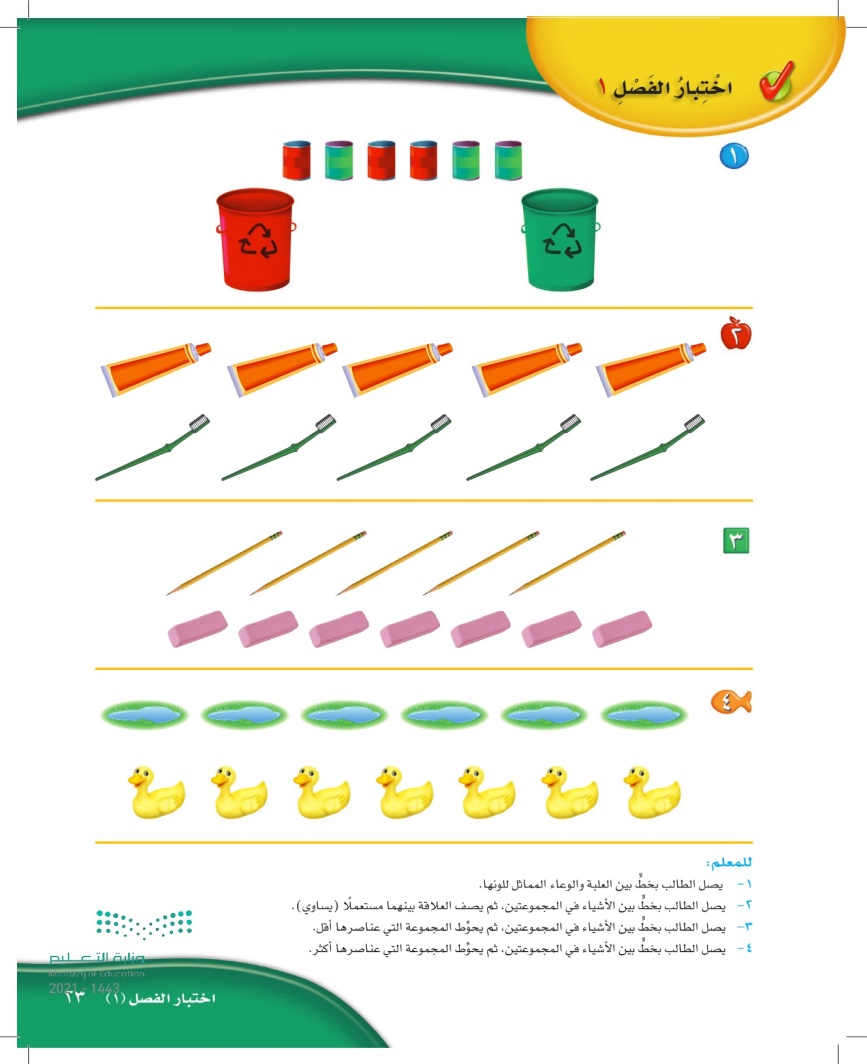 ص 22 الى 25
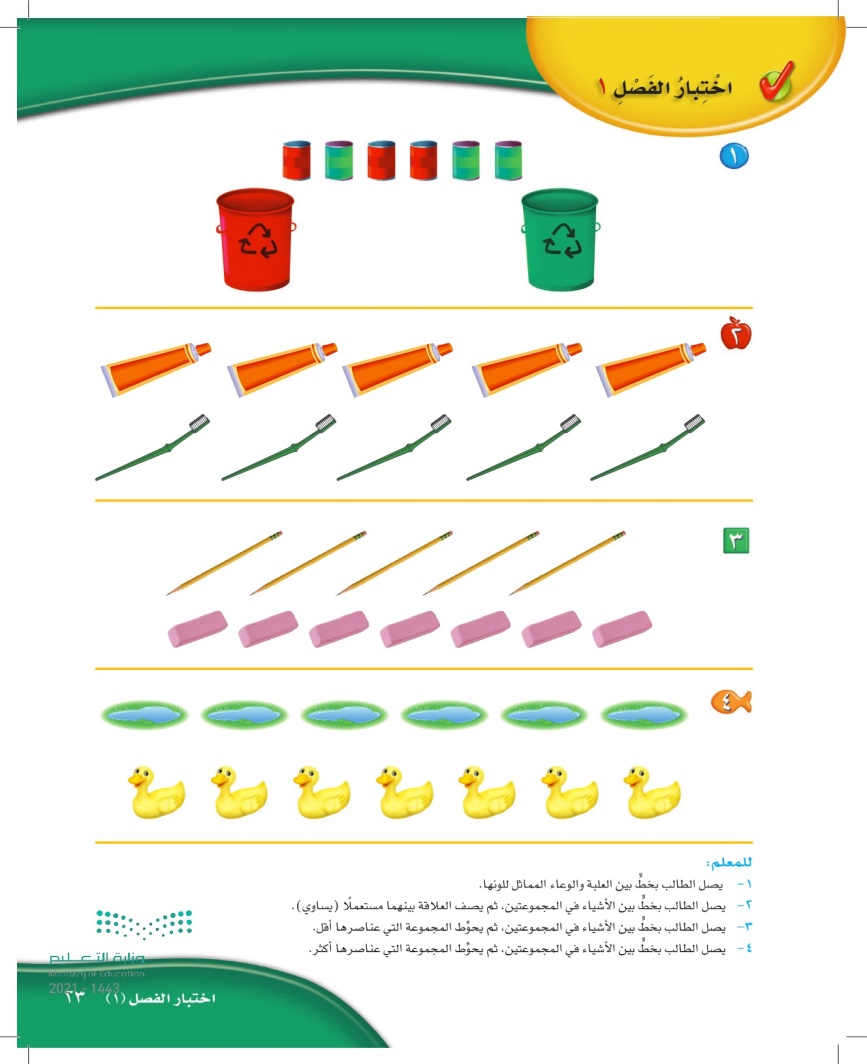 اختبار الفصل 1 + 
الاختبار التراكمي للفصل 1
يصل الطالب بخط بين الأشياء في المجموعتين ، ثم يحوط المجموعة التي عناصرها أكثر
يصل الطالب بخط بين الأشياء في المجموعتين ، ثم يحوط المجموعة 
التي عناصرها أقل
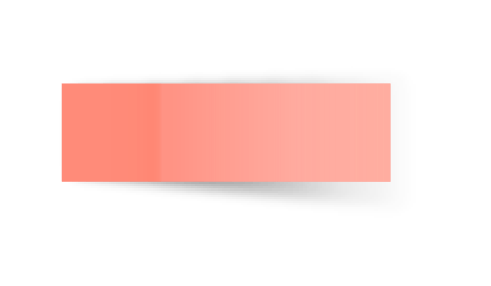 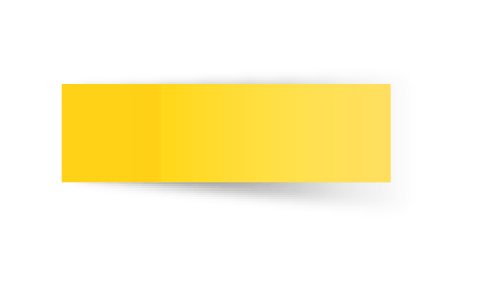 المادة 
الرياضيات
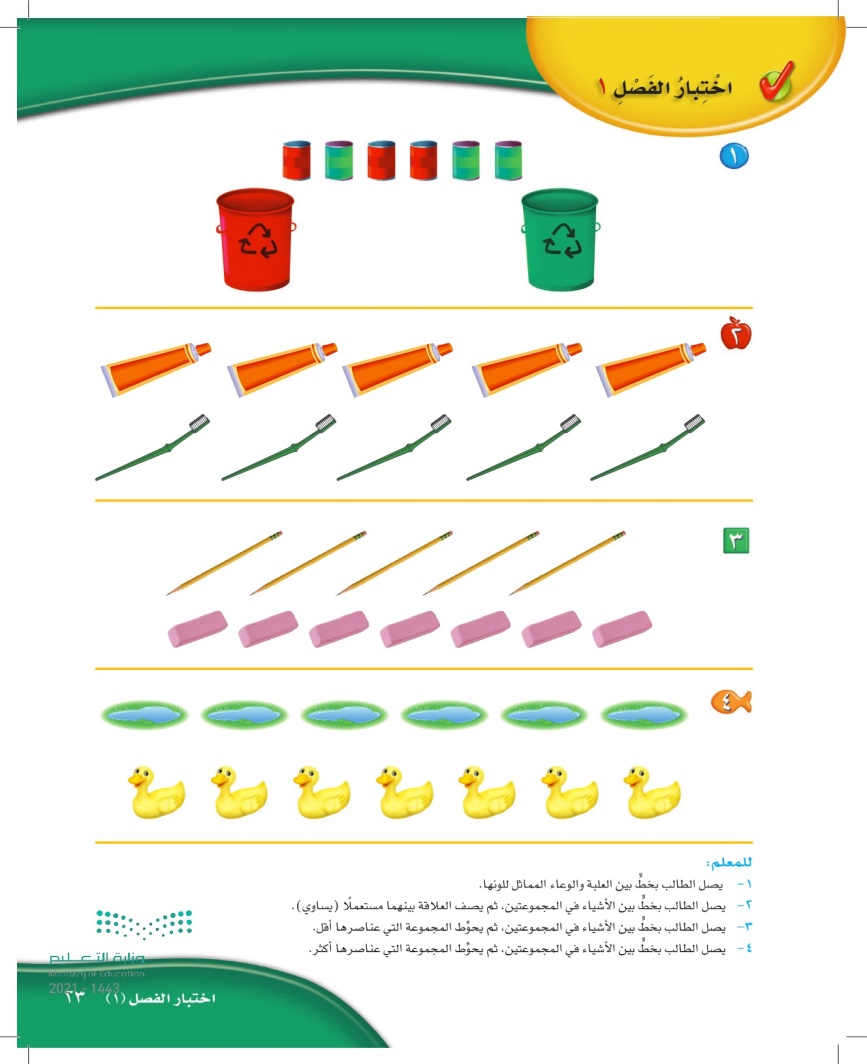 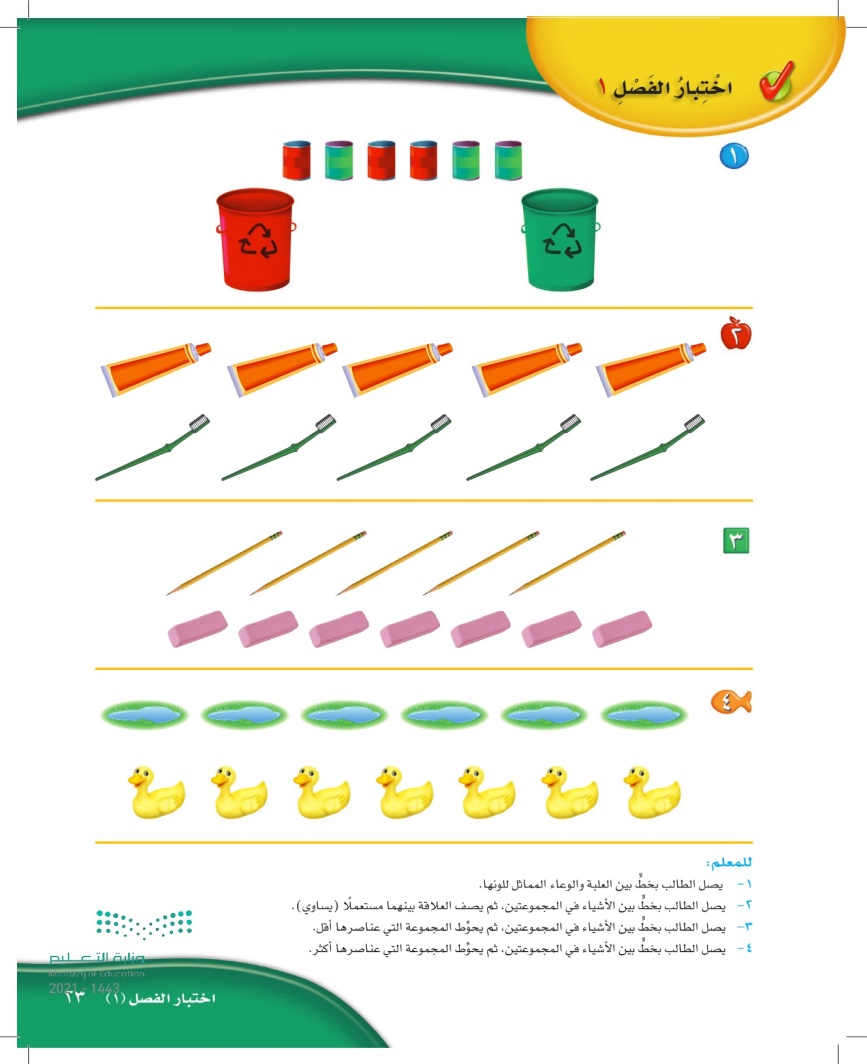 ص 22 الى 25
اختبار الفصل 1 + 
الاختبار التراكمي للفصل 1
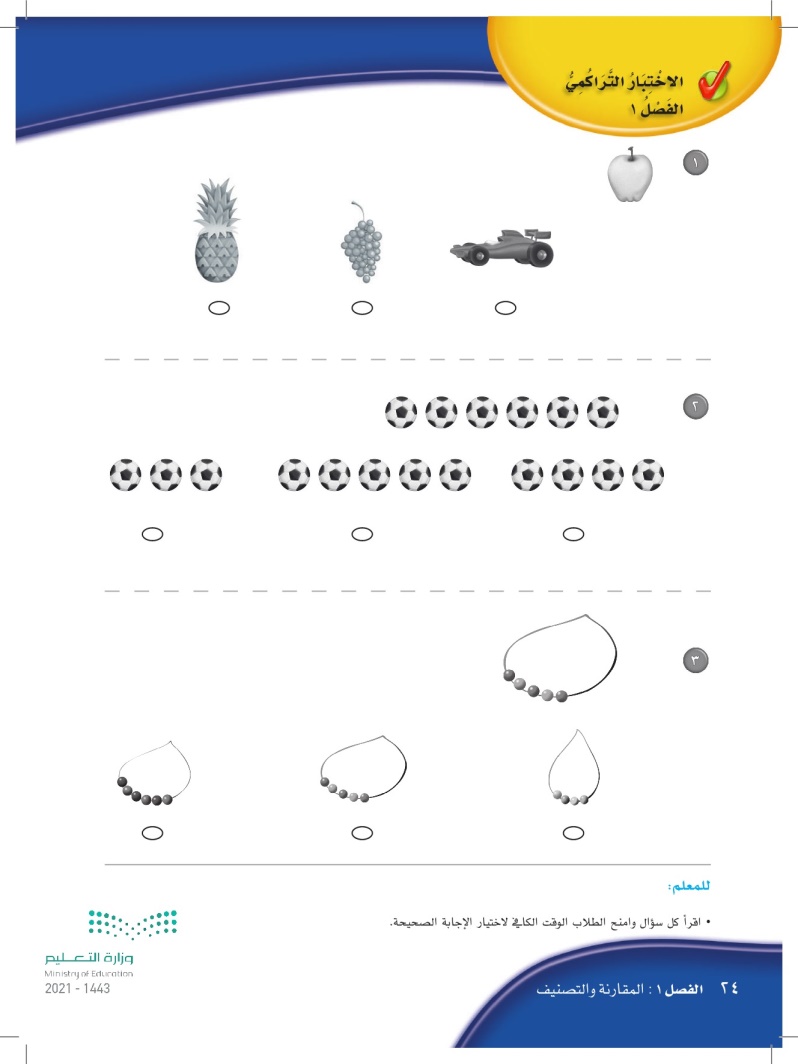 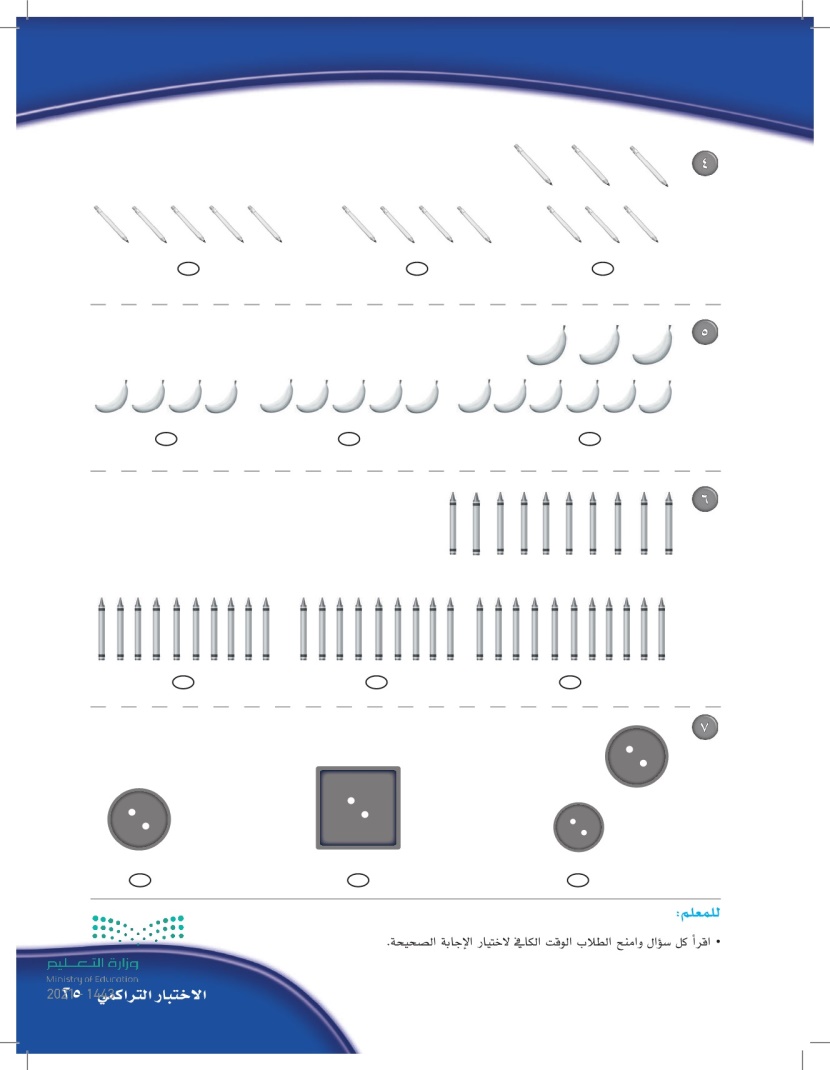 4- ظلل مجموعة الأقلام التي 
تساويها
1 - ظلل دائرة الشيء المختلف
5 - ظلل المجموعة التي فيها 
موز اكثر بواحدة
2 - ظلل المجموعة التي عدد 
كراتها اقل بكرة واحدة
6 -ظلل المجموعة التي فيها 
العدد نفسه من الالوان
3 - ظلل العقد الذي فيه 
العدد نفسه من الخرز
7 - ظلل الزر الذي له نفس الشكل والحجم
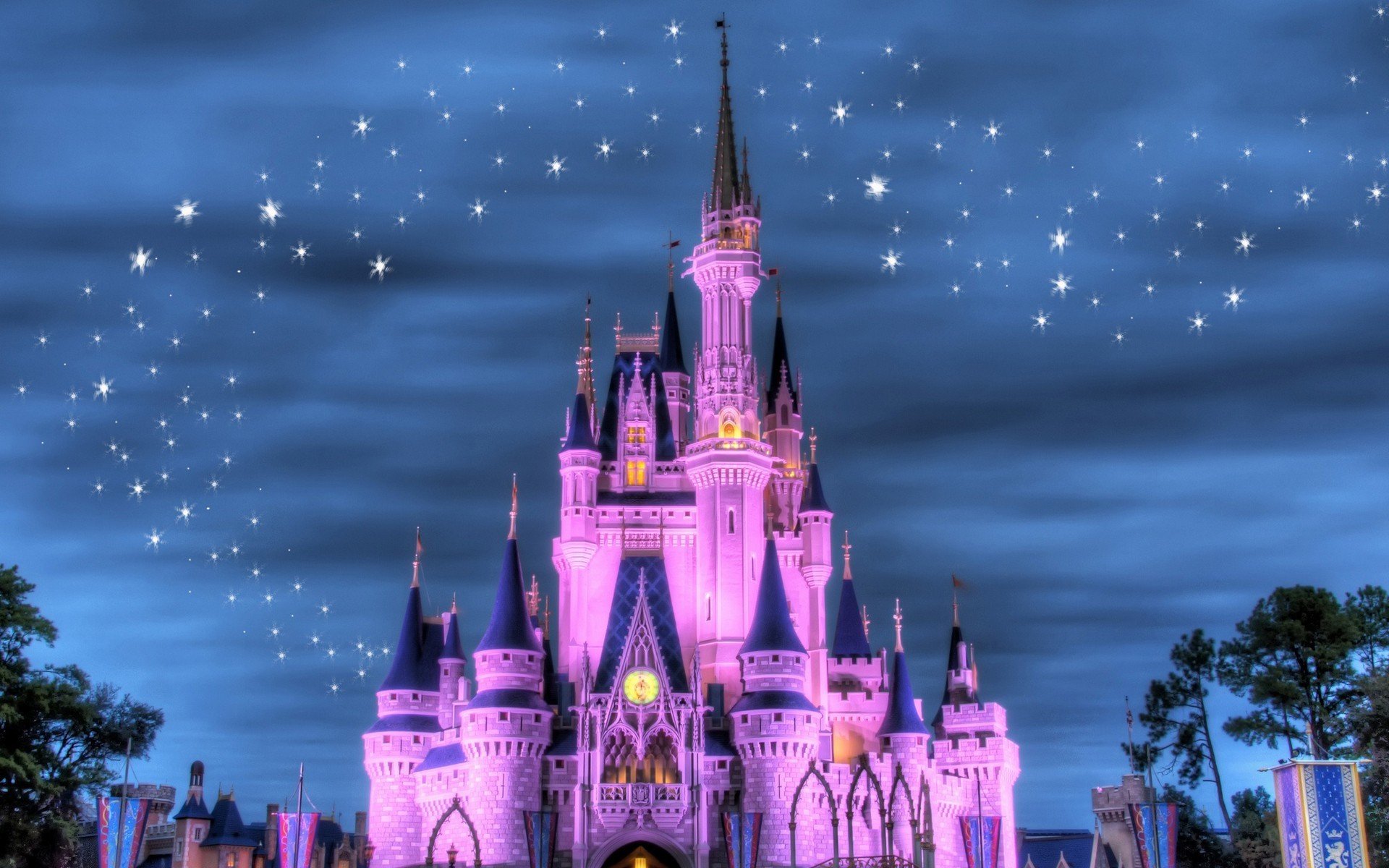 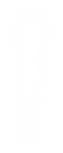 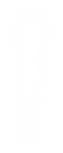 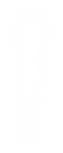 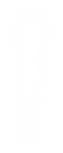 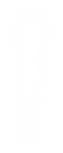 اعداد المعلمة: أمل السنان
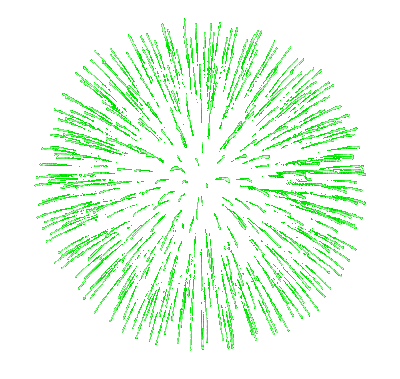 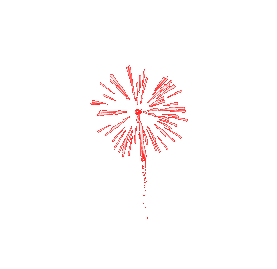 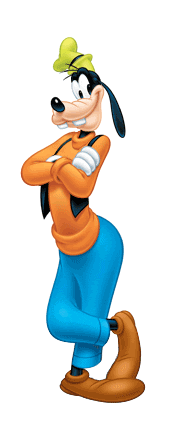 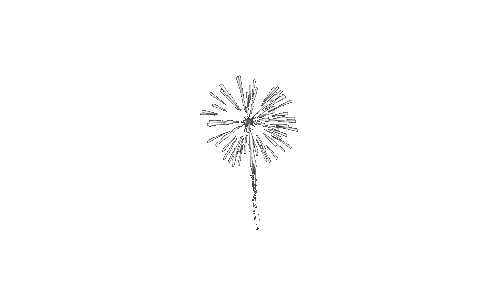 الأول
ابطال
الصف
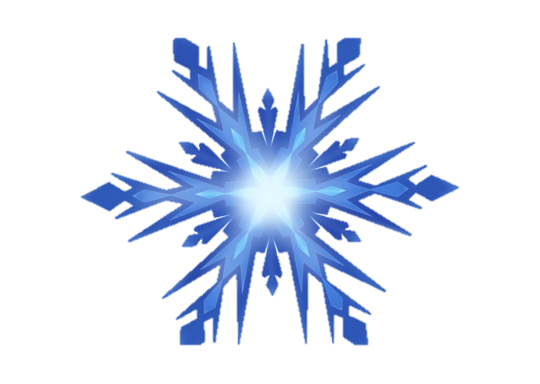 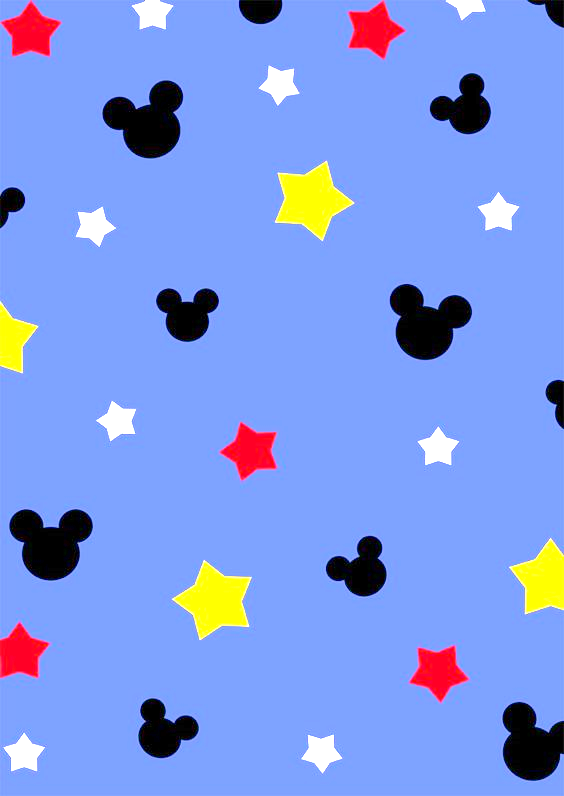 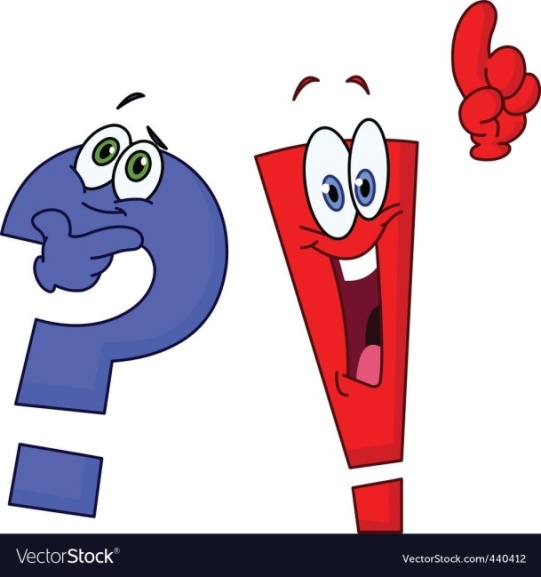 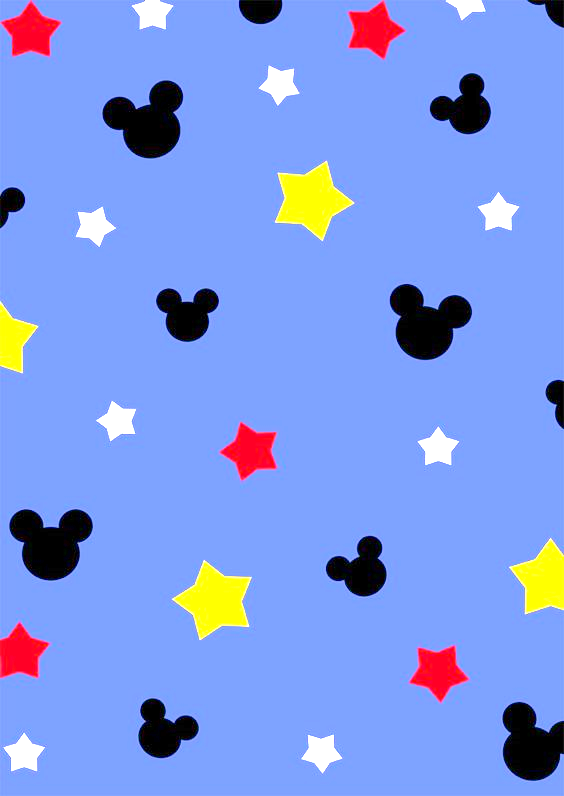 اهلاً بالابطال
هل أنتم مستعدون...؟
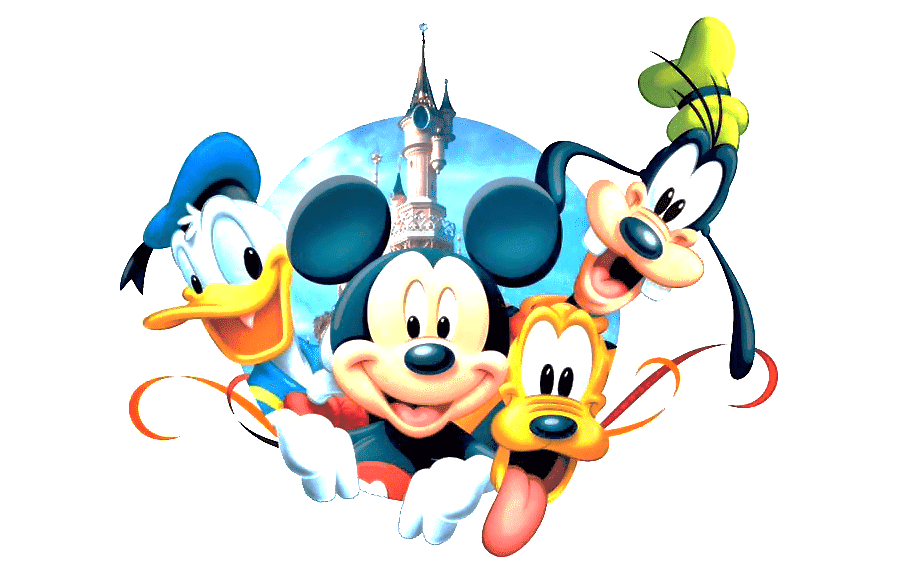 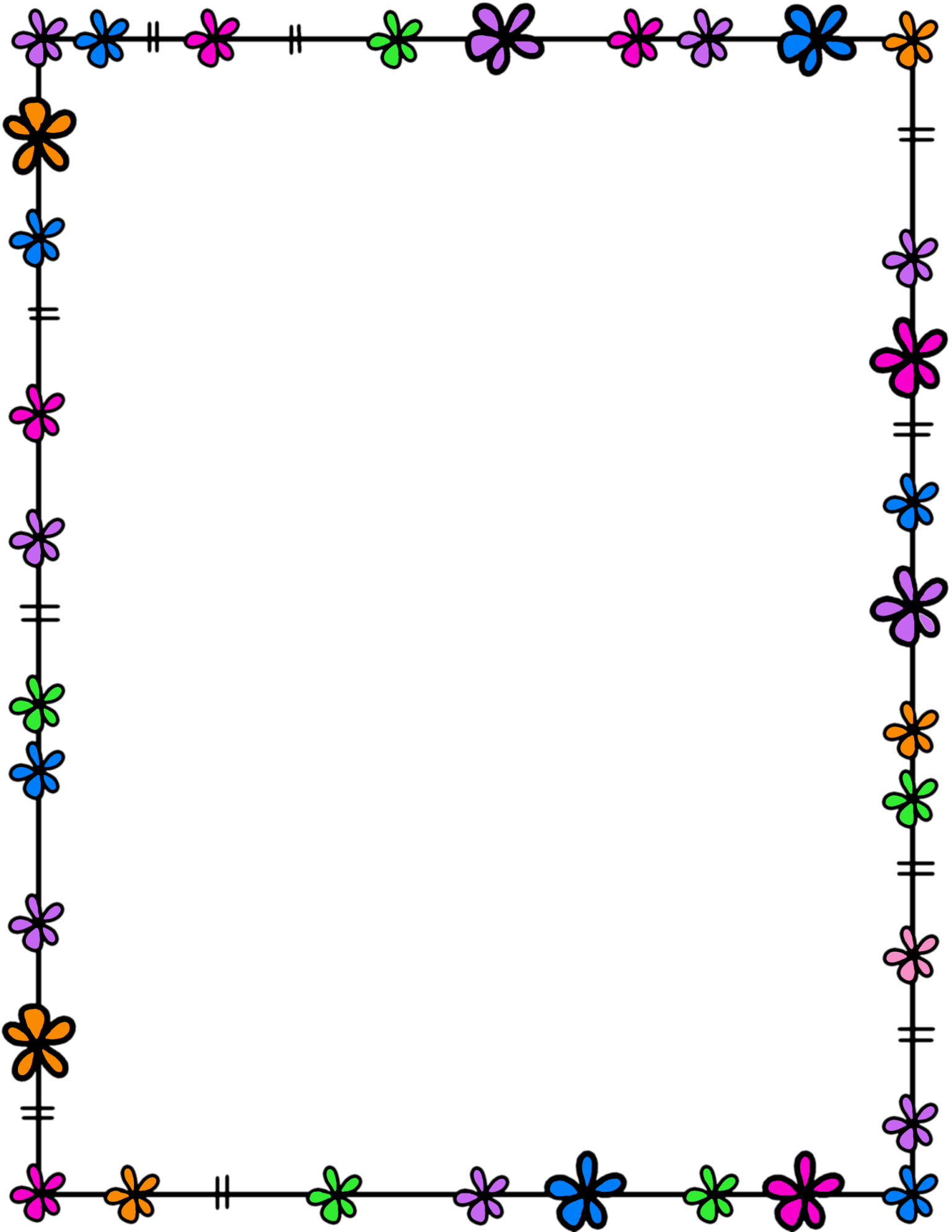 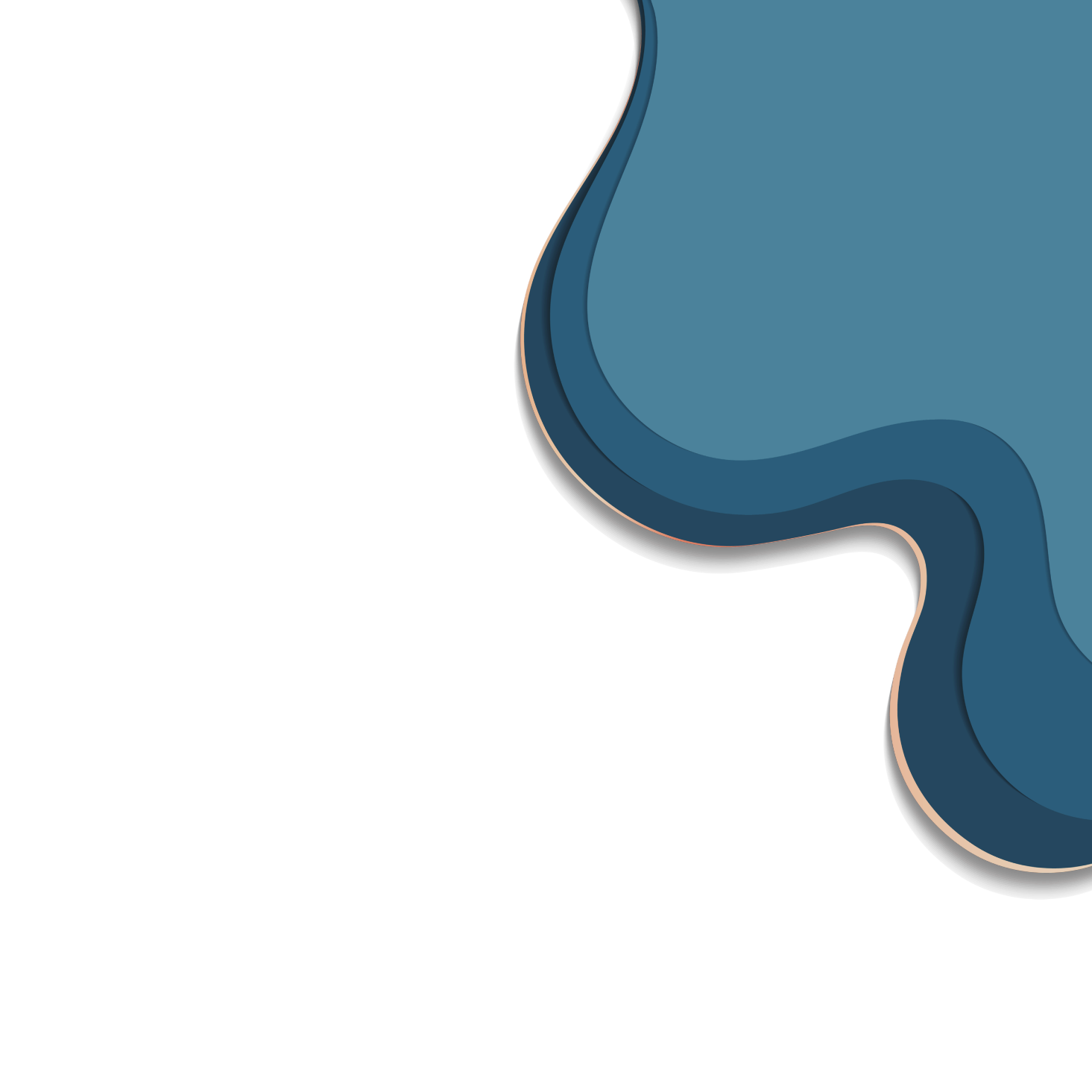 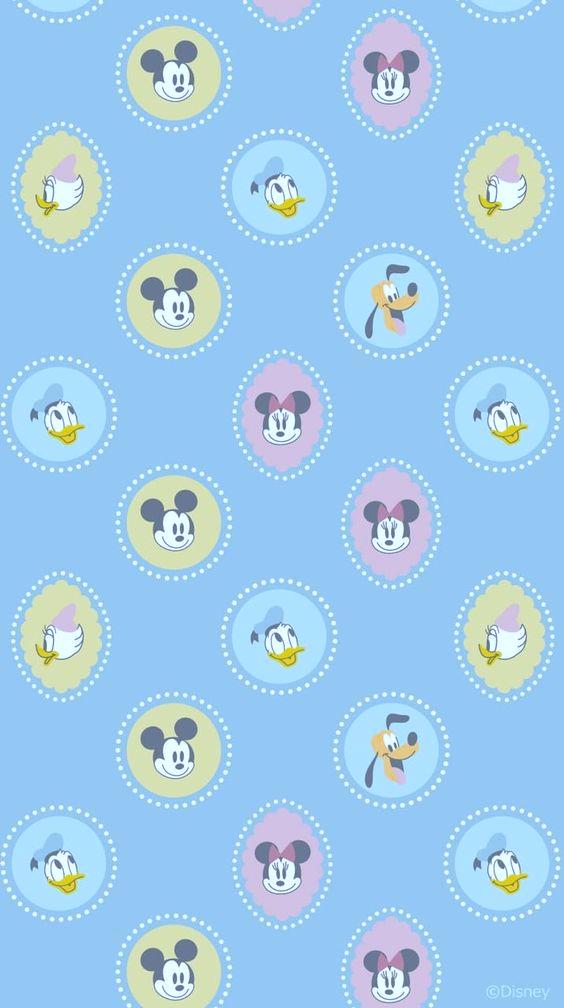 اختار الإجابة الصحيحة
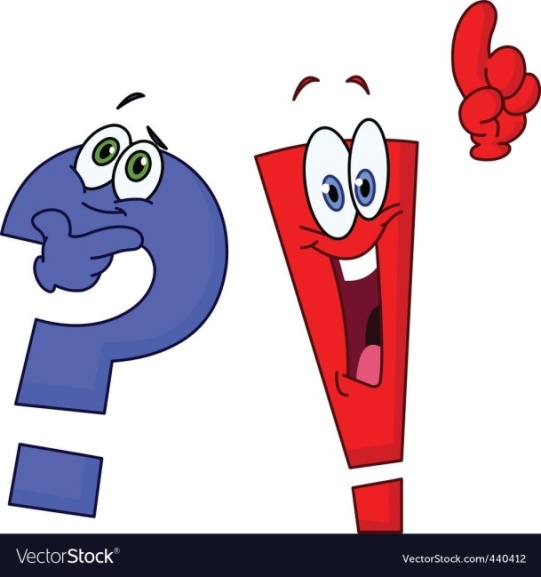 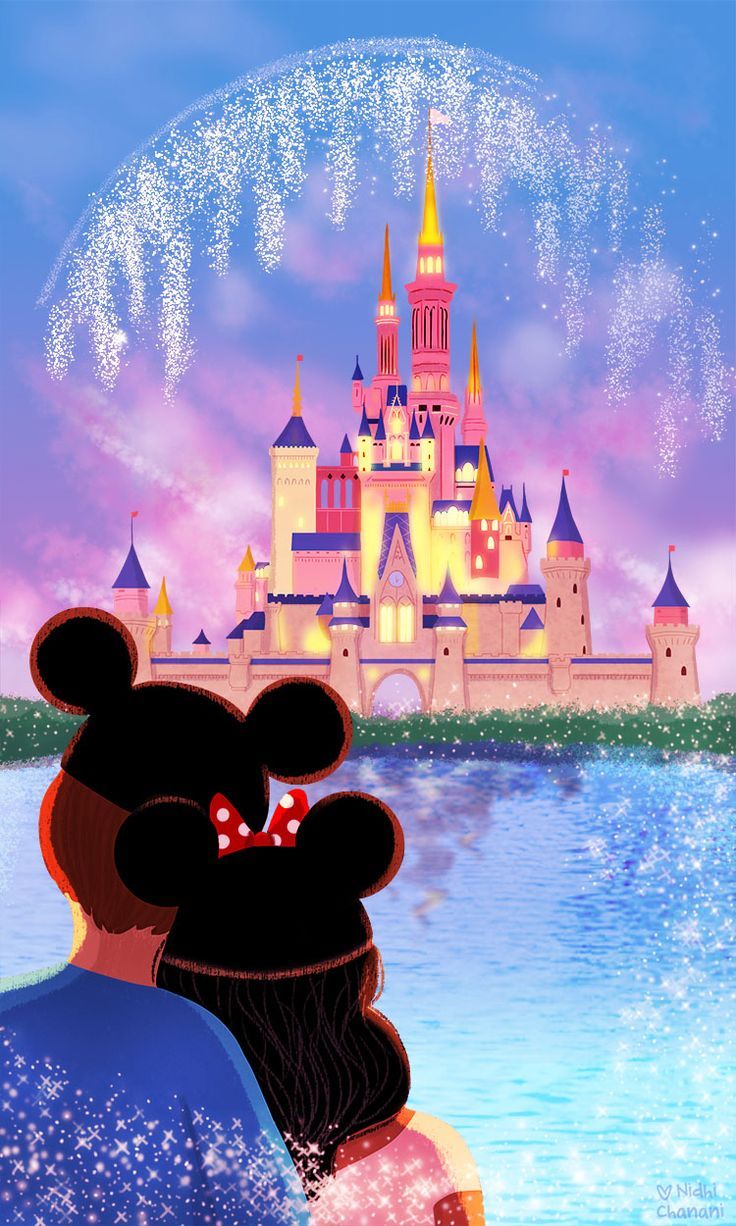 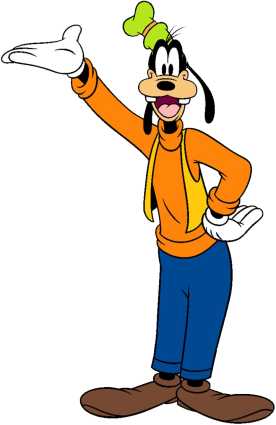 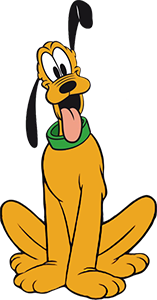 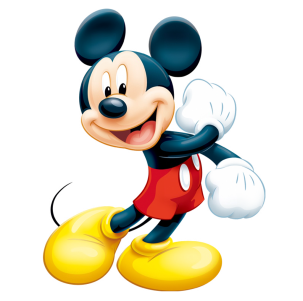 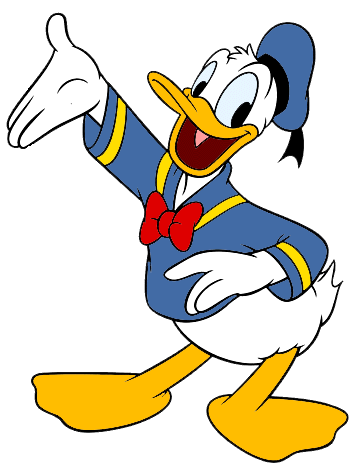 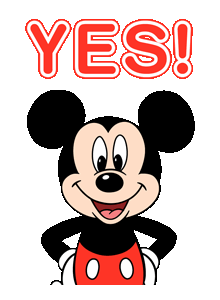 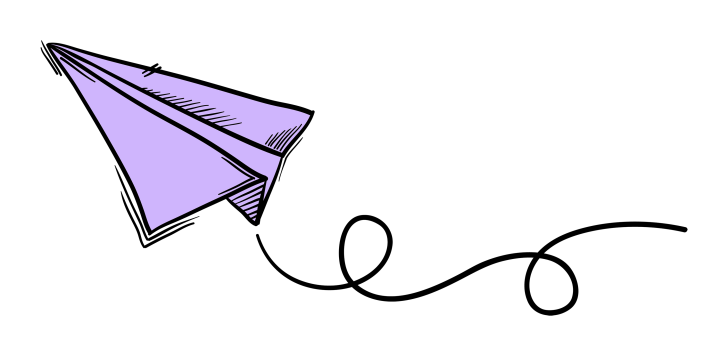 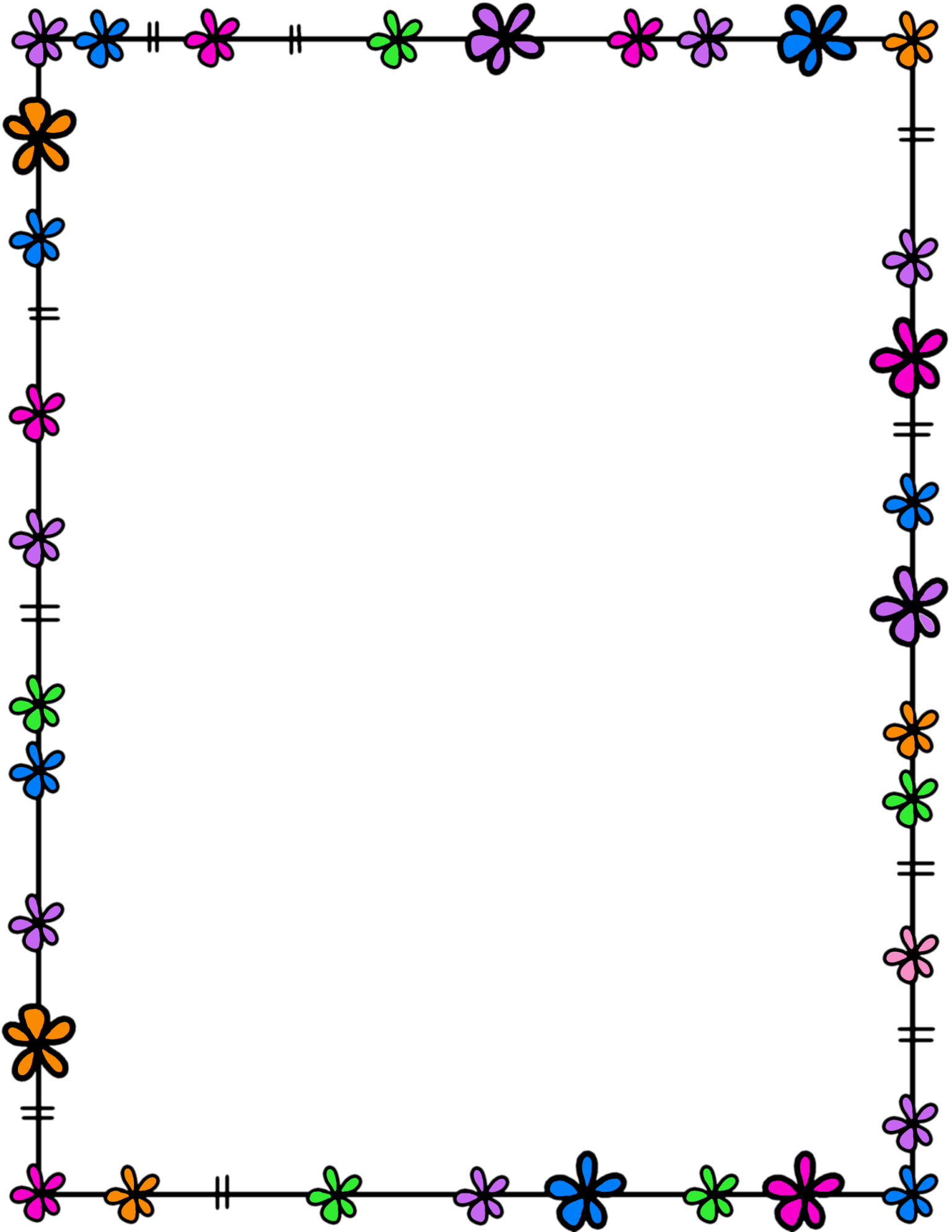 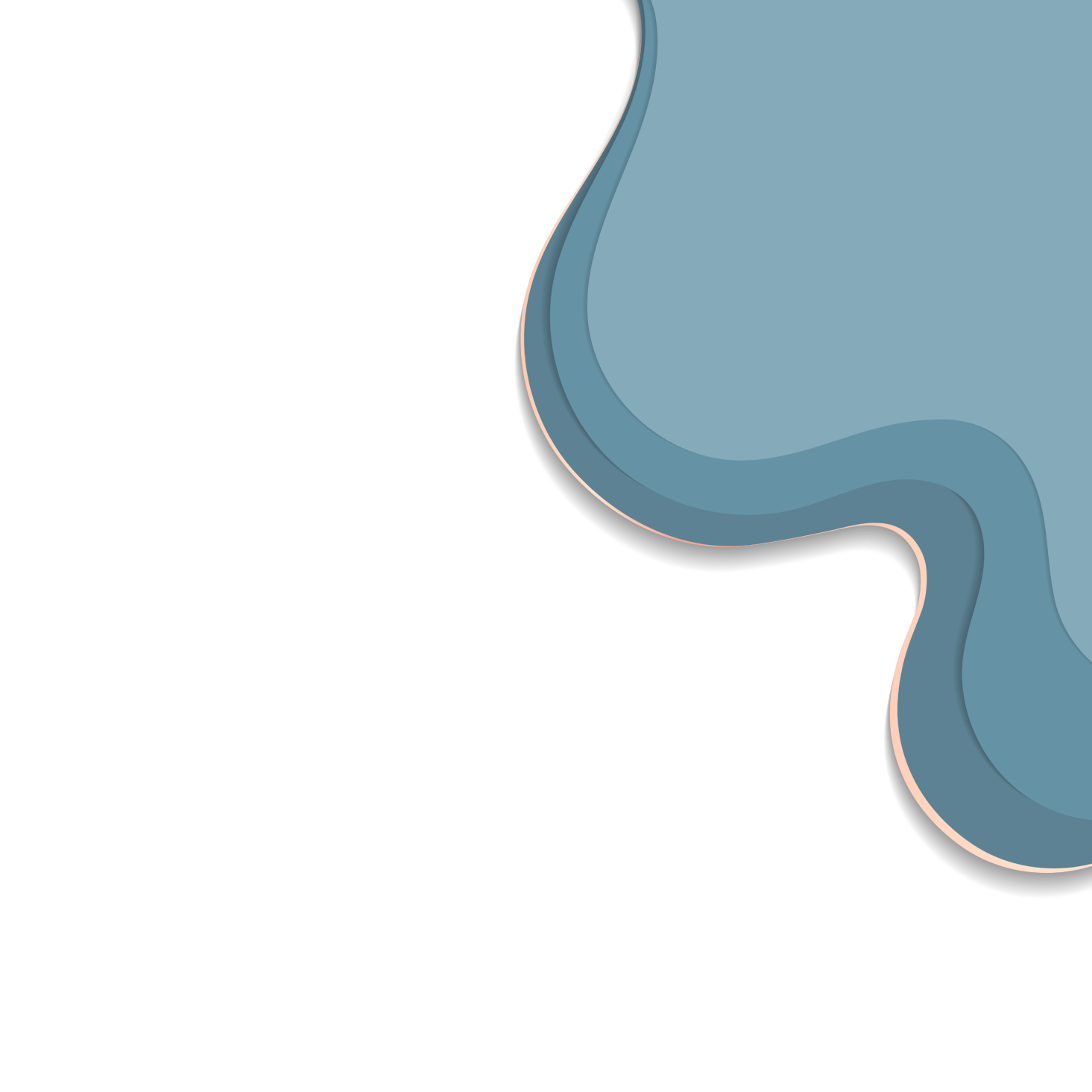 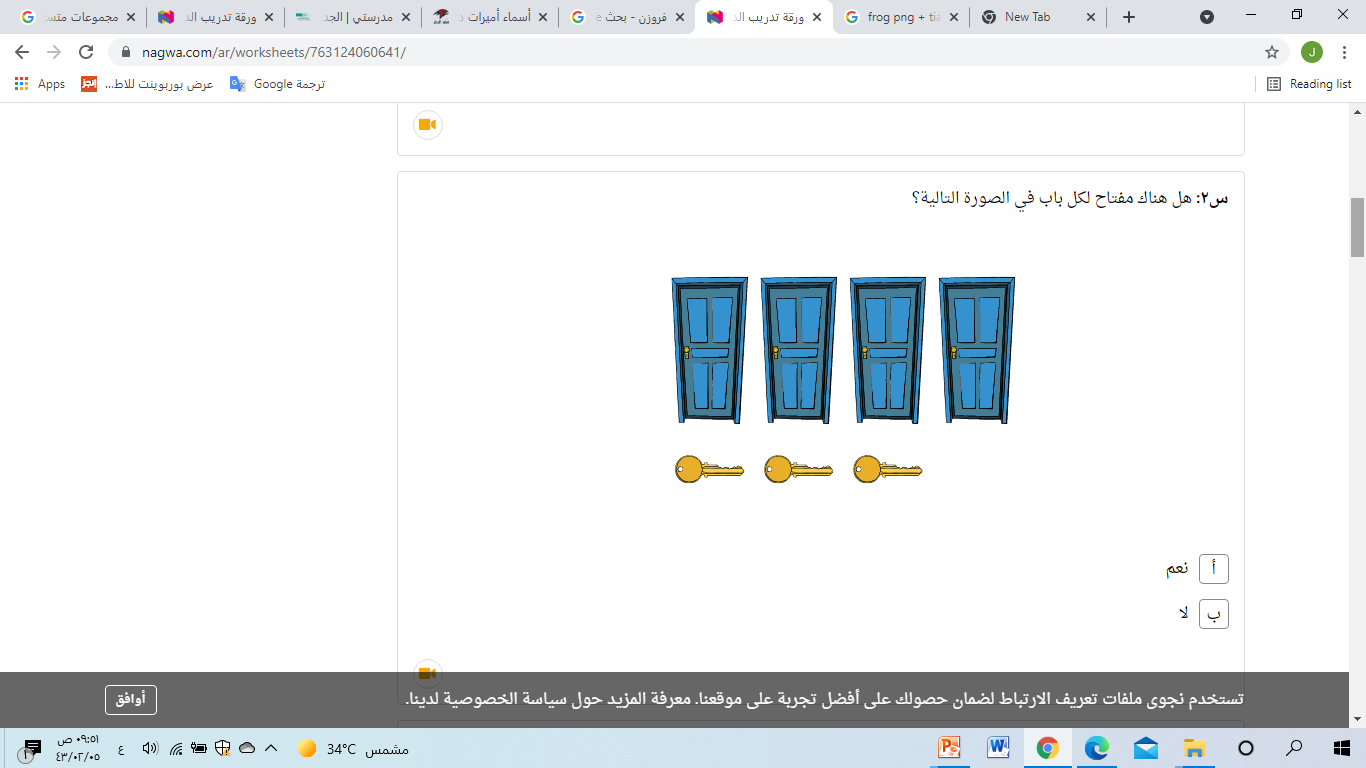 عدد الأبواب أقل
ترفع الراس
عدد الأبواب أكثر
عندما احتاج بطبوط الى المال طلب من عمه ذهب بعضاً منه فأعطه عمه مفاتيح المنزل ليأخذ النقود الا انه لم يأخذ شيء
أعرف السبب من الصورة....
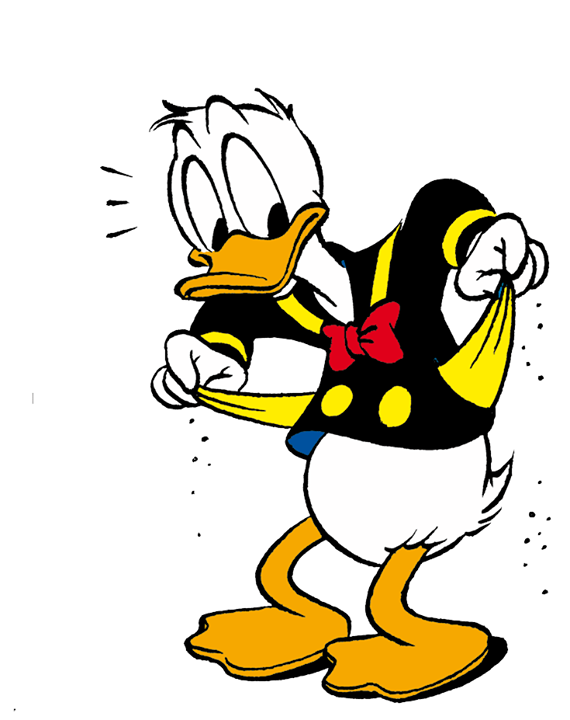 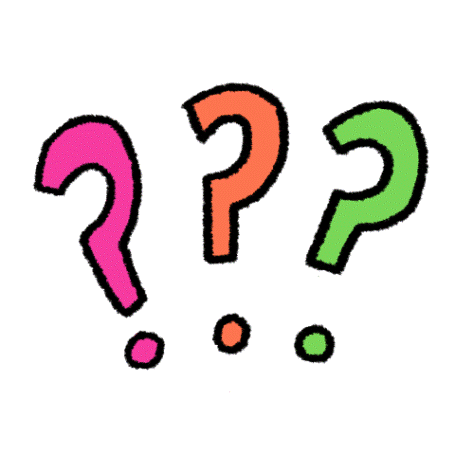 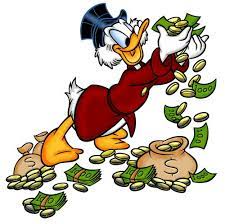 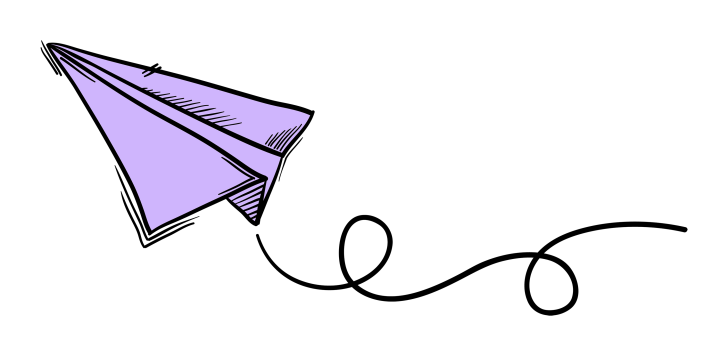 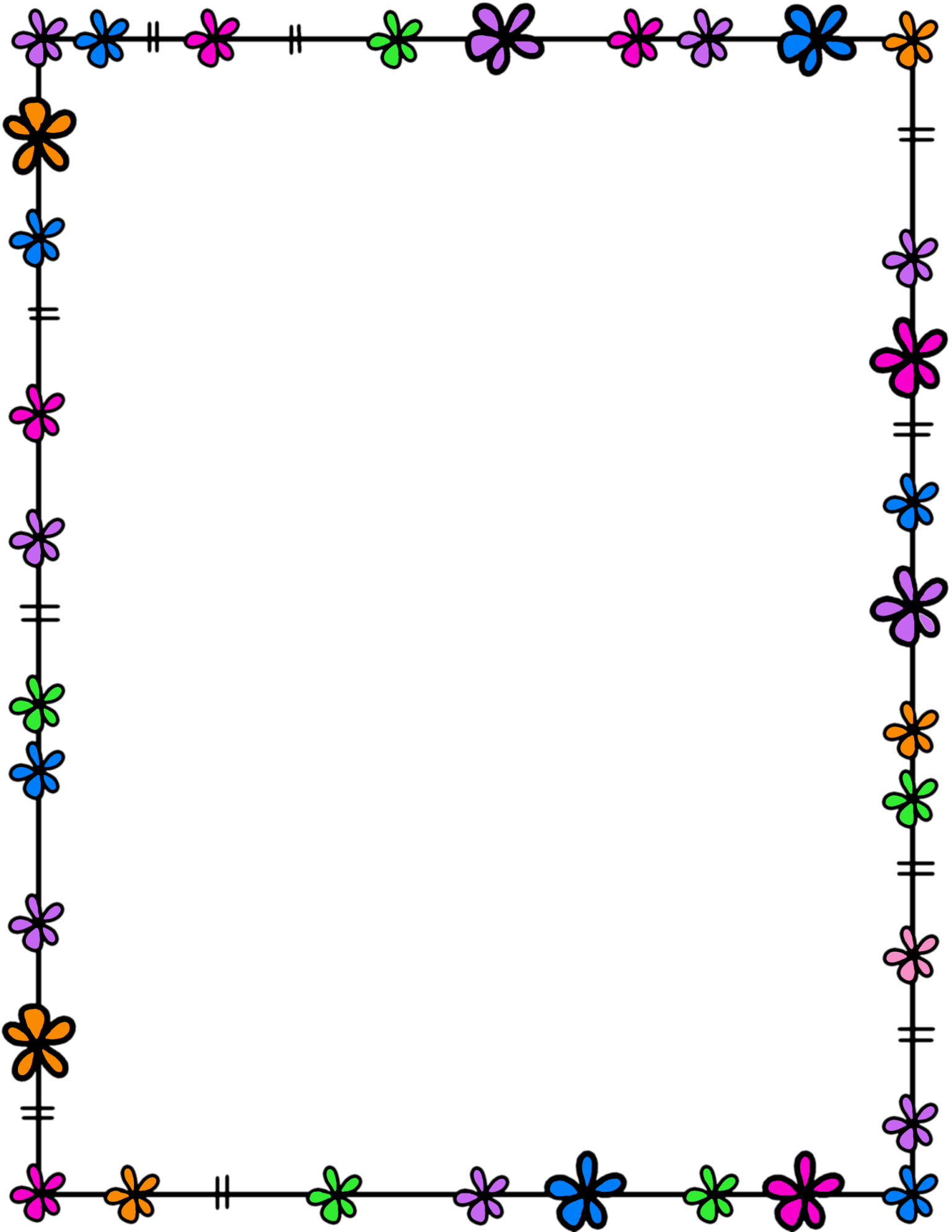 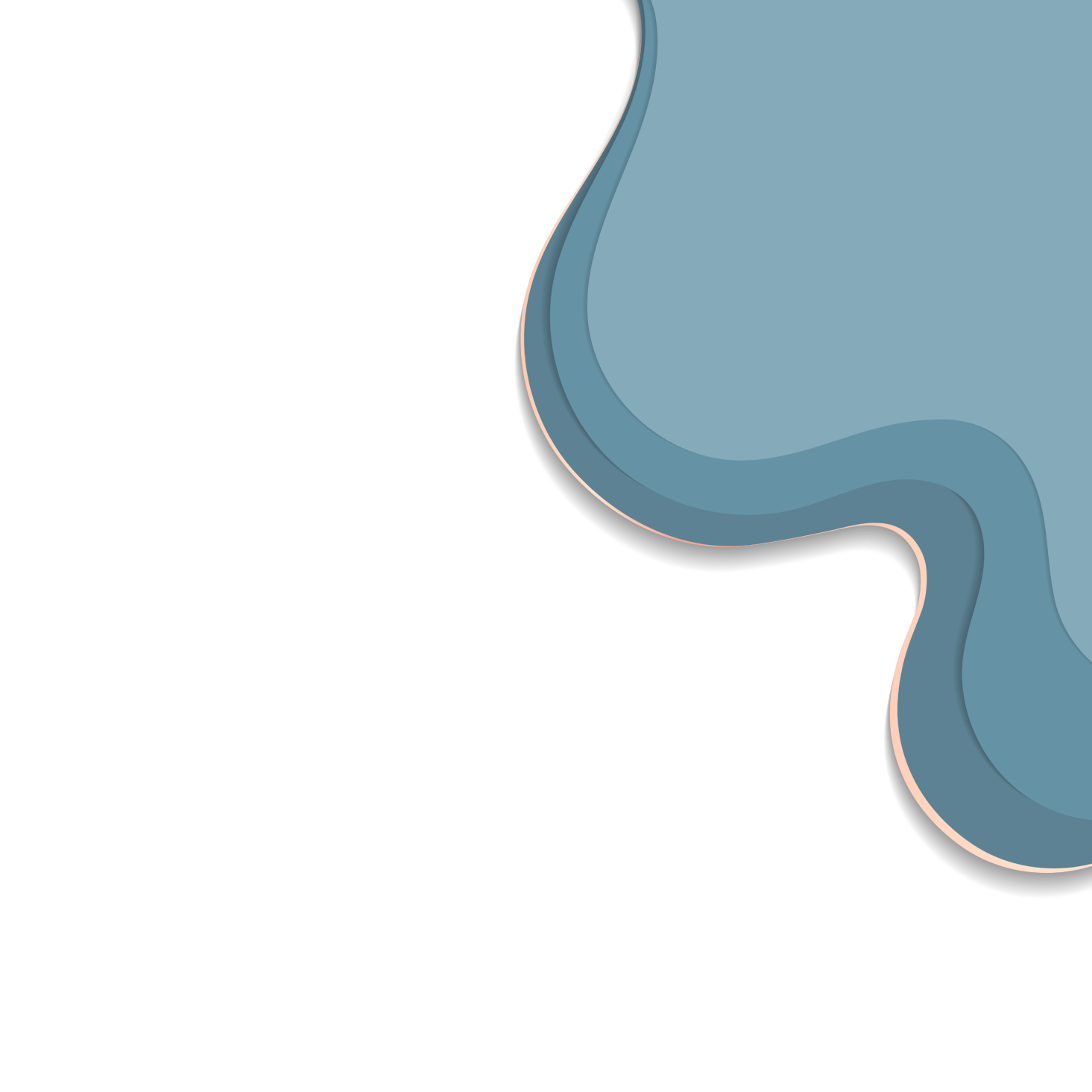 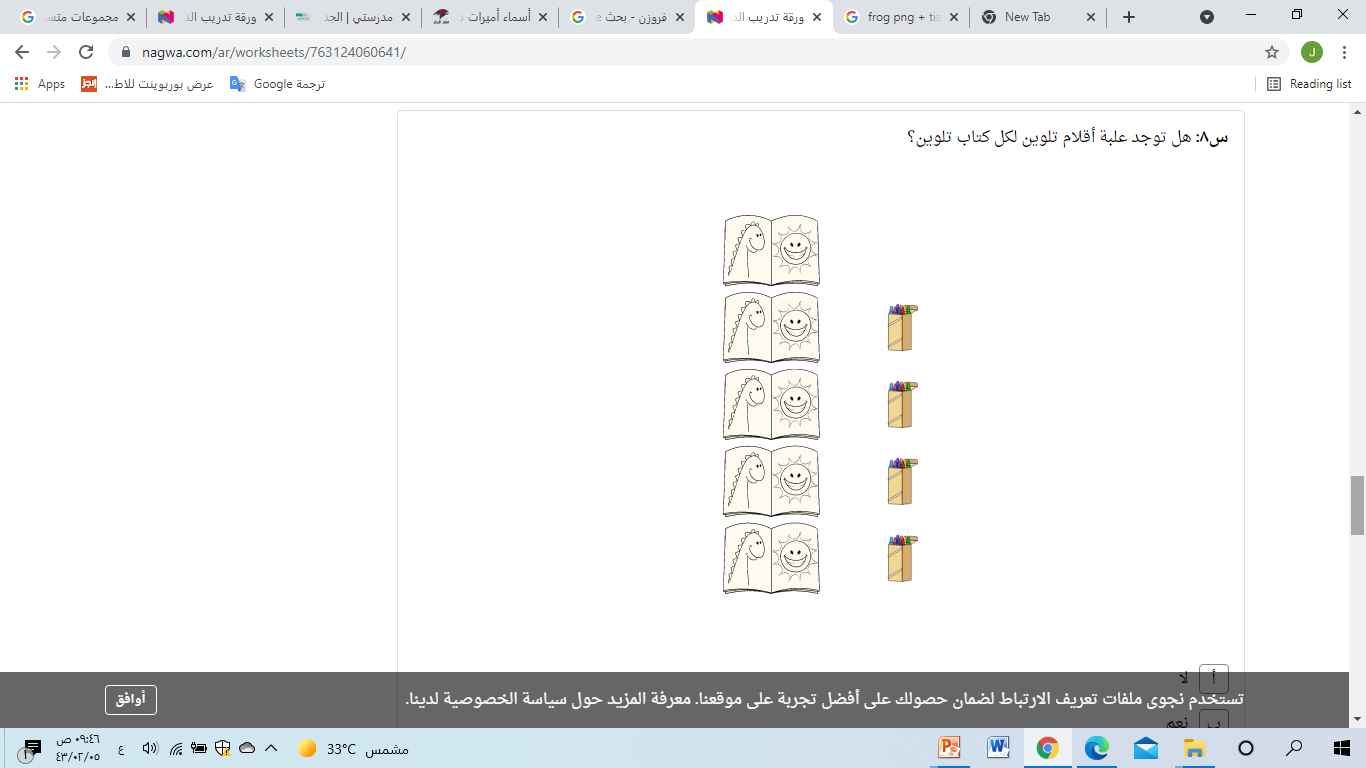 علبة الالوان
انت قدها وقدود
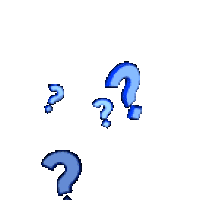 كراسة التلوين
احضر عم ذهب لبطبوط واصدقاءه كراسة تلوين وعلبة الوان أي مجموعة عددها أقل
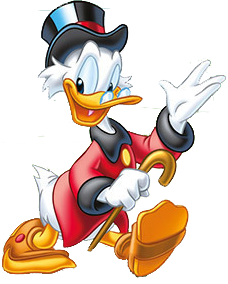 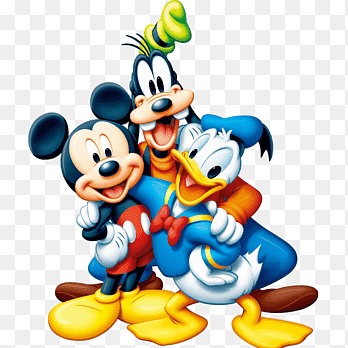 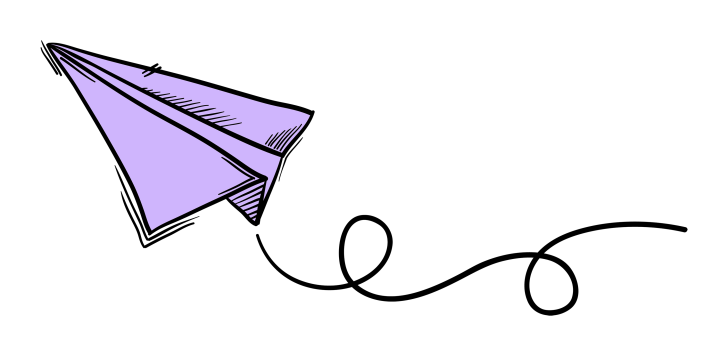 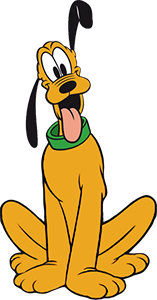 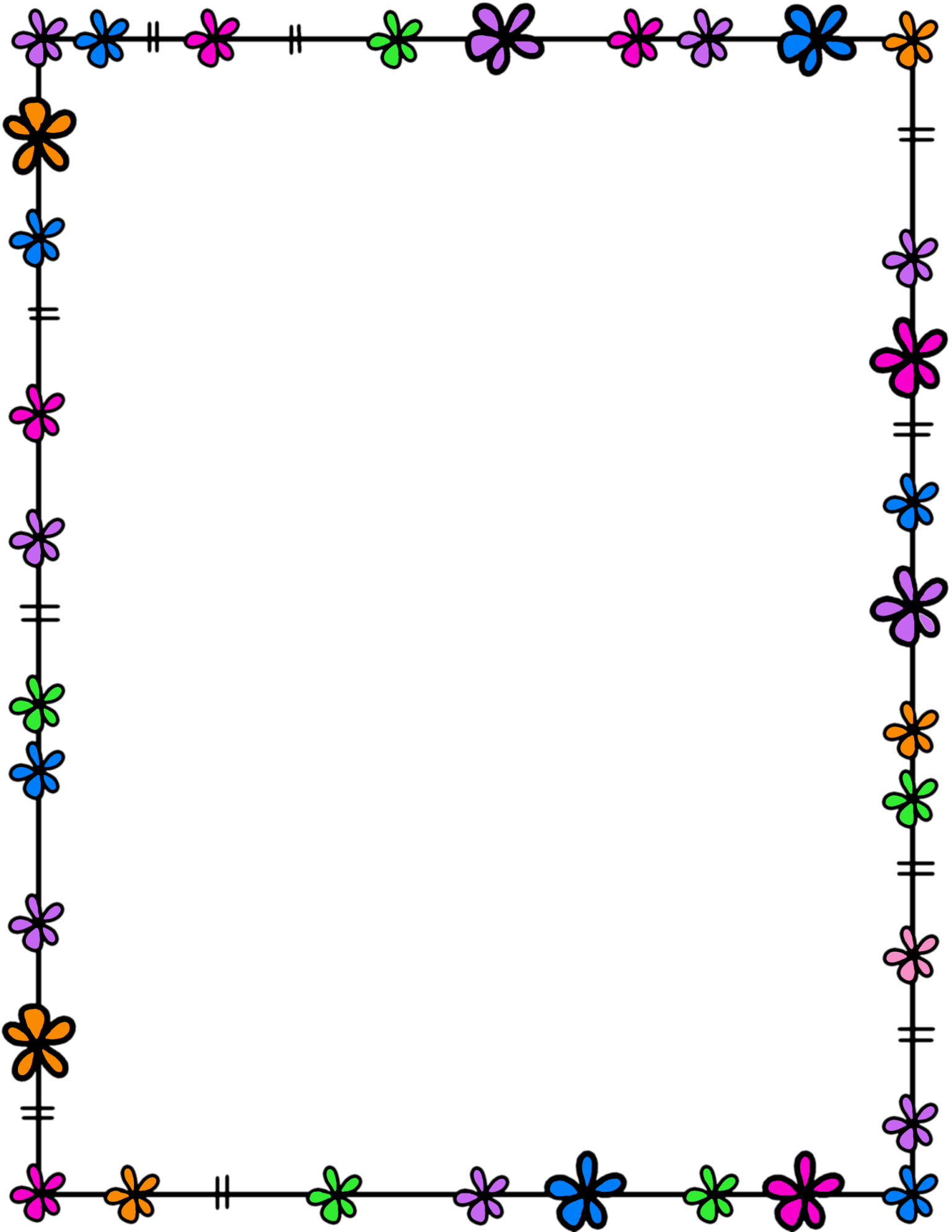 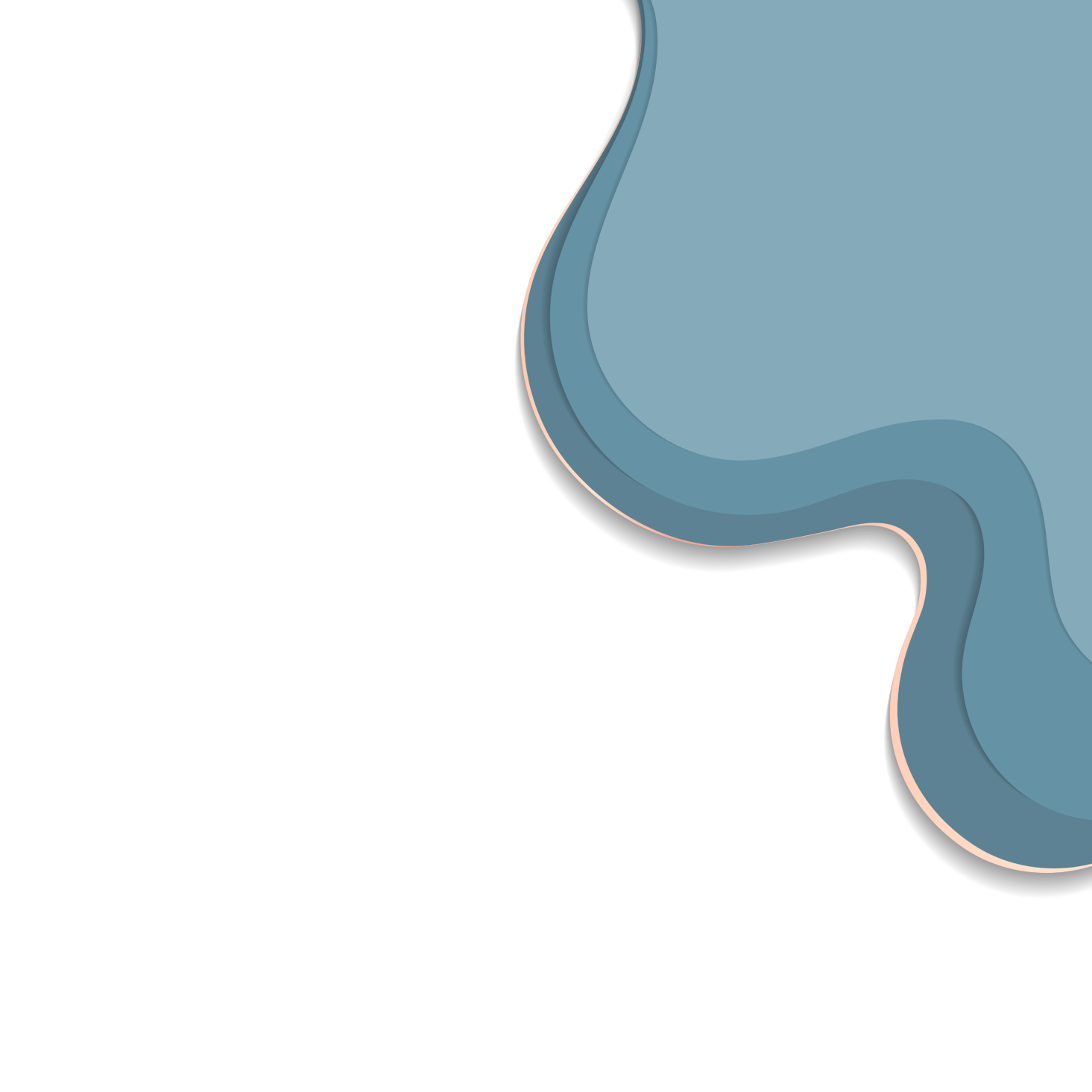 البنطلون
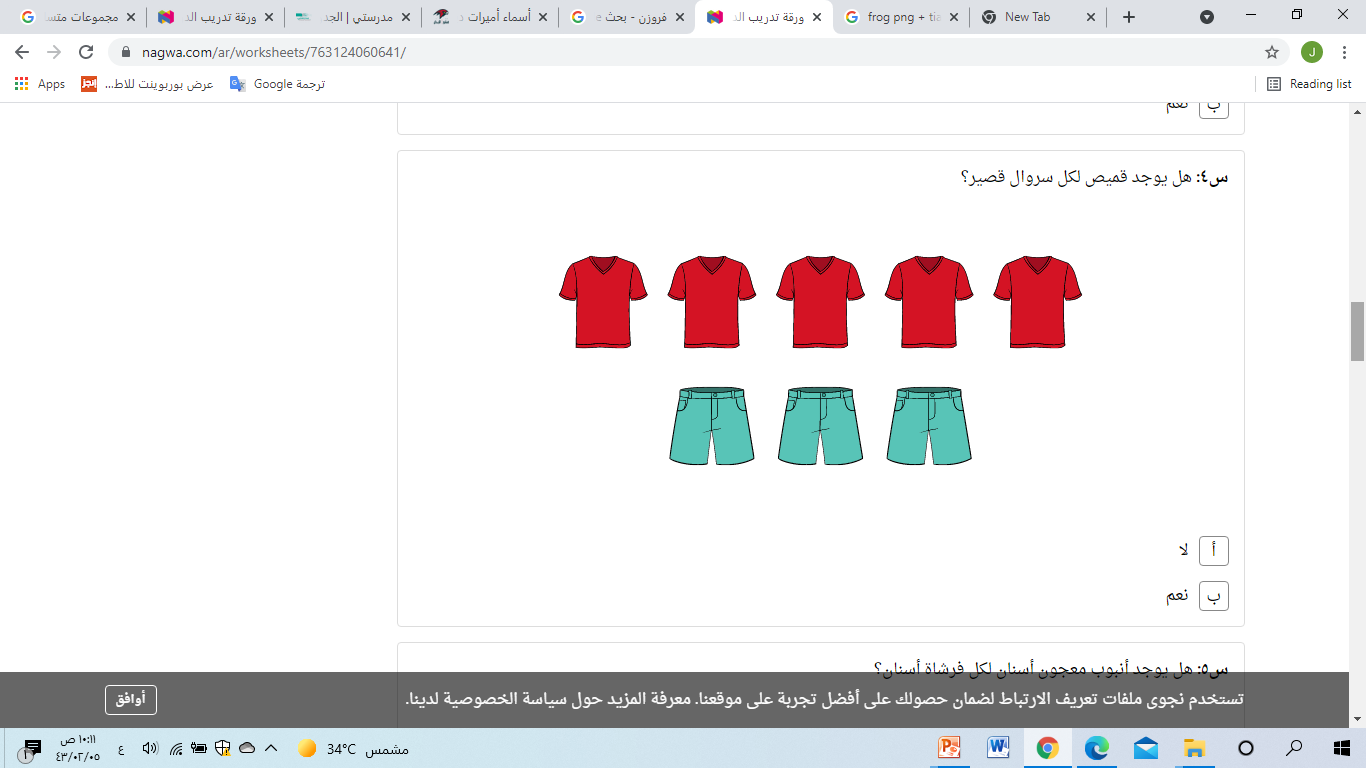 تبيض الوجة
القميص
أشترت مكي موس ملابس جديدة من السوق لأصدقائه مجموعة قميص ومجموعة بنطلون أي المجموعتين أكثر
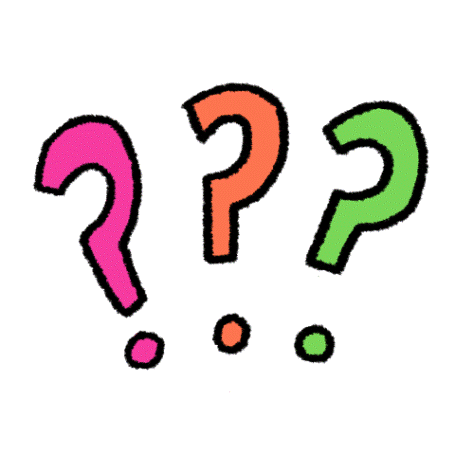 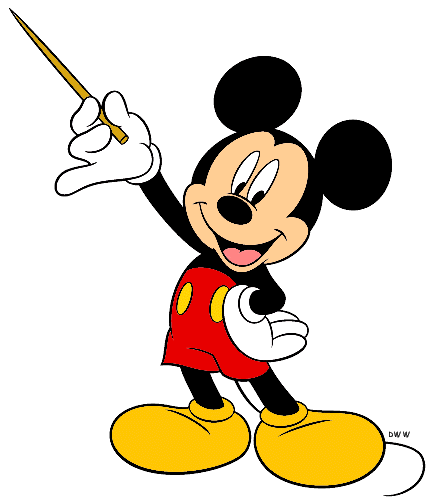 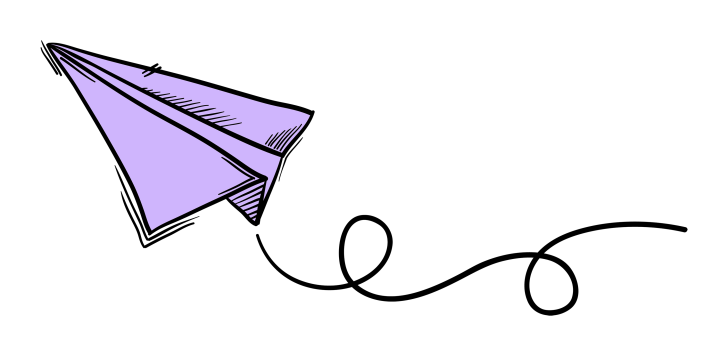 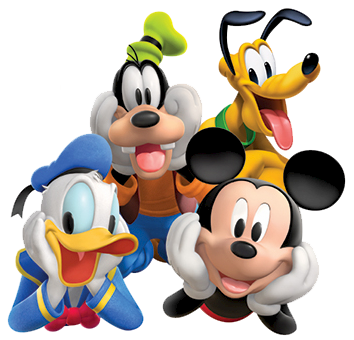 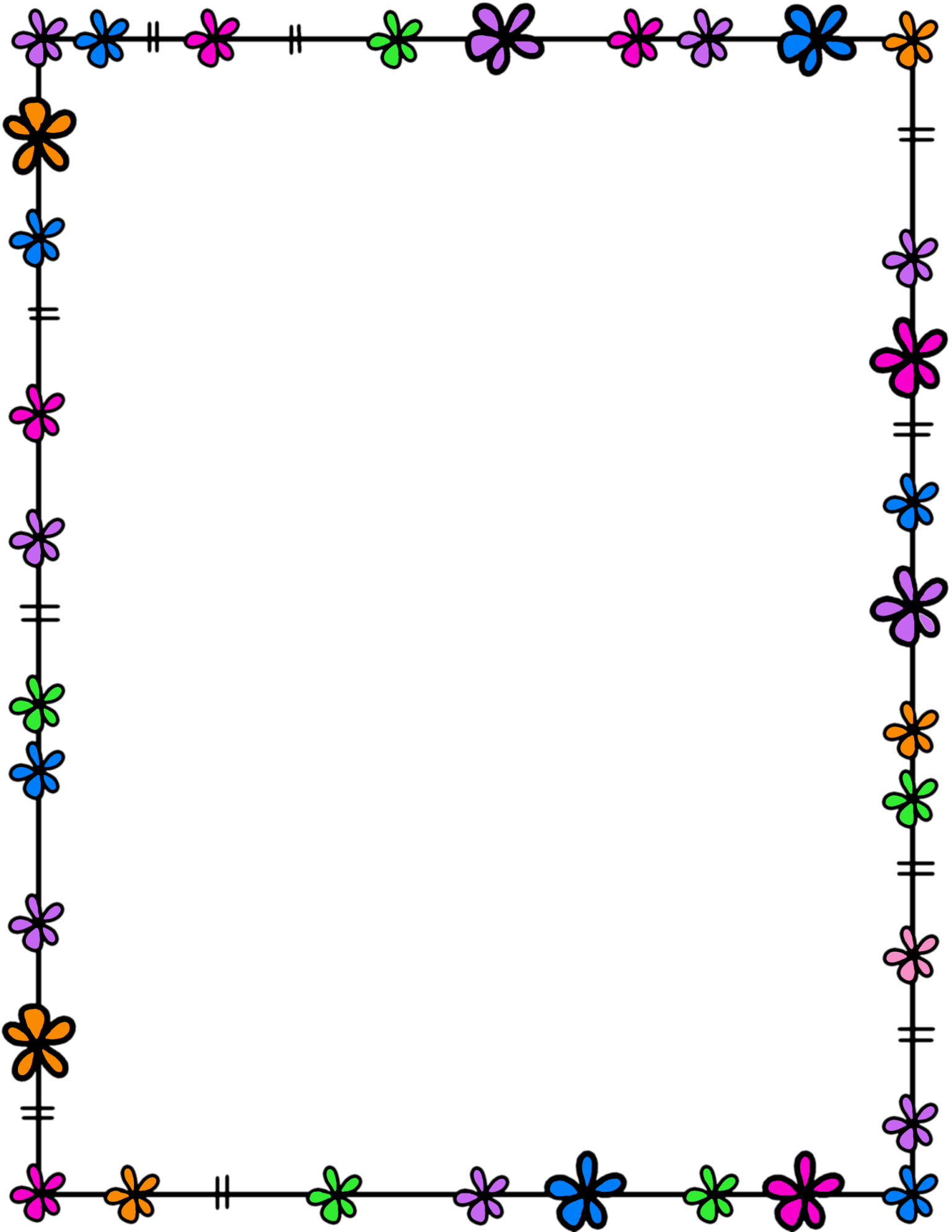 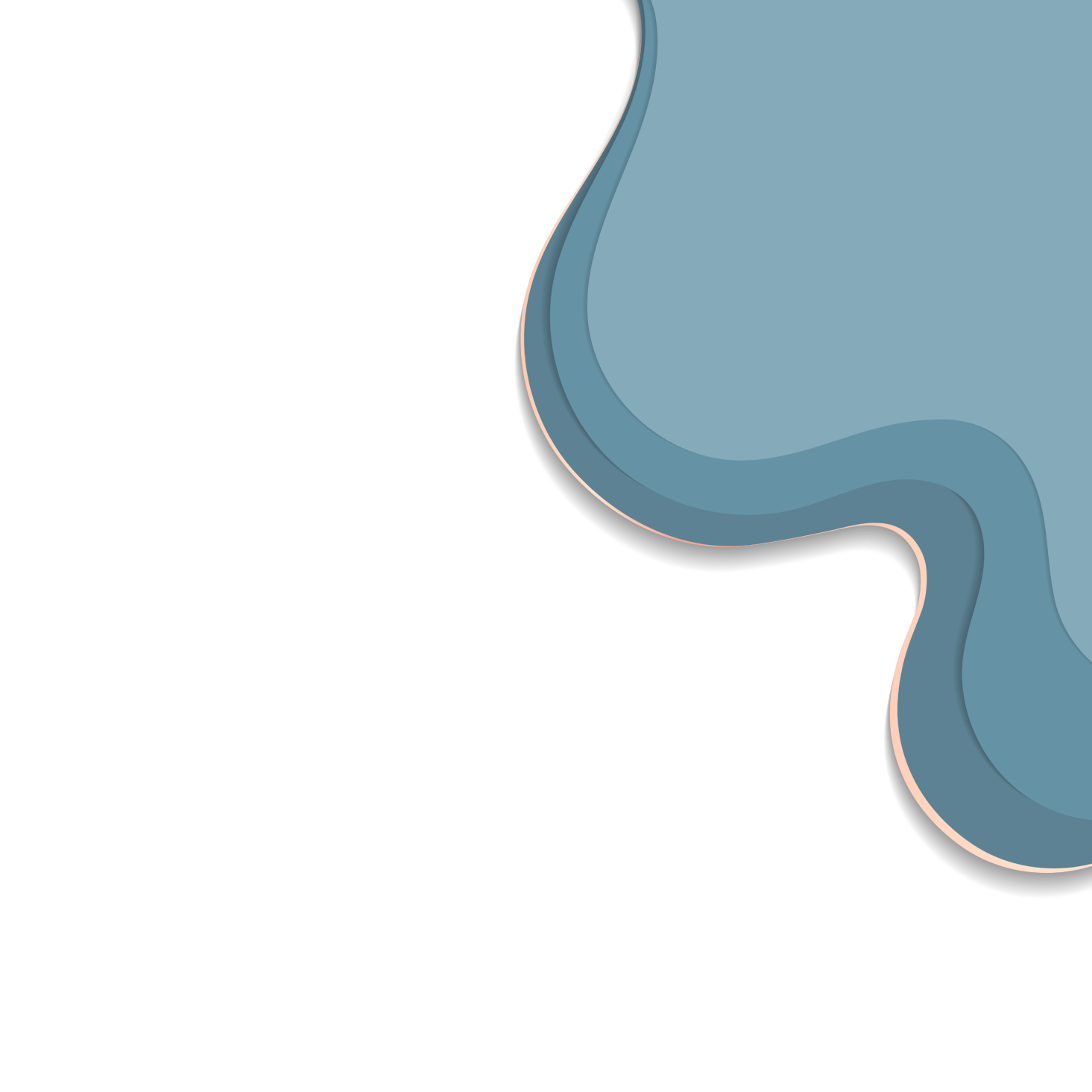 الشكل
تنحط على الجرح
 يبرى
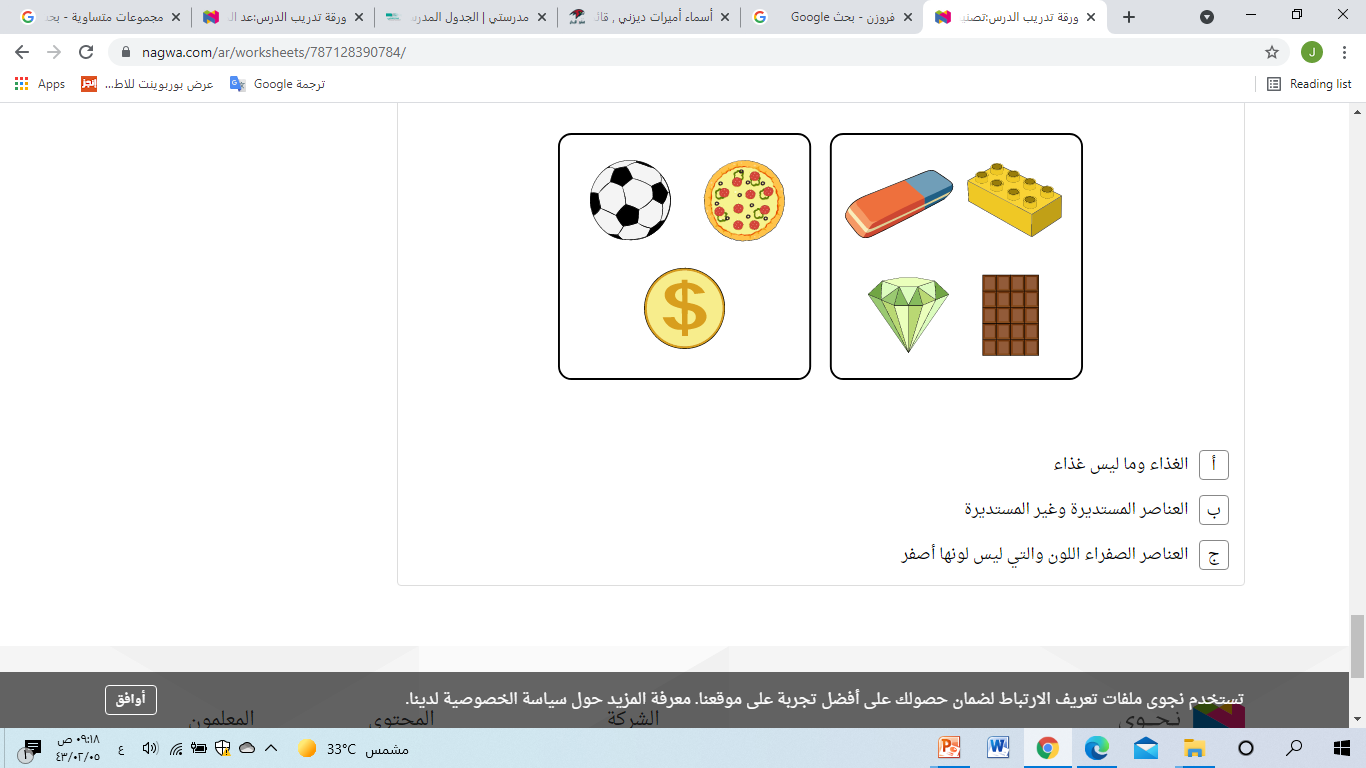 اللون
ما نوع التصنيف الذي قام به مكي و بطبوط في الصورة
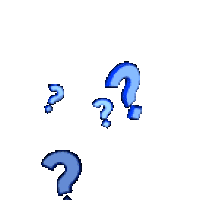 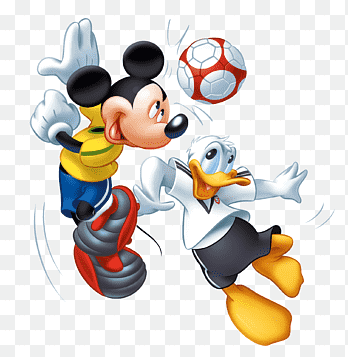 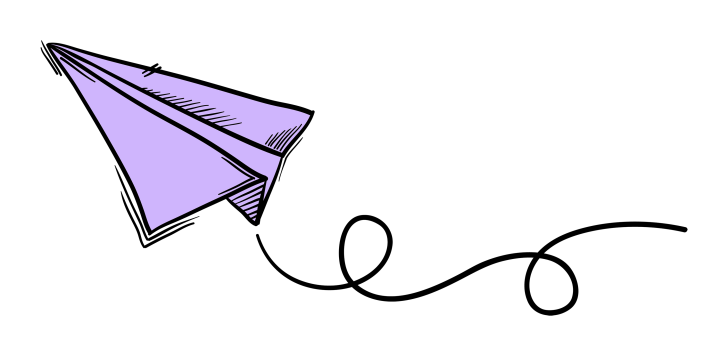 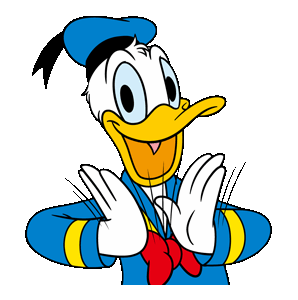 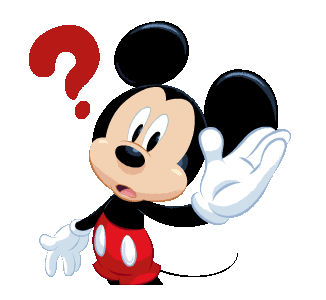 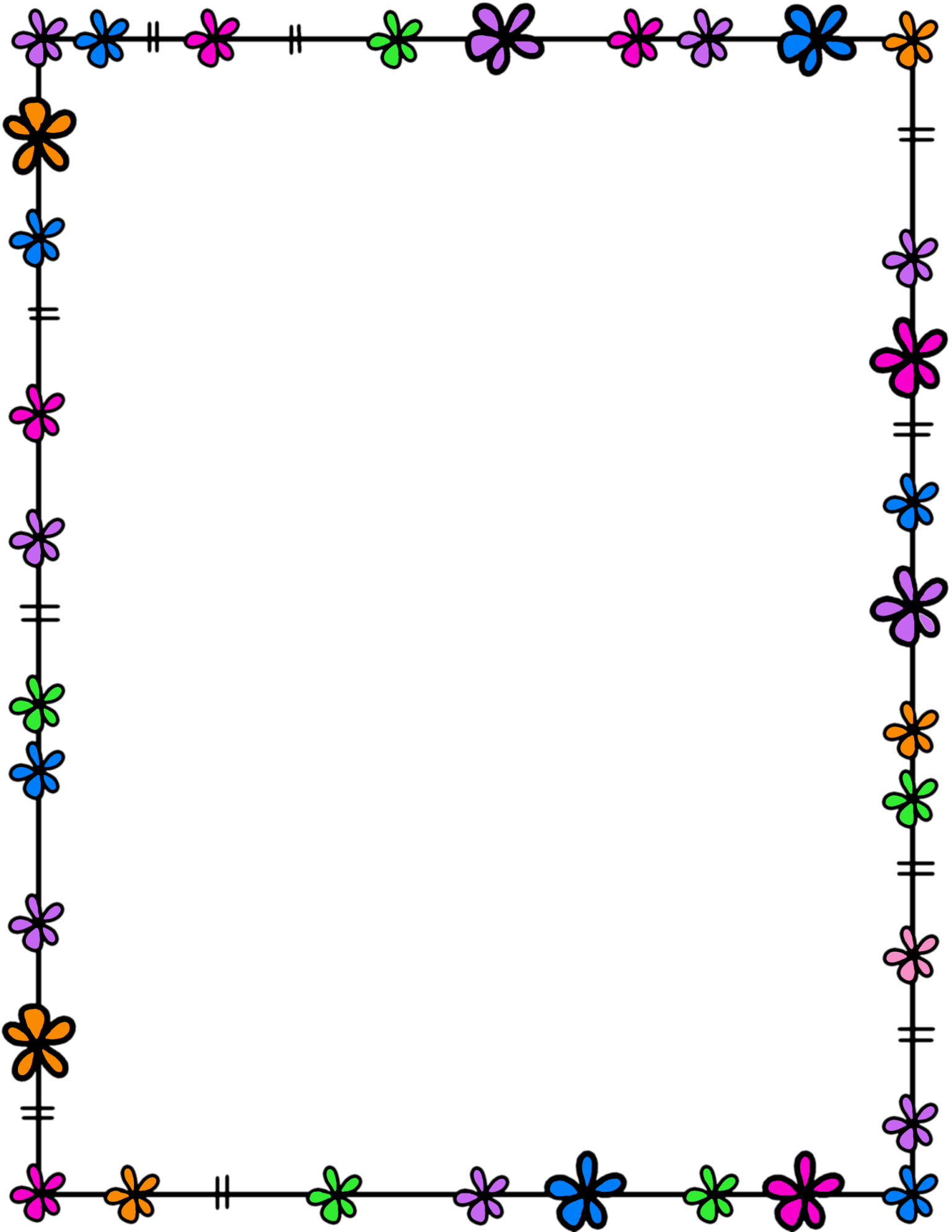 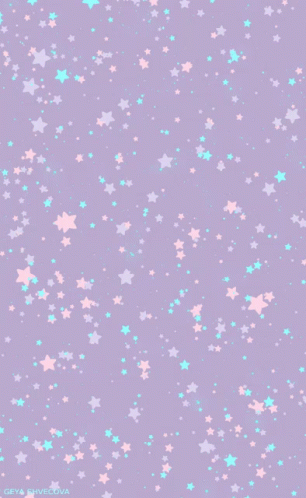 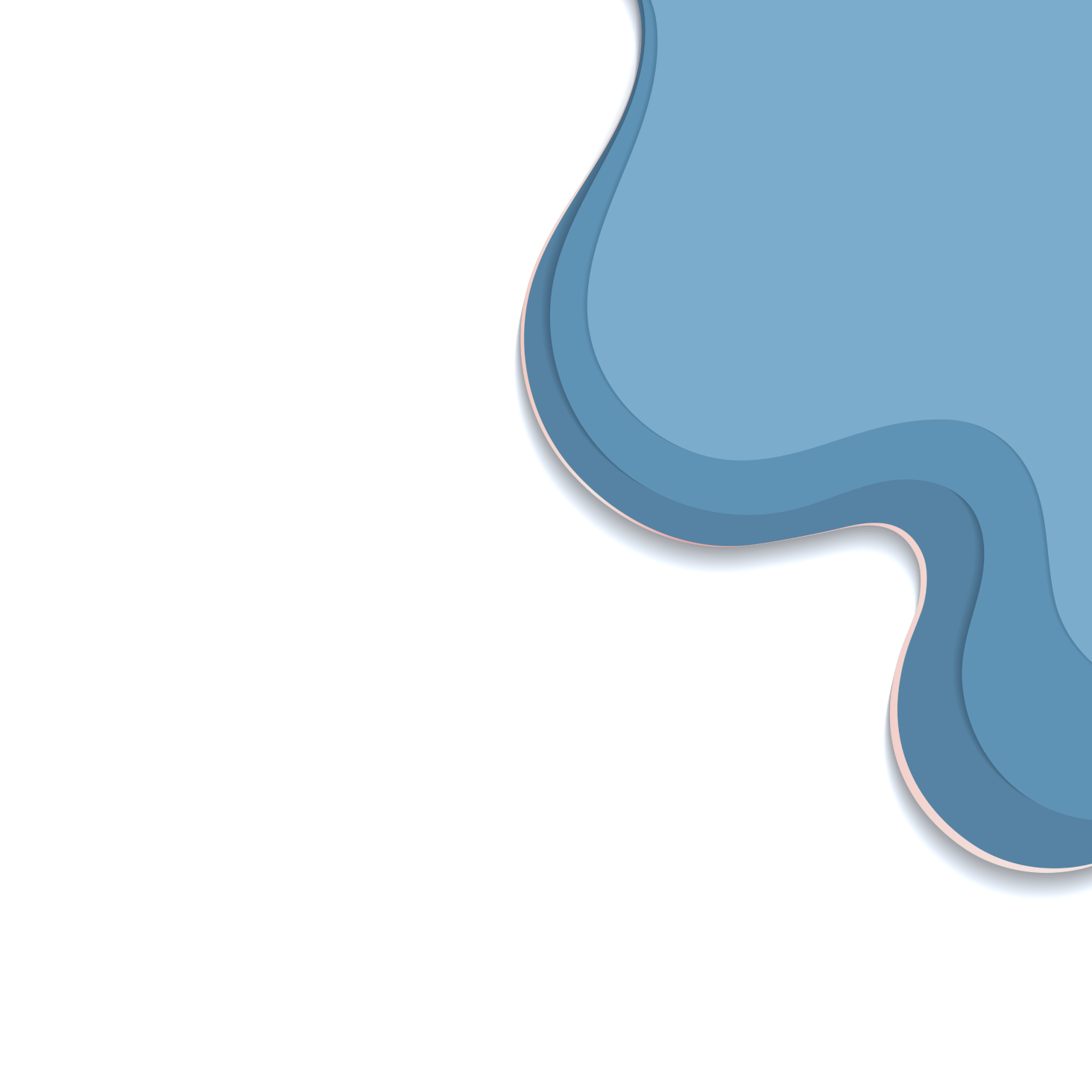 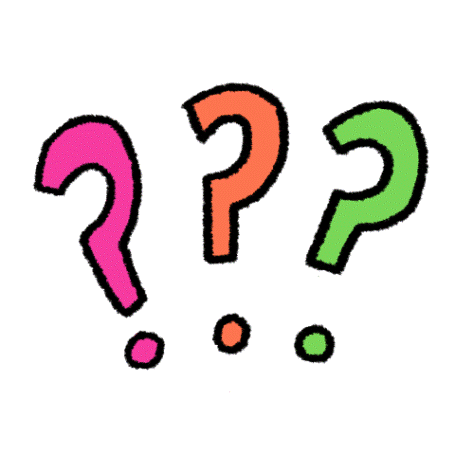 بطل ونعم الرجال
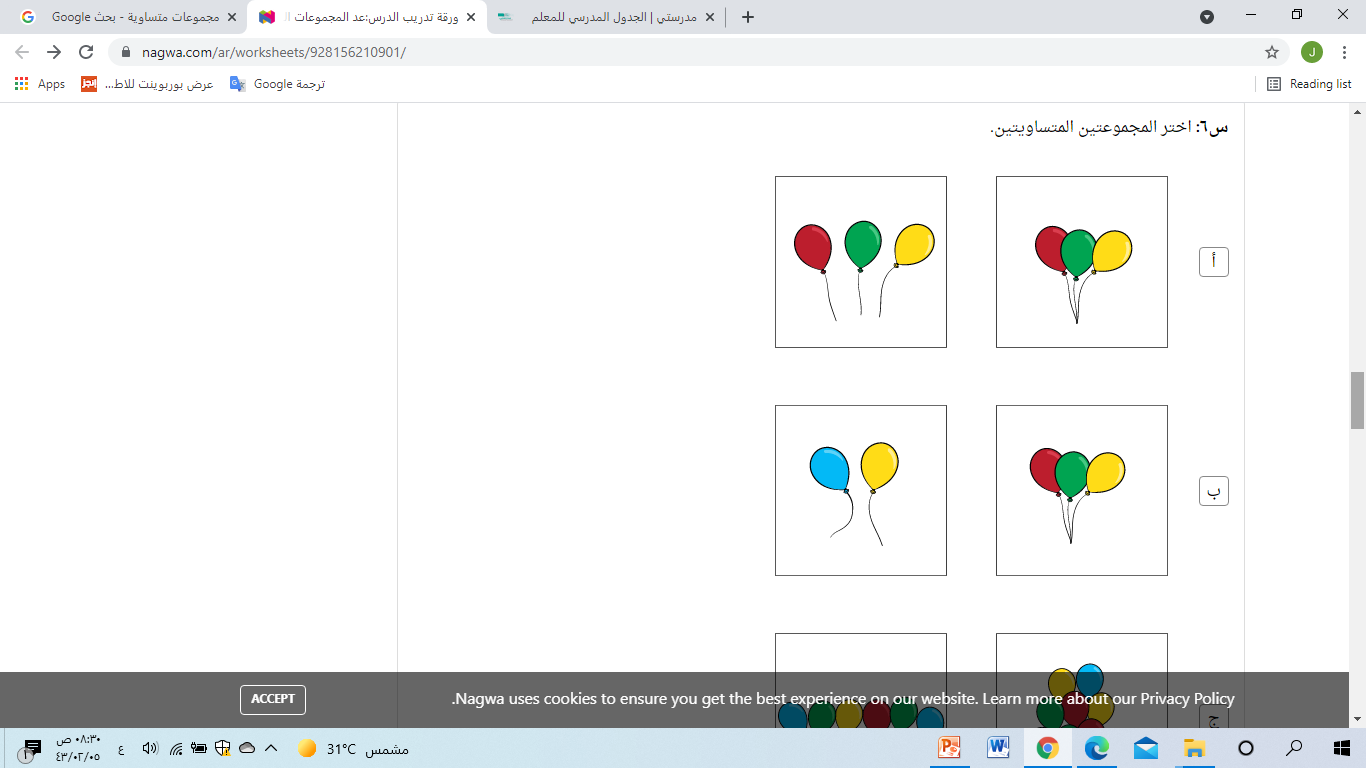 ساعدي بلوتو واصدقاءه أي المجموعة التي 
فيها عدد العناصر متساوية
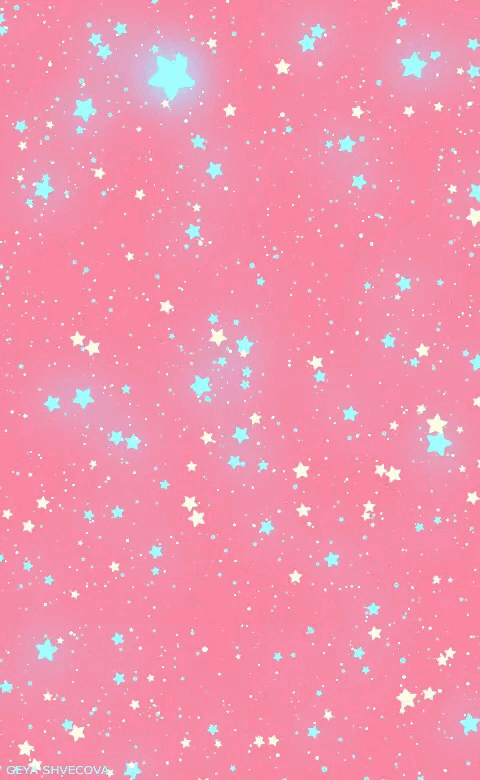 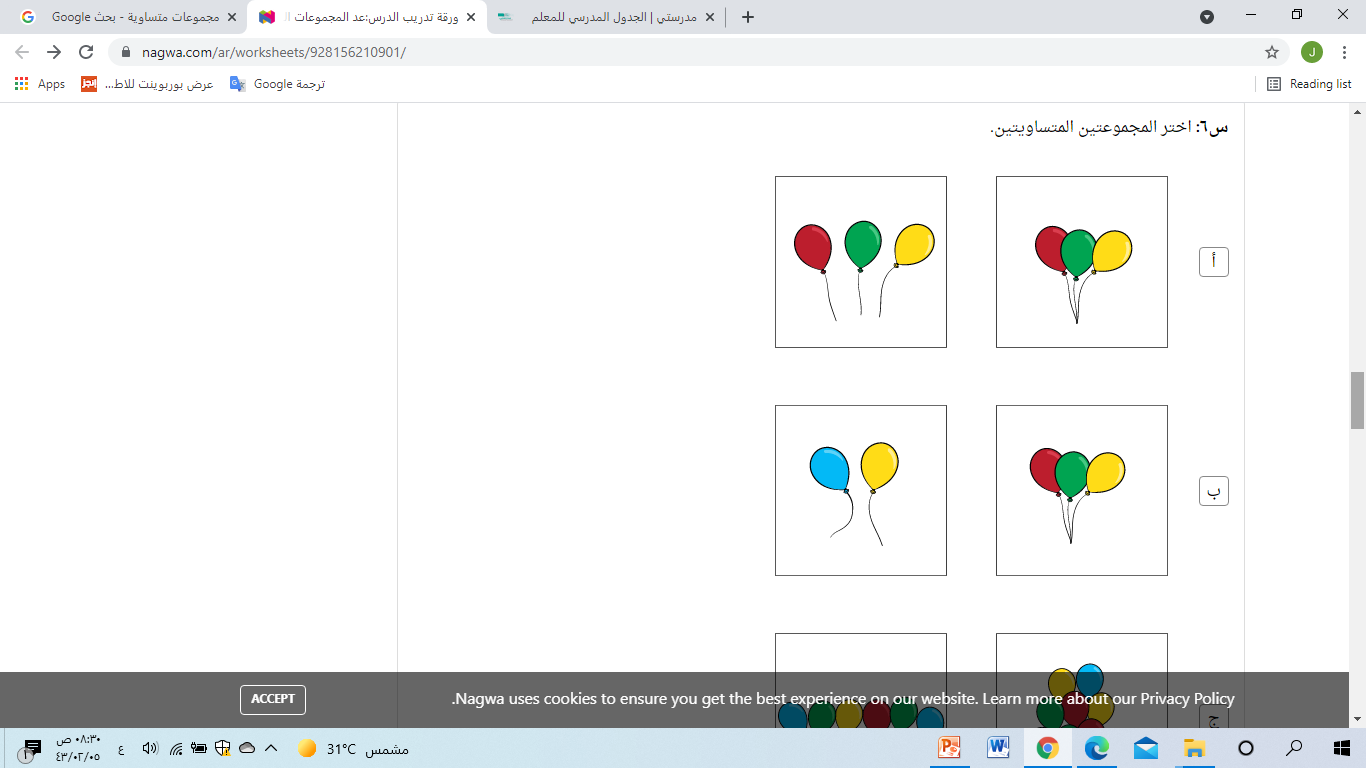 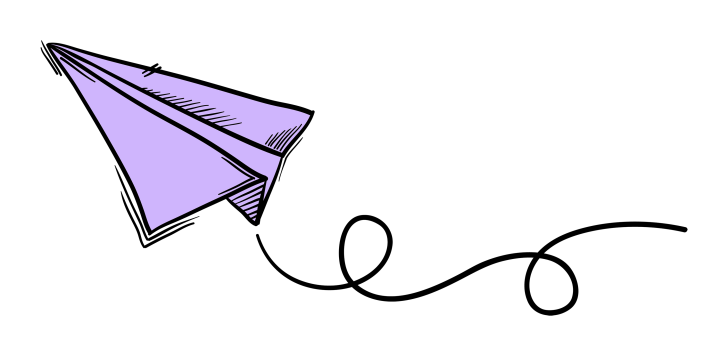 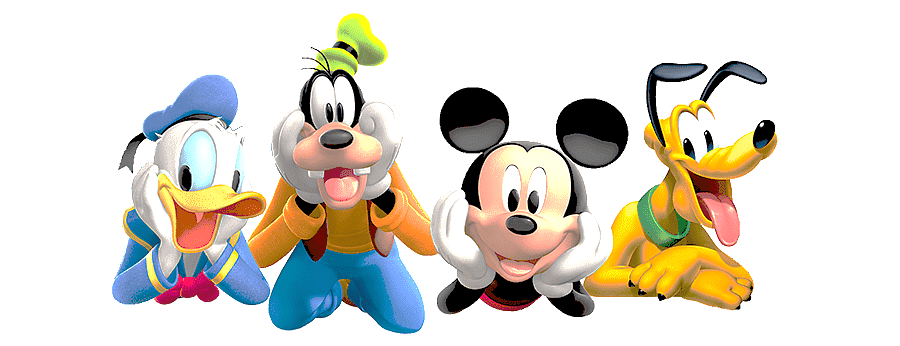 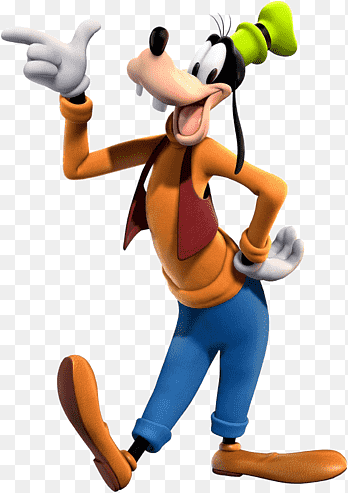 مجموعة 2
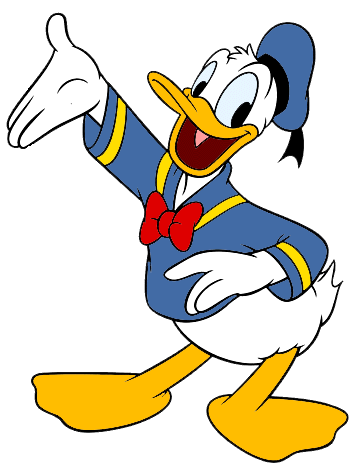 مجموعة 1
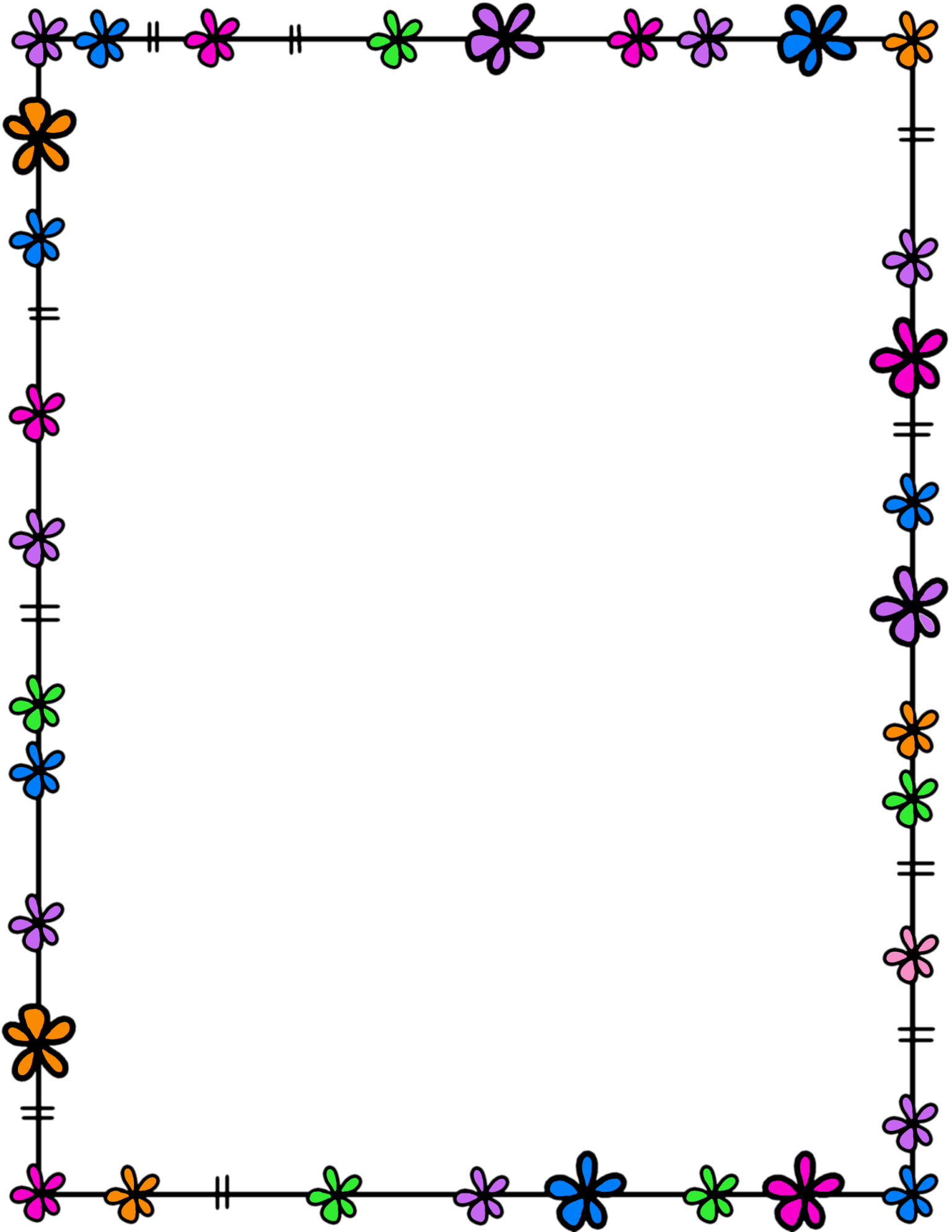 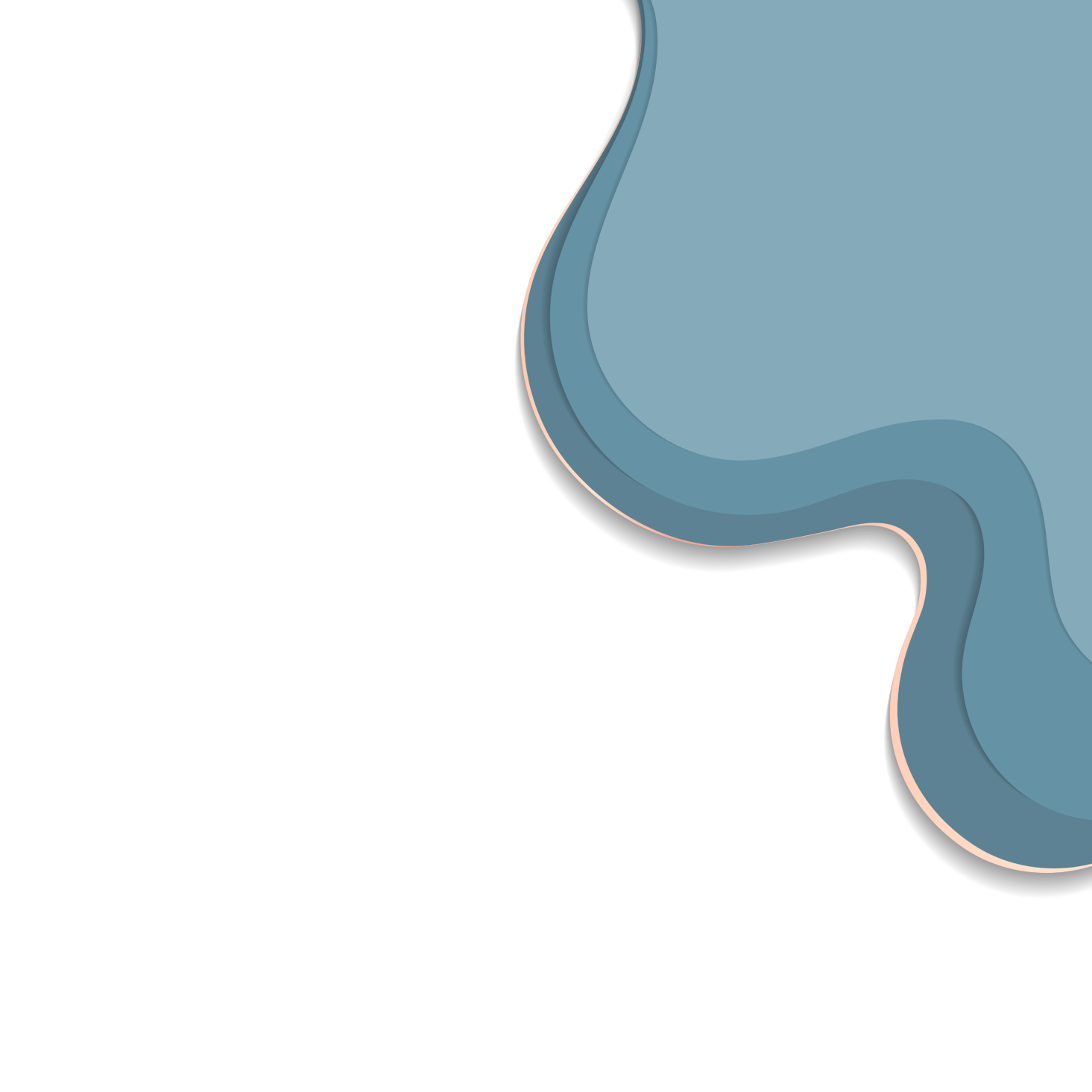 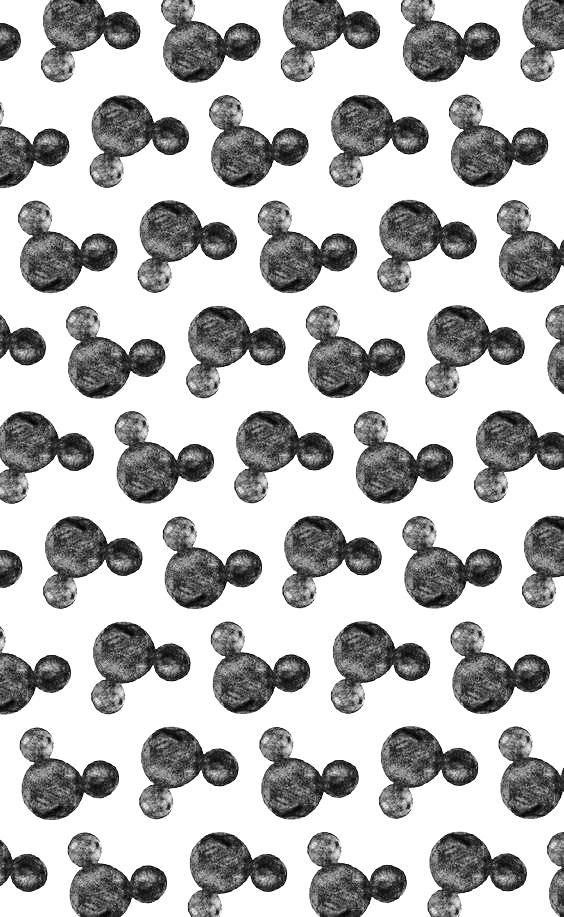 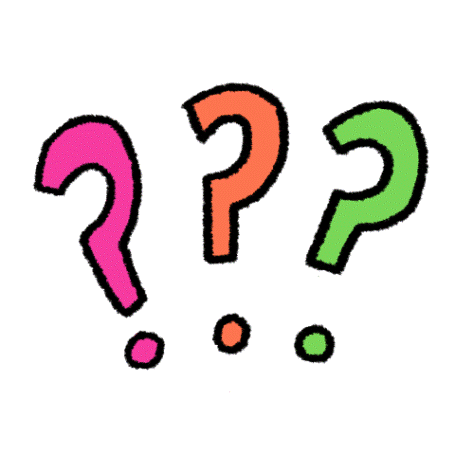 بطبوط
شغل عدل مدل
اختلف بطبوط وعم ذهب من لديه عدد قطع حلوى اكثر هل يمكن مساعدتهم مستخدم تقابل  المجموعات لمعرفة من لديه أكثر
عم ذهب
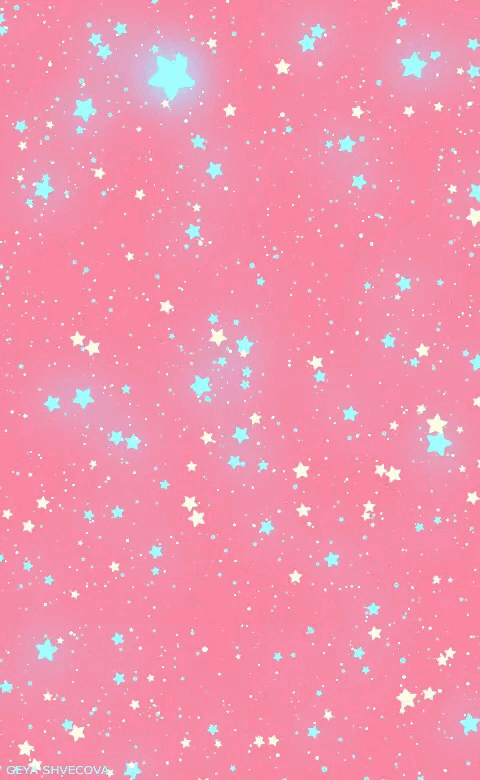 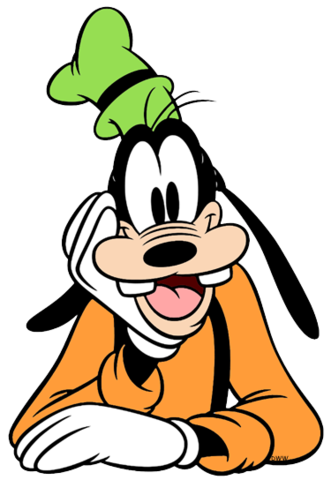 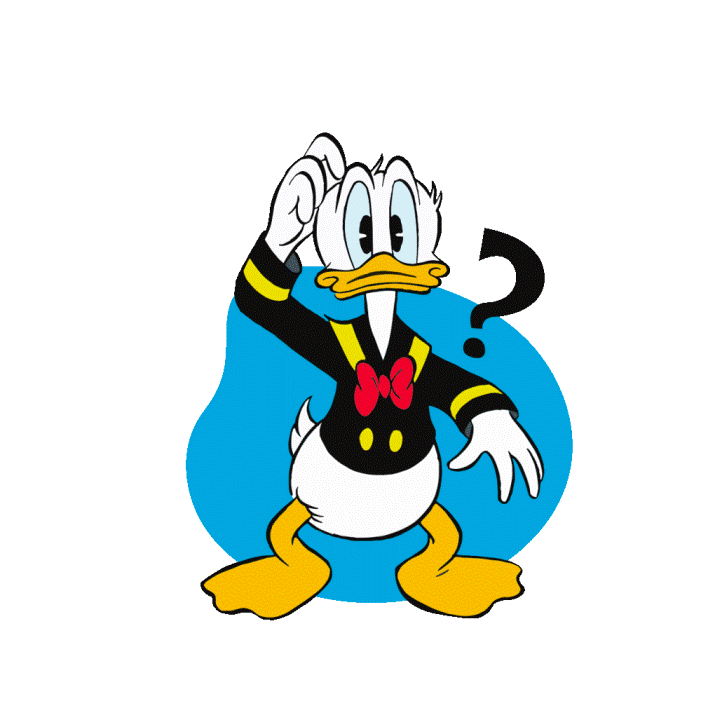 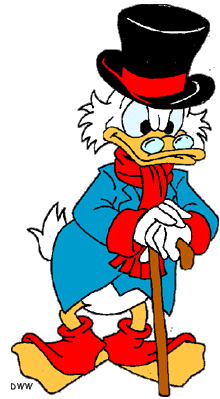 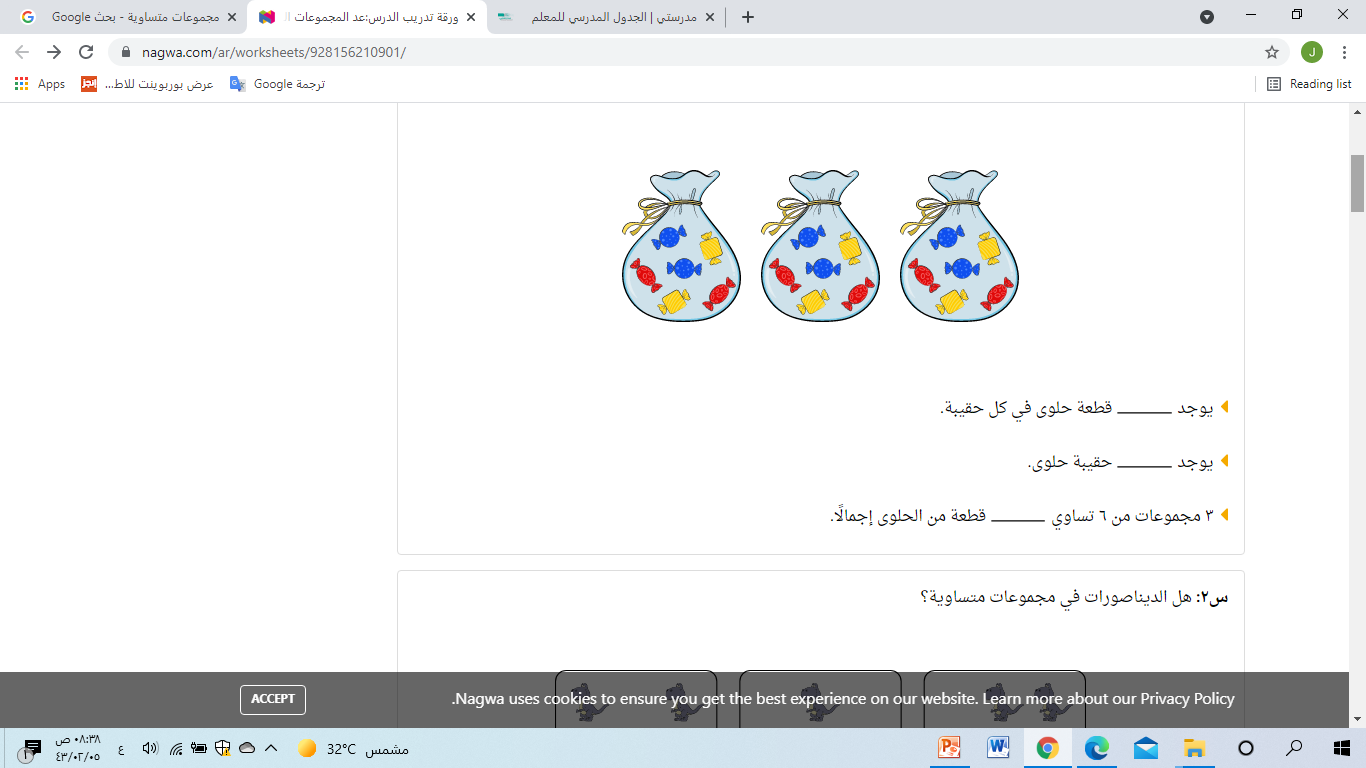 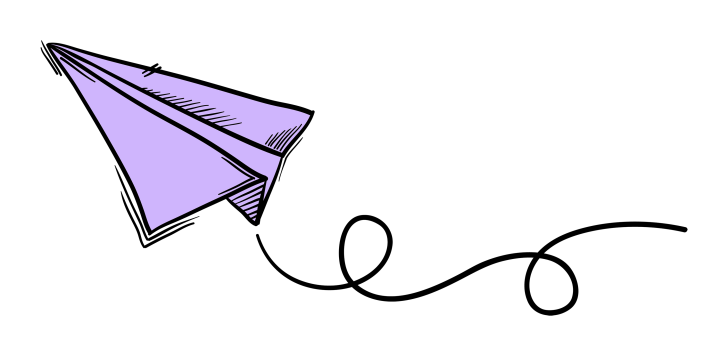 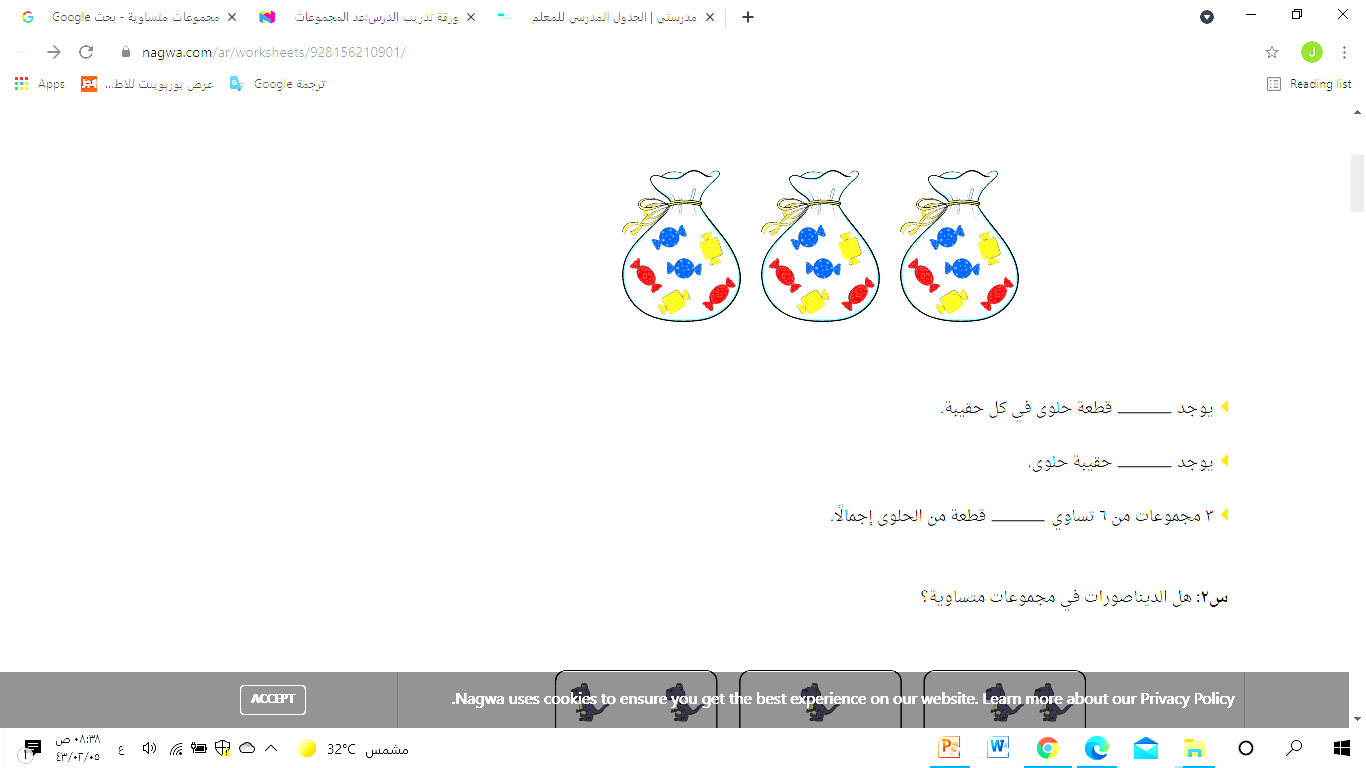 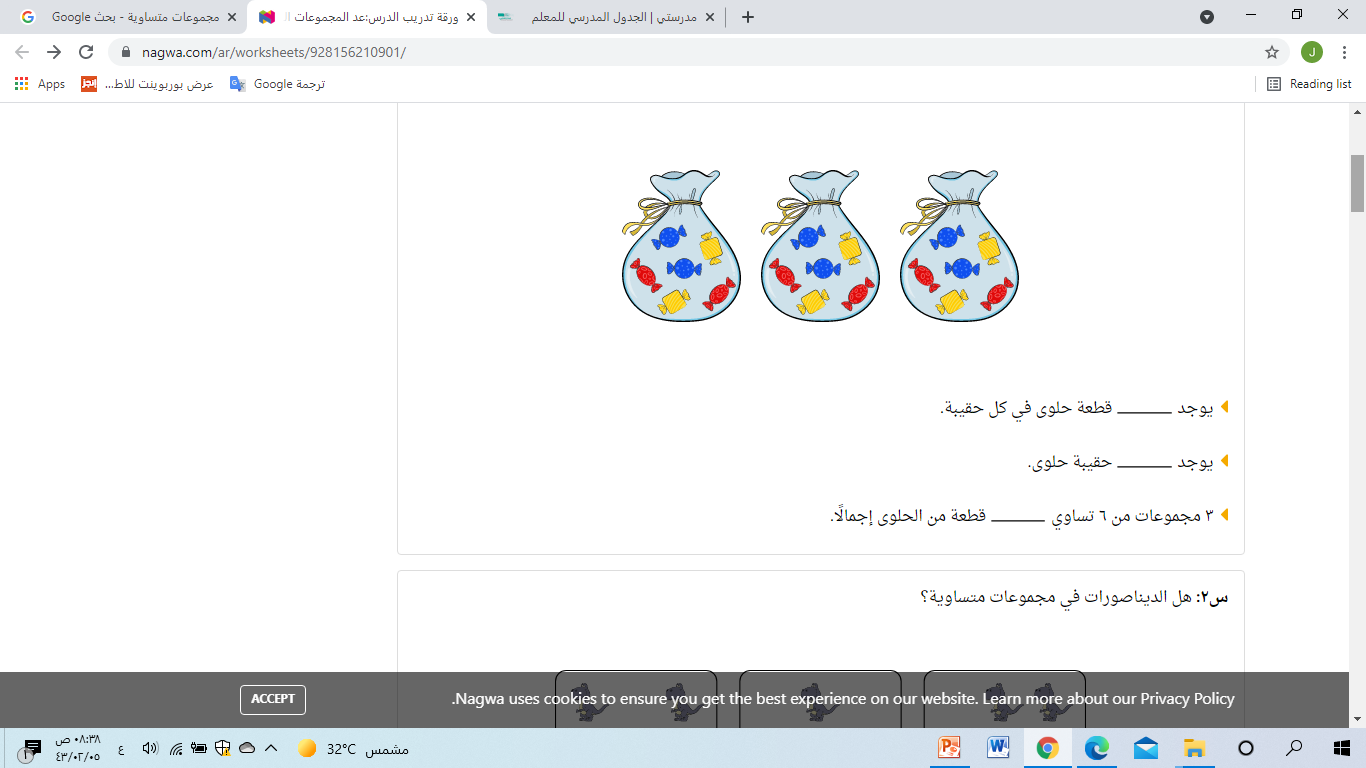 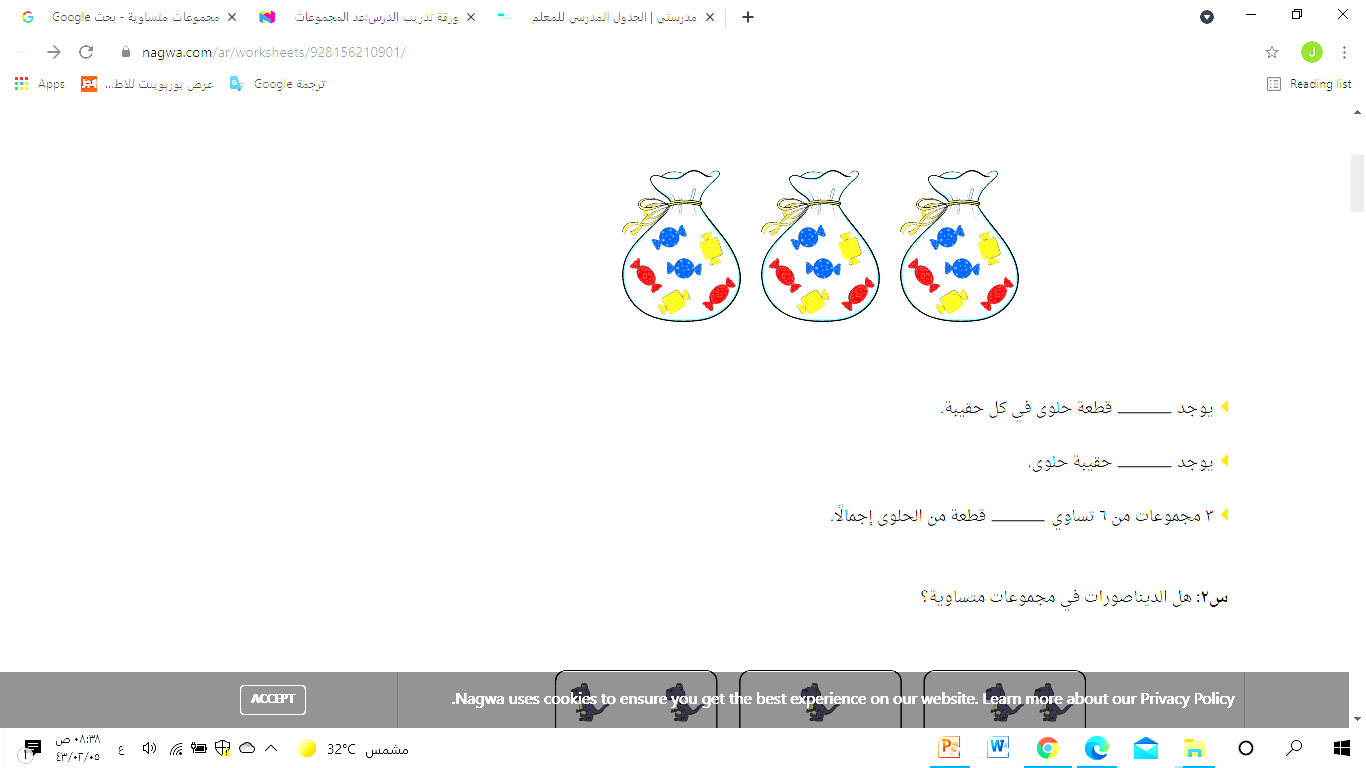 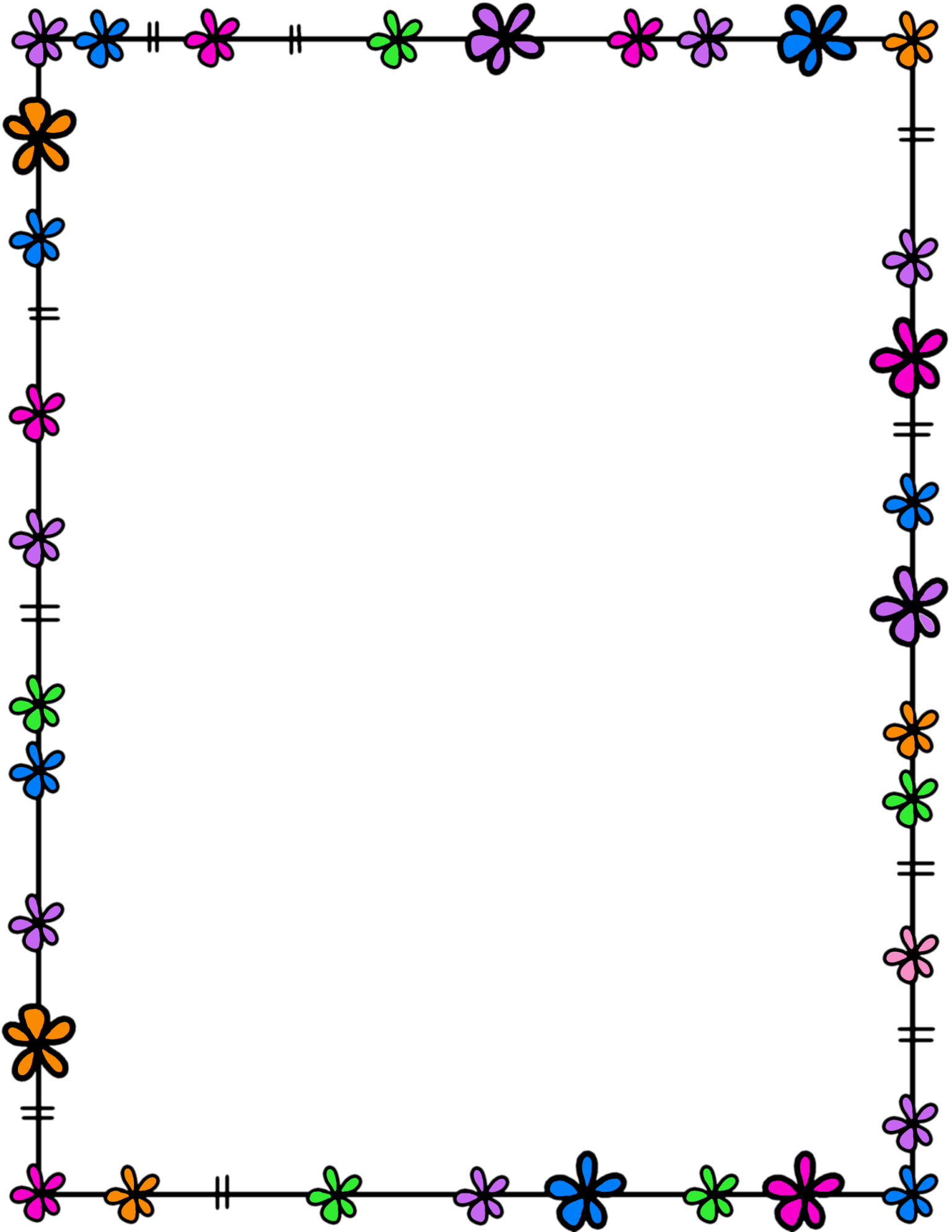 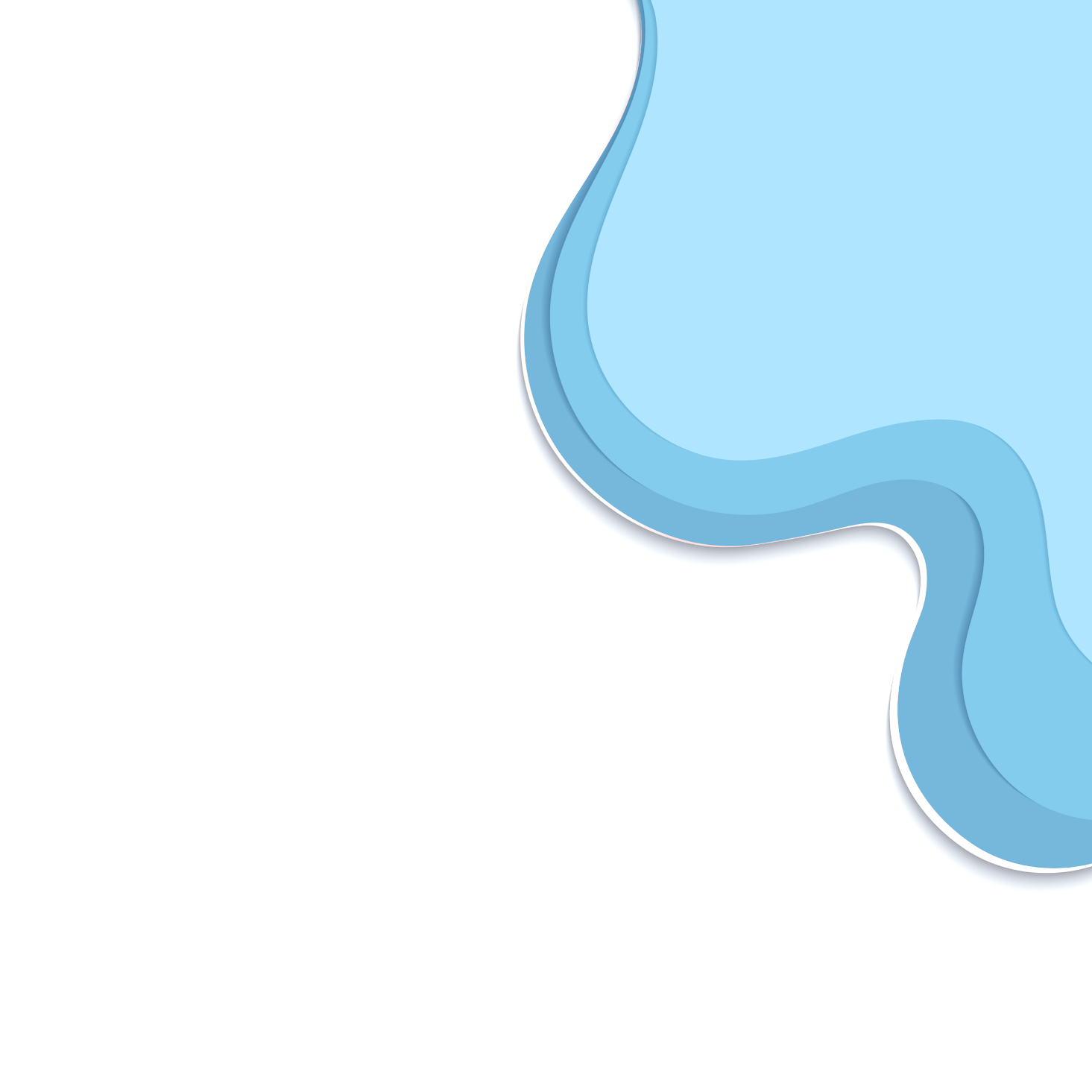 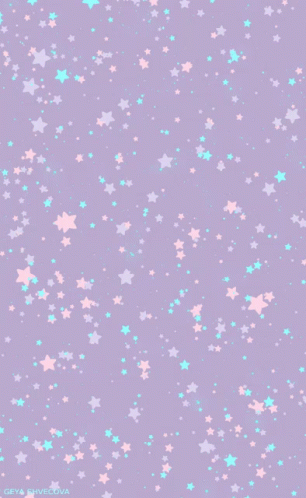 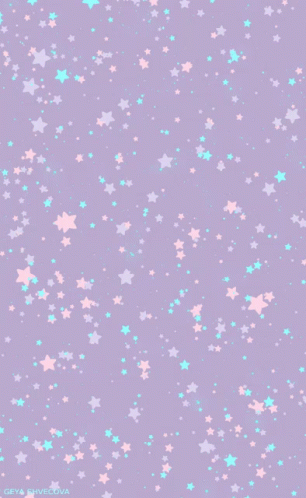 أقل من
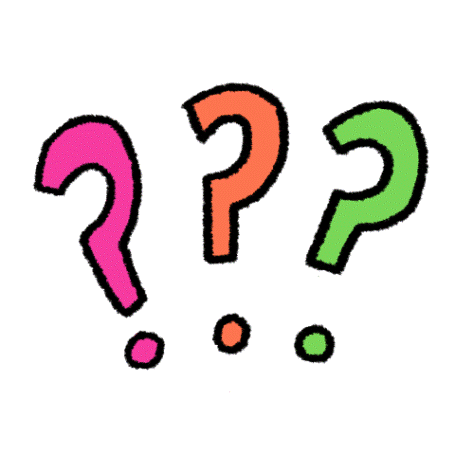 ترفع الرأس
اهدى بندق صديقه بلوتو عنب وتفاح , بالملاحظة صف المجموعتين هل هي أقل من أو أكثر من أو متساوية
متساوي
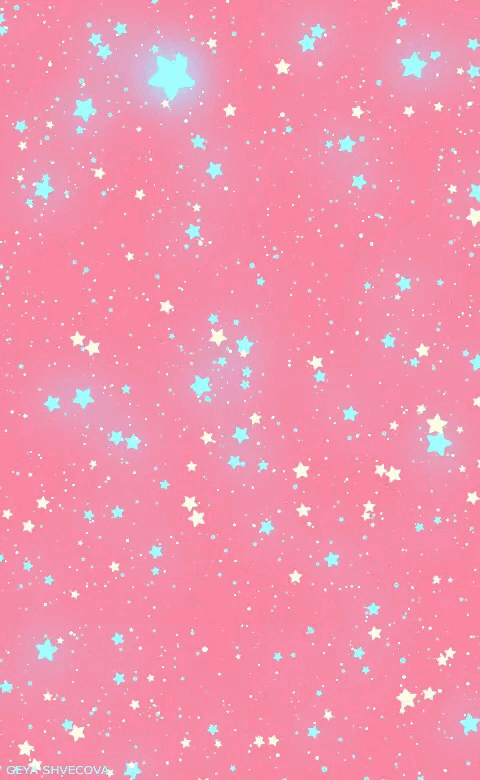 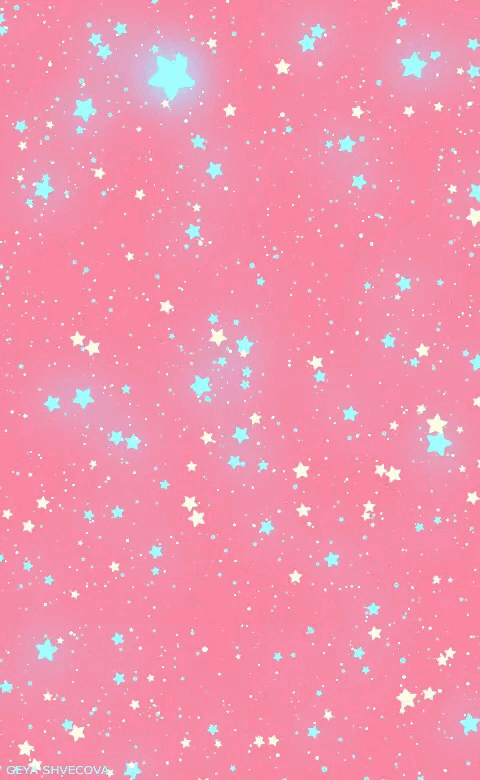 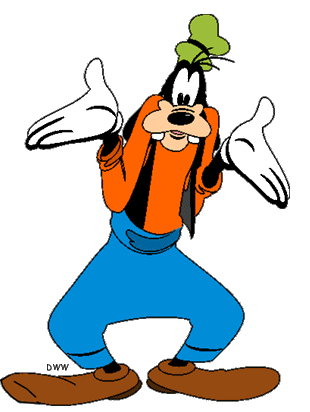 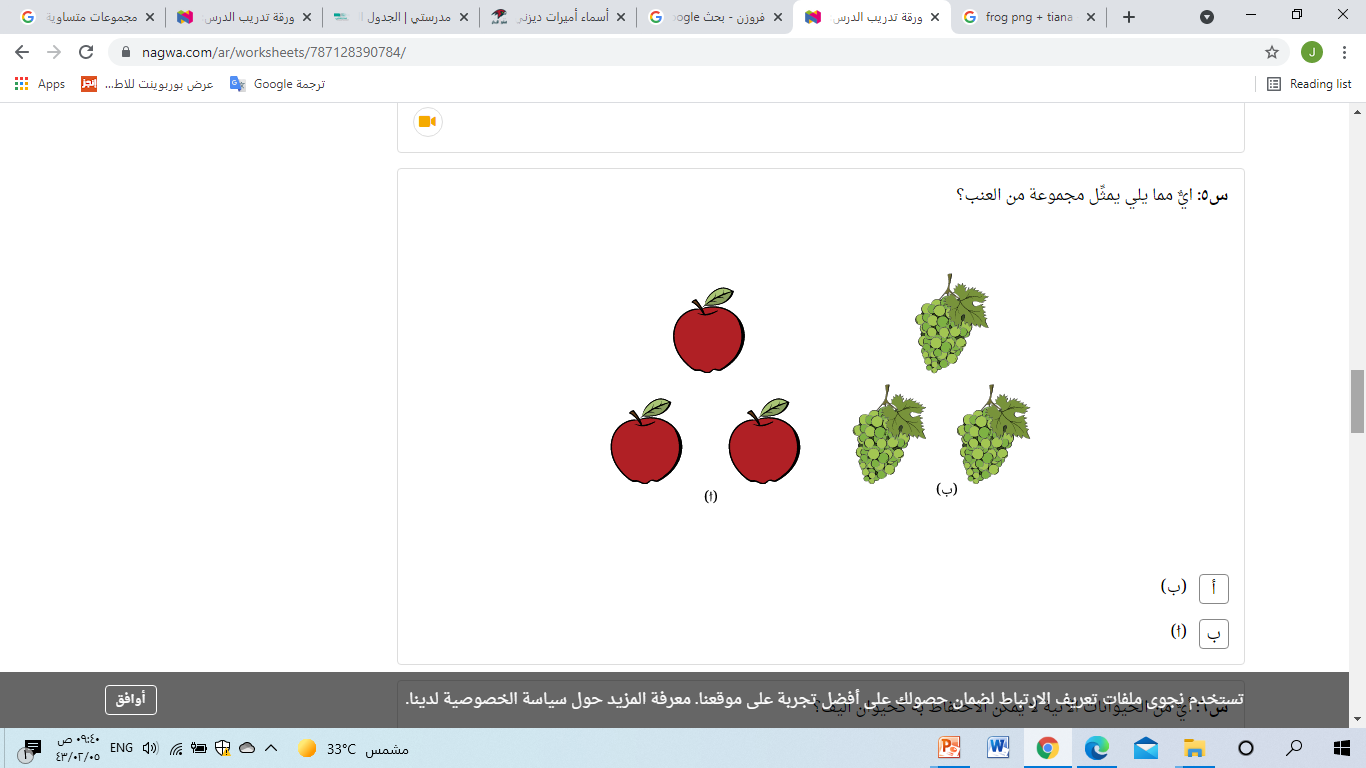 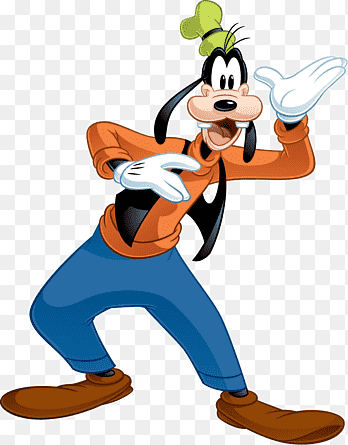 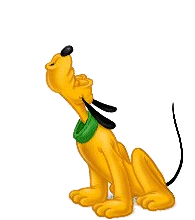 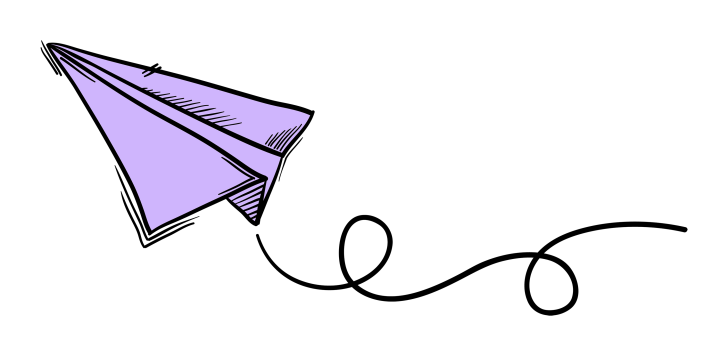 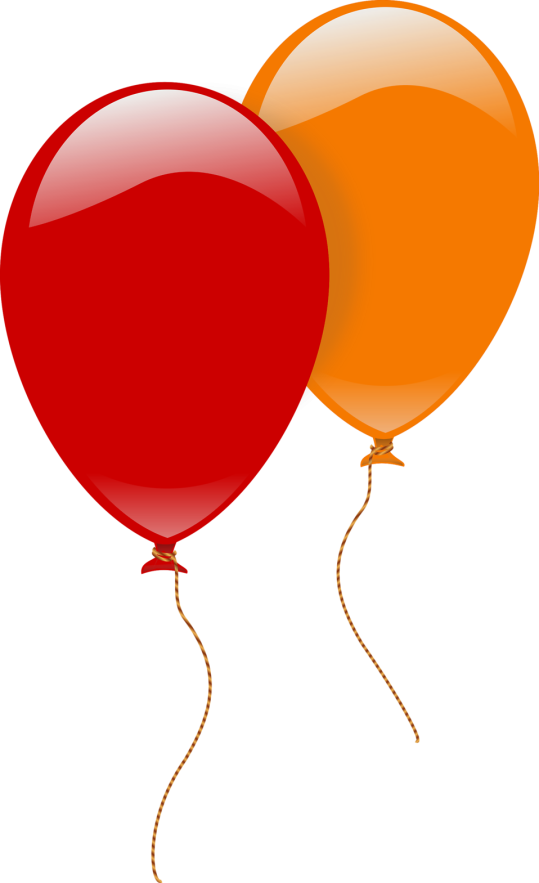 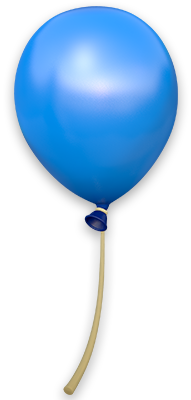 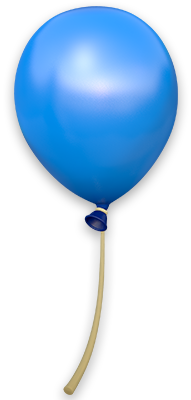 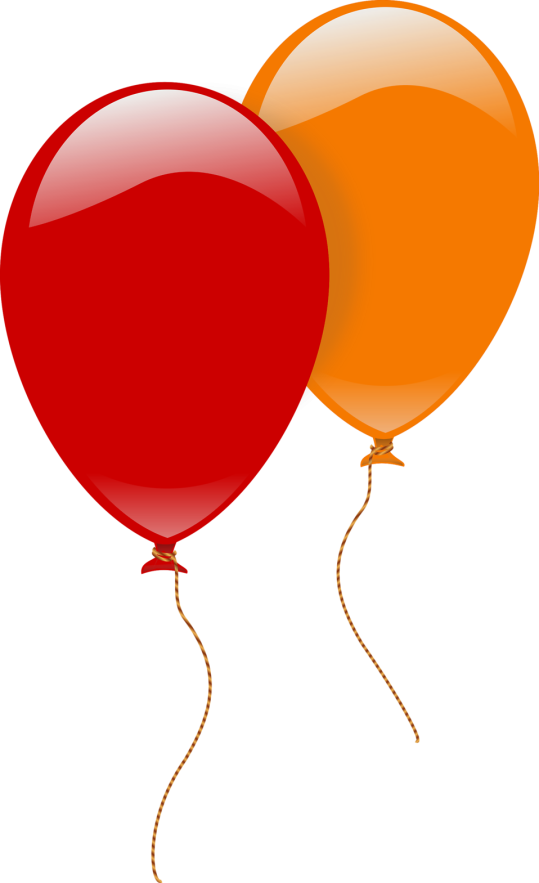 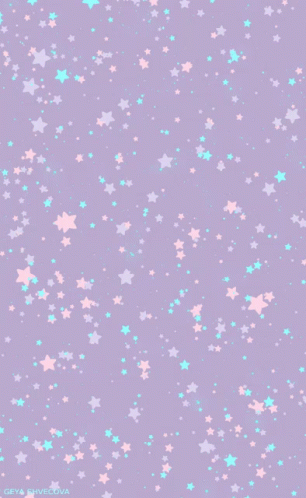 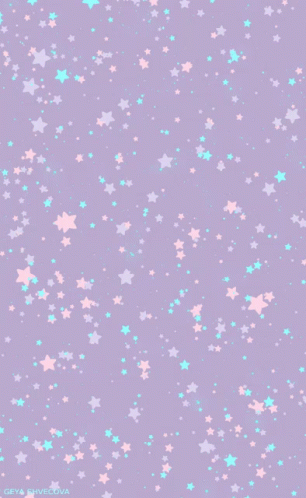 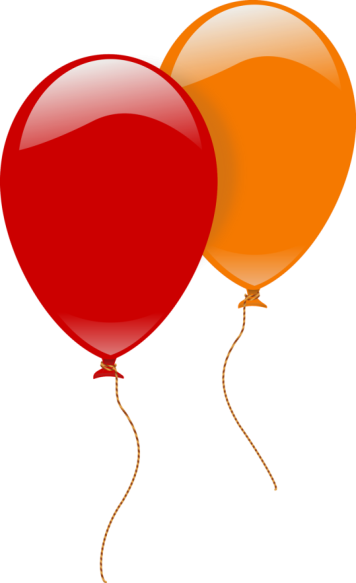 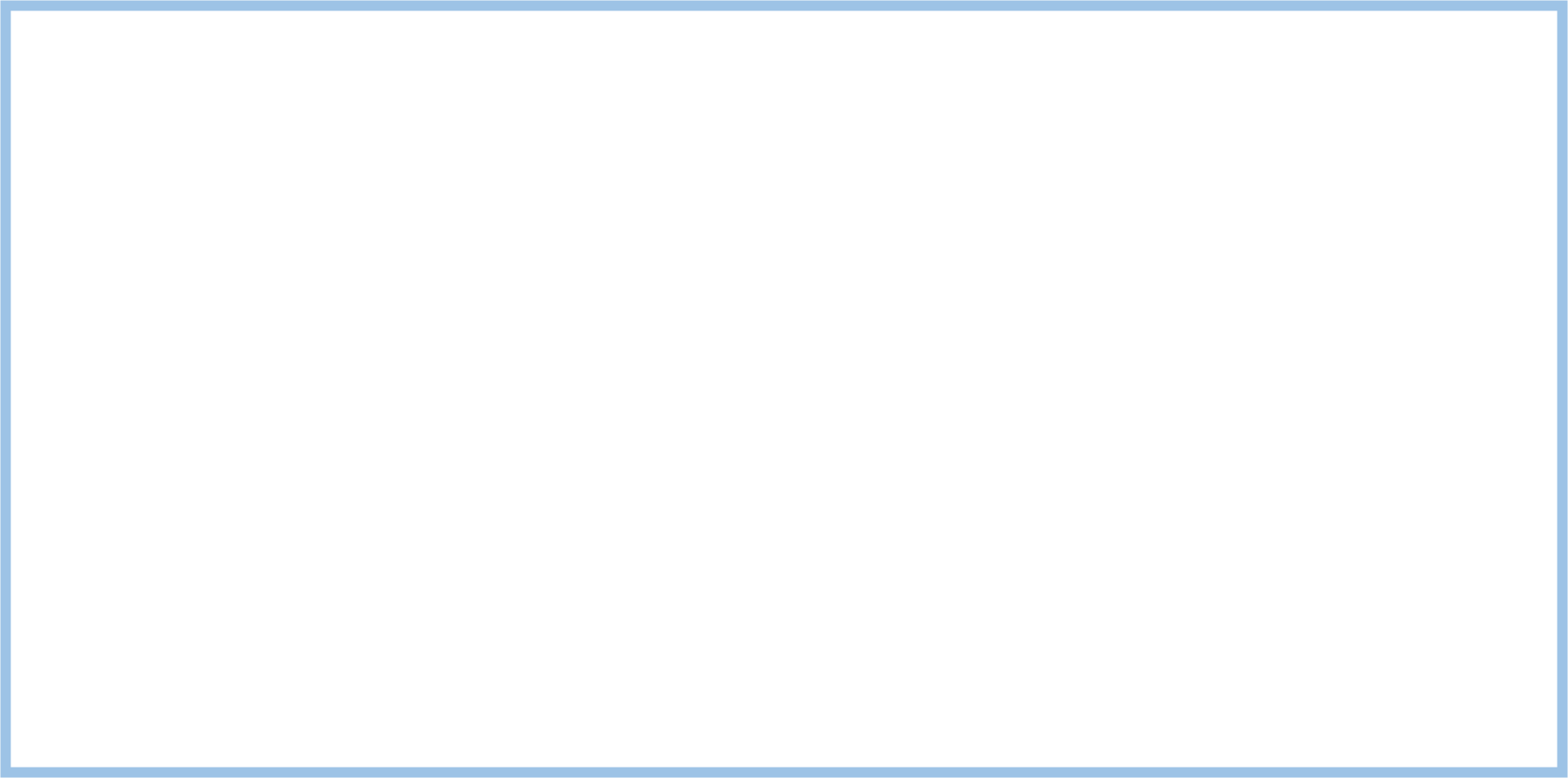 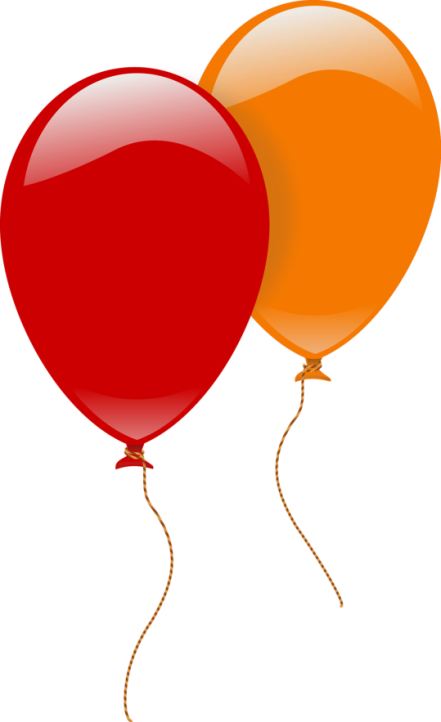 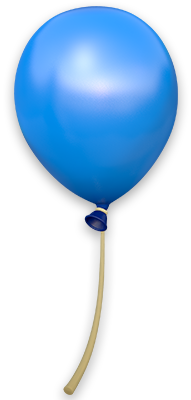 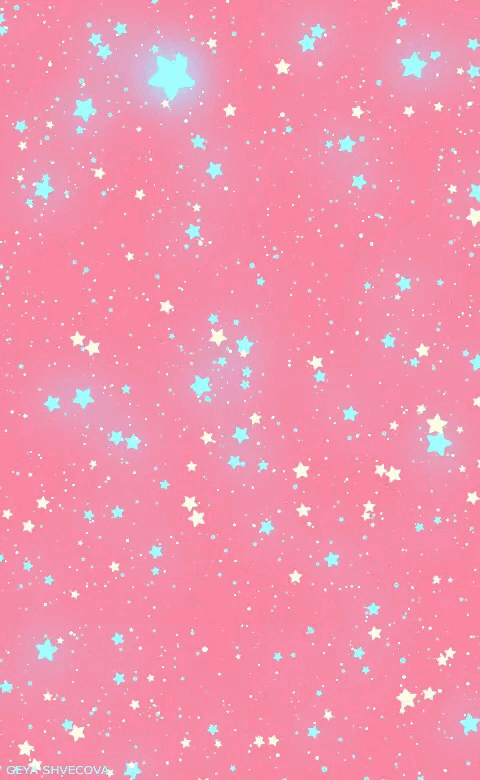 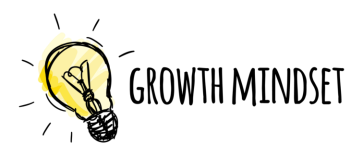 رائع يا صفي العجيب
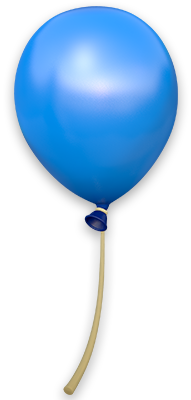 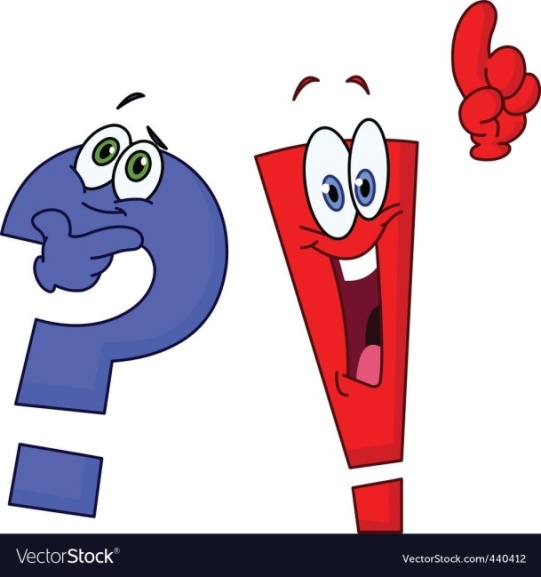 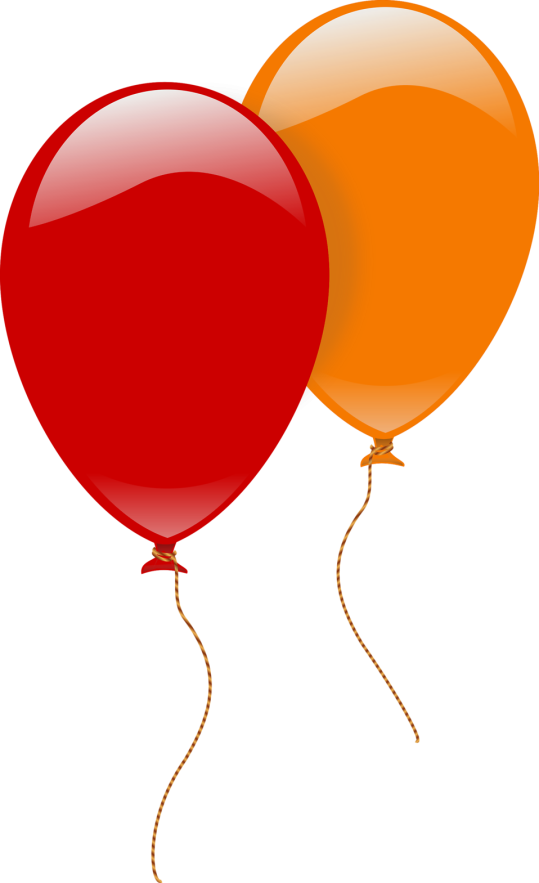 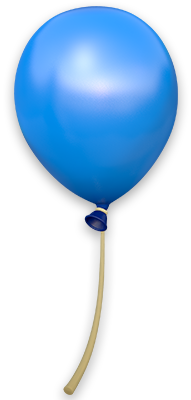 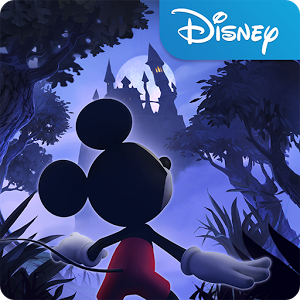 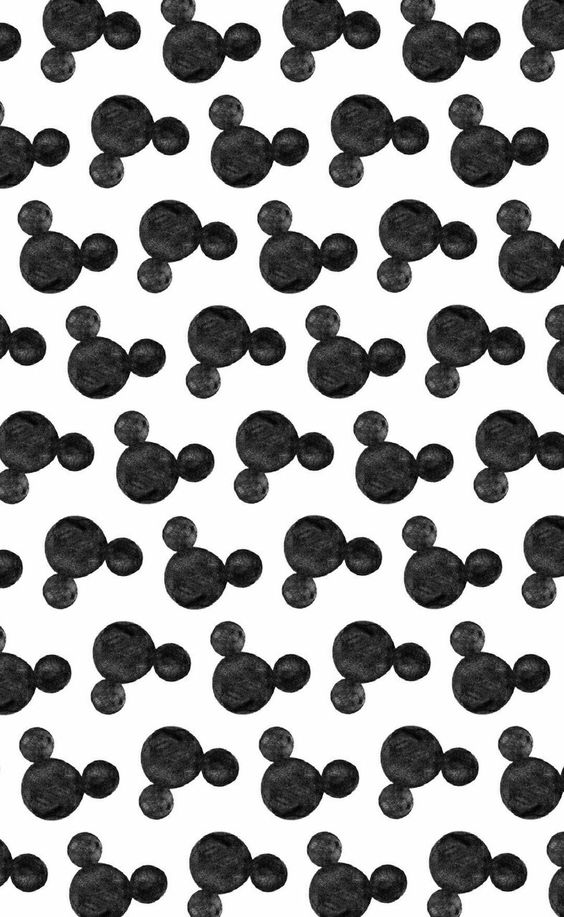 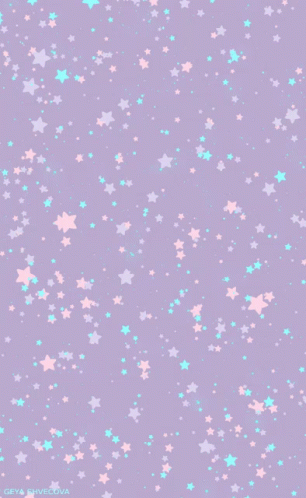 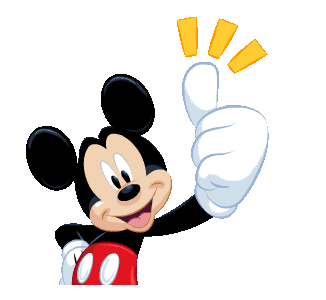 انتهت رحلتنا الممتعة اراكم في رحلة اجمل
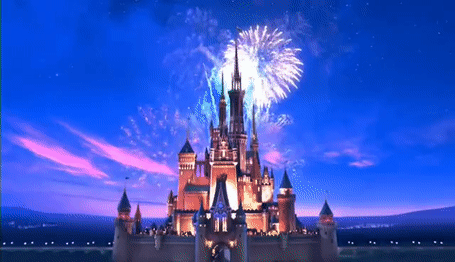 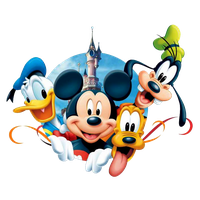 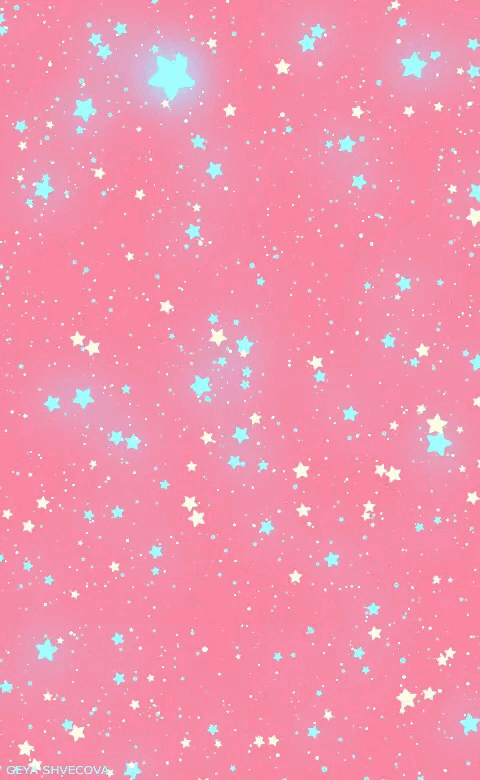 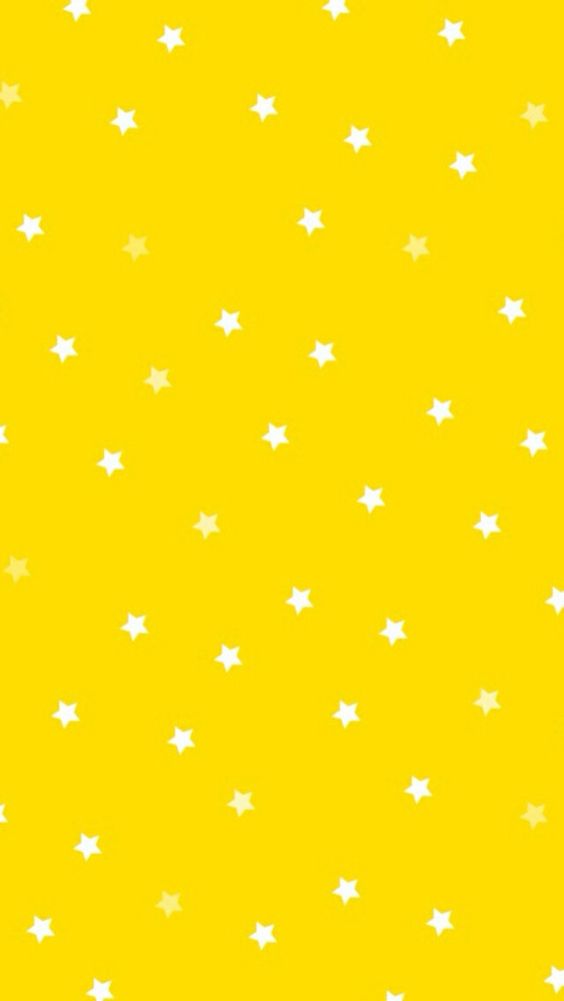 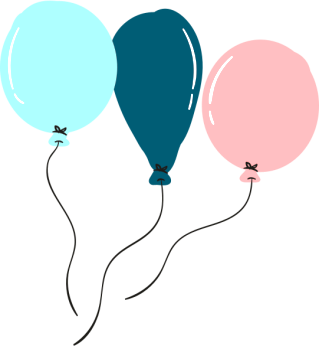 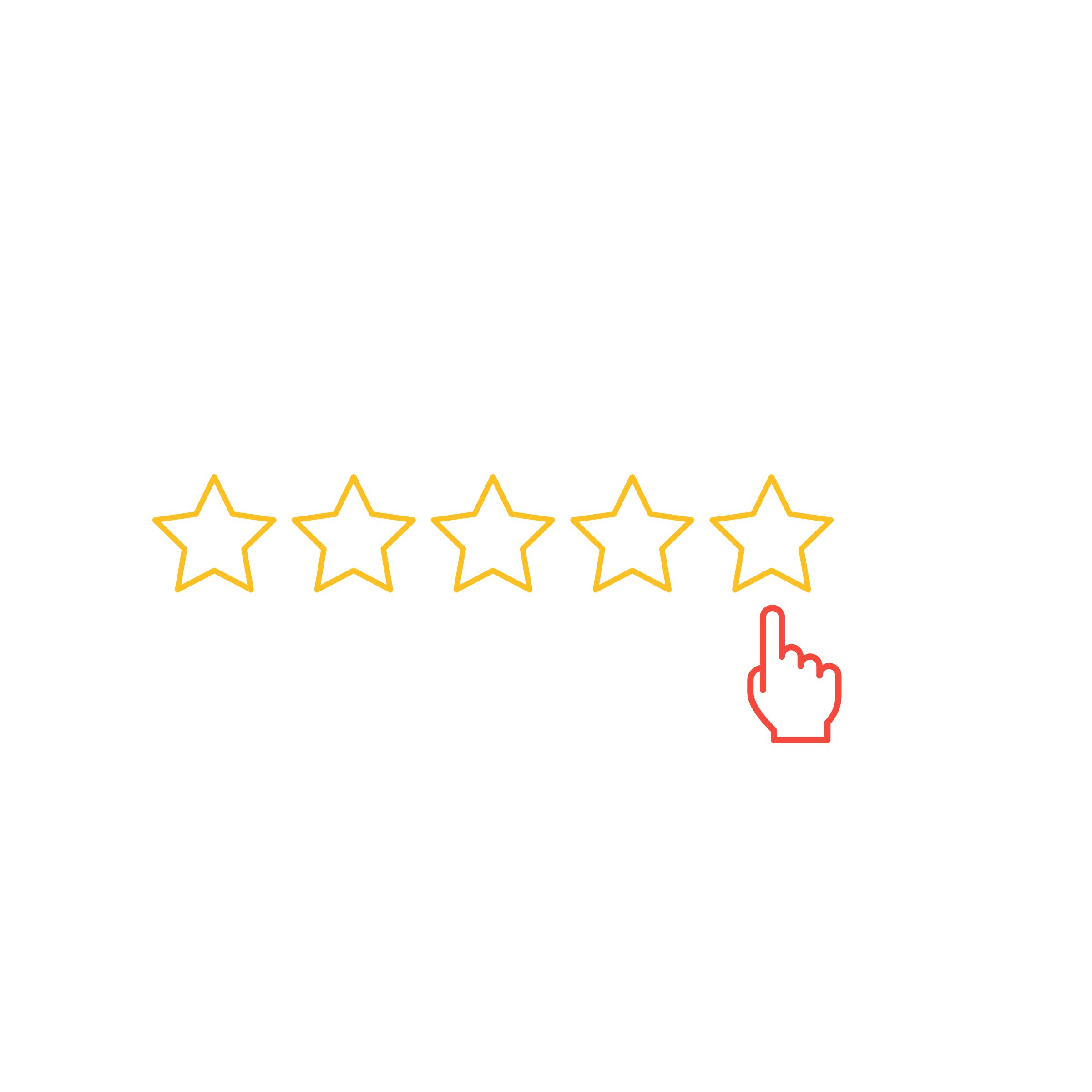 ماذا تعلمنا في درس اليوم ؟
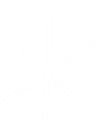 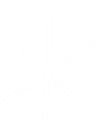 هل اعجبك درس اليوم ؟
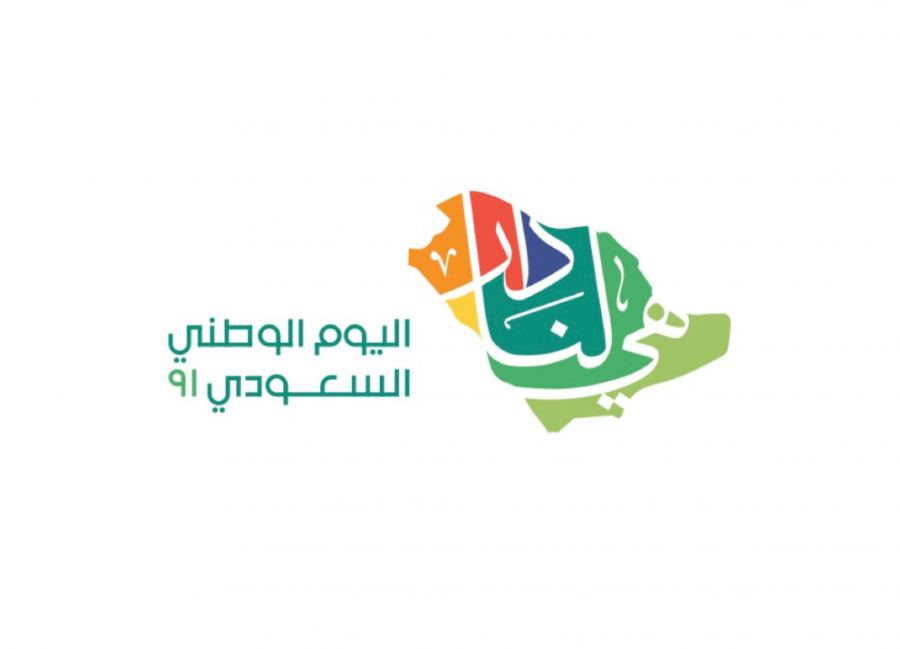 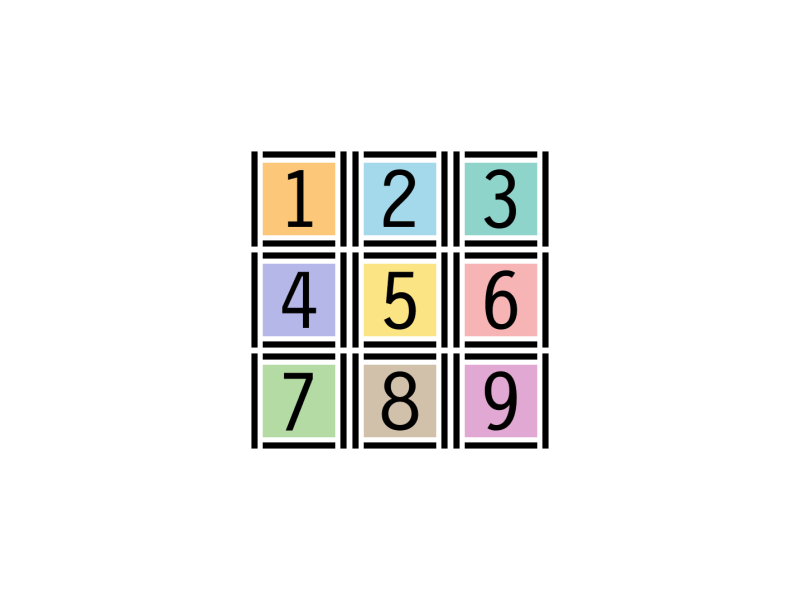 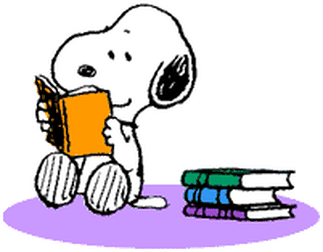 الواجب يا شباب
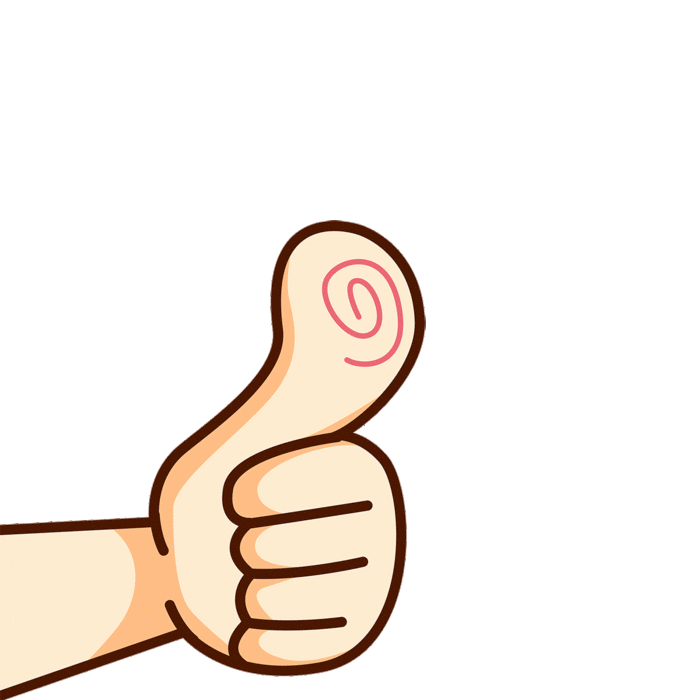 الاستعداد والتحضير للفصل 2
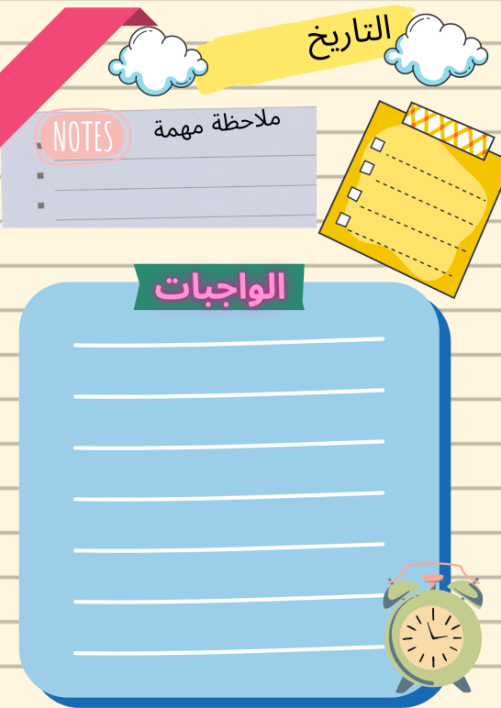 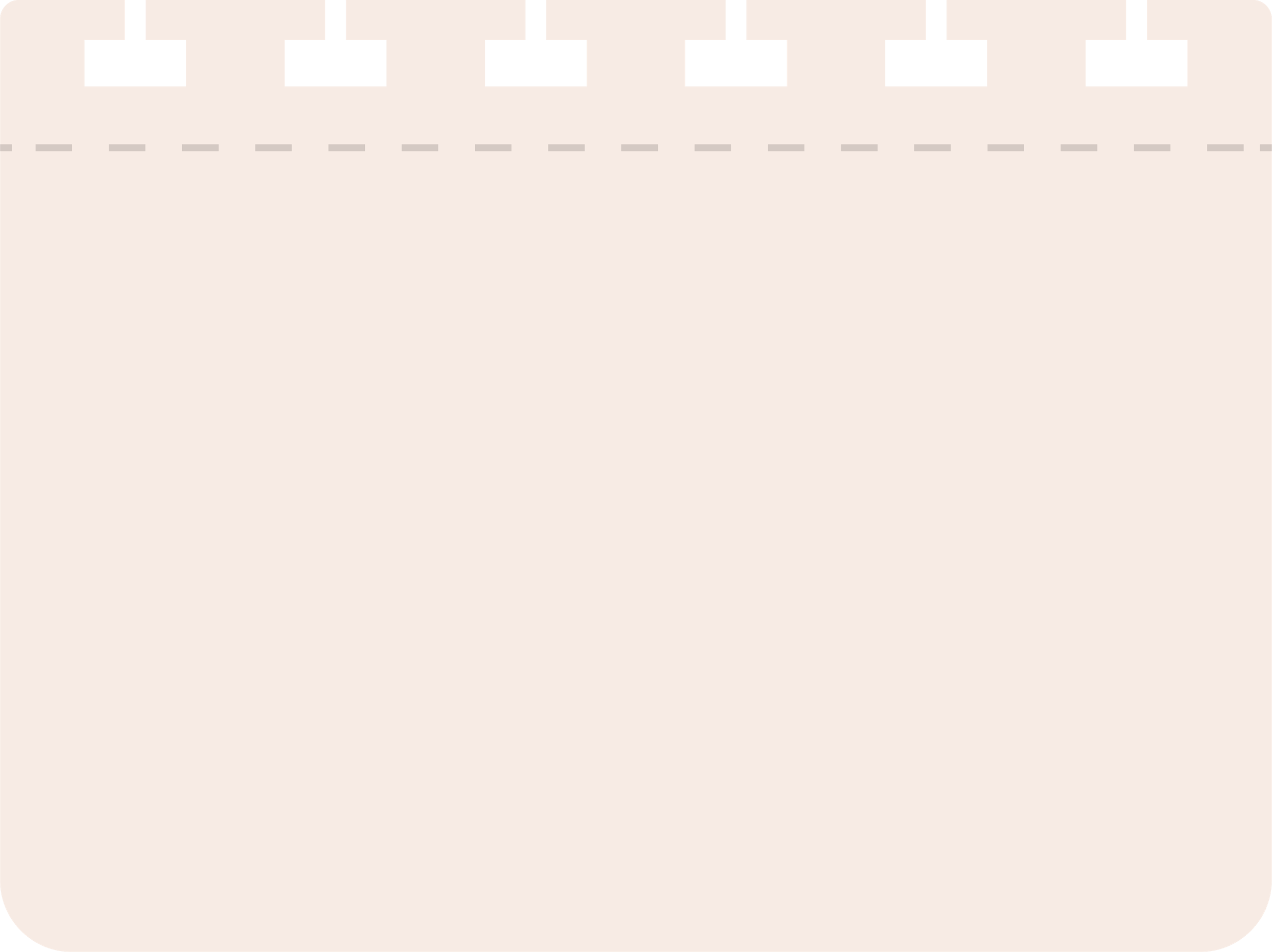 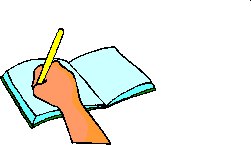 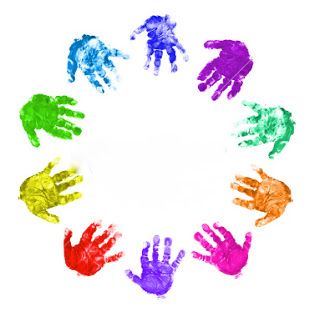 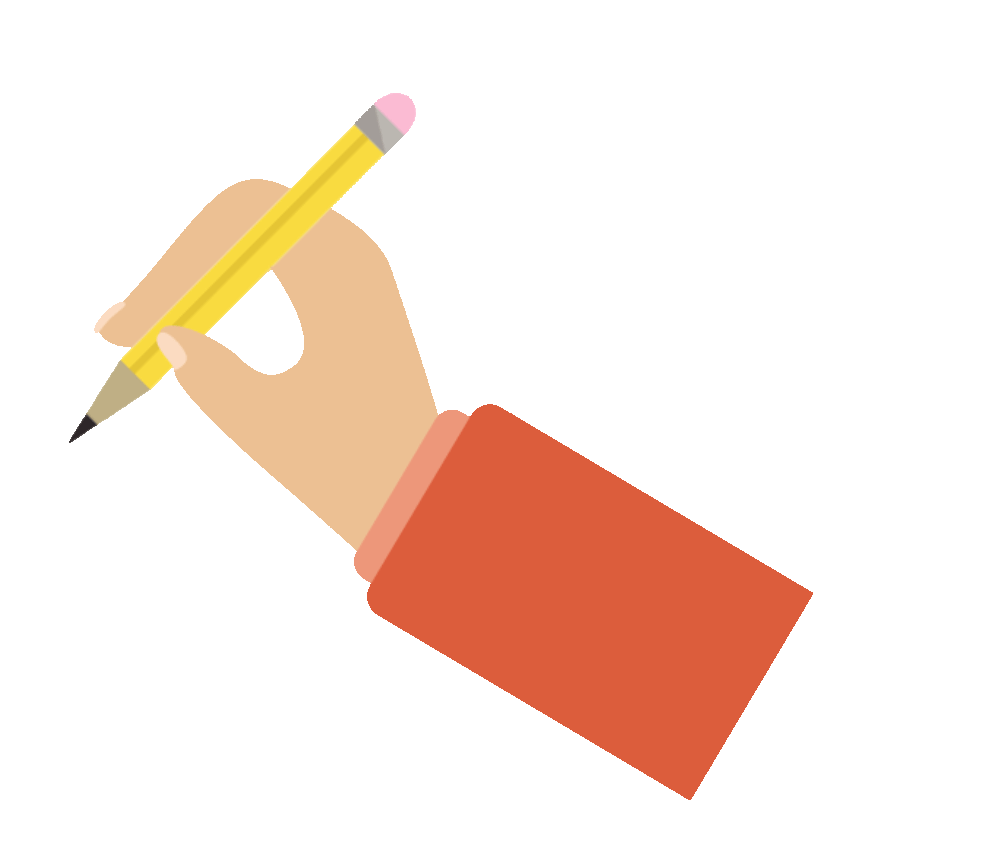 التدريب مهم تدربي دائماً
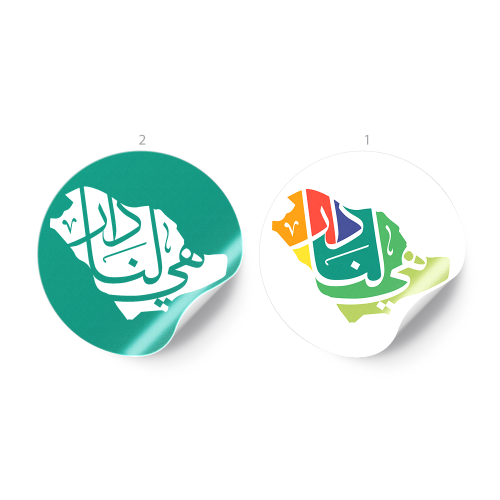 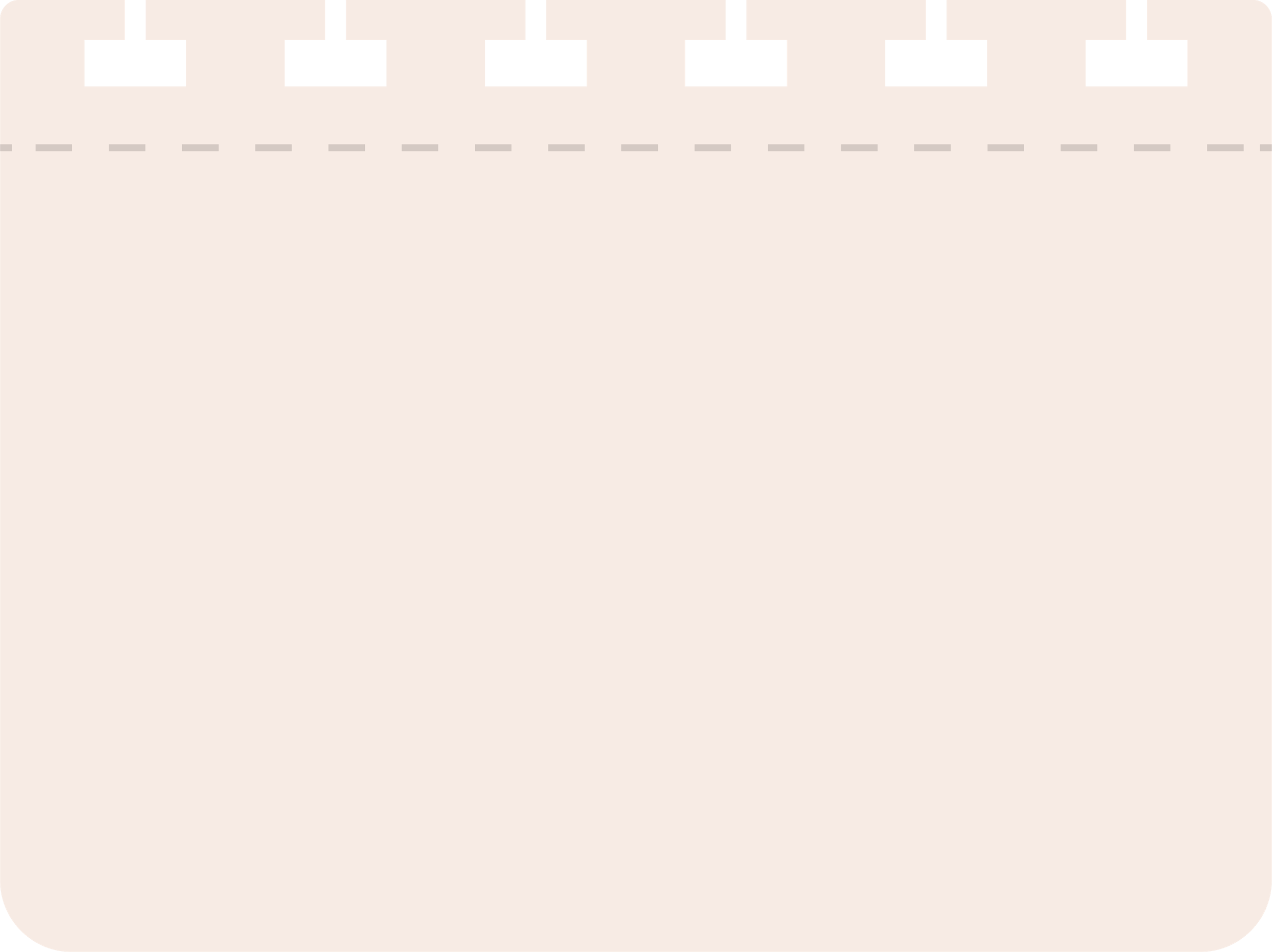 ... صفي العجيب  انتم  رائعون...
ننجز العمل بإتقان
إلى الْلِقاء أَتَمنى لَكم يَوْمَاً ممتع…..
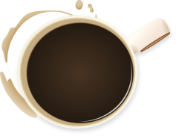 نستمتع باقي اليوم
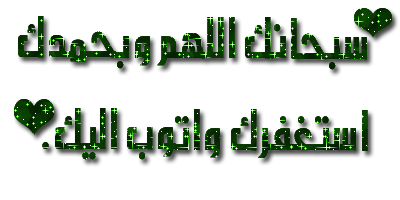 انتهت حصتنا بالتوفيق 
والتيسير
ندعو الله دائماً
دمتم بحفظ الرحمن ورعايته
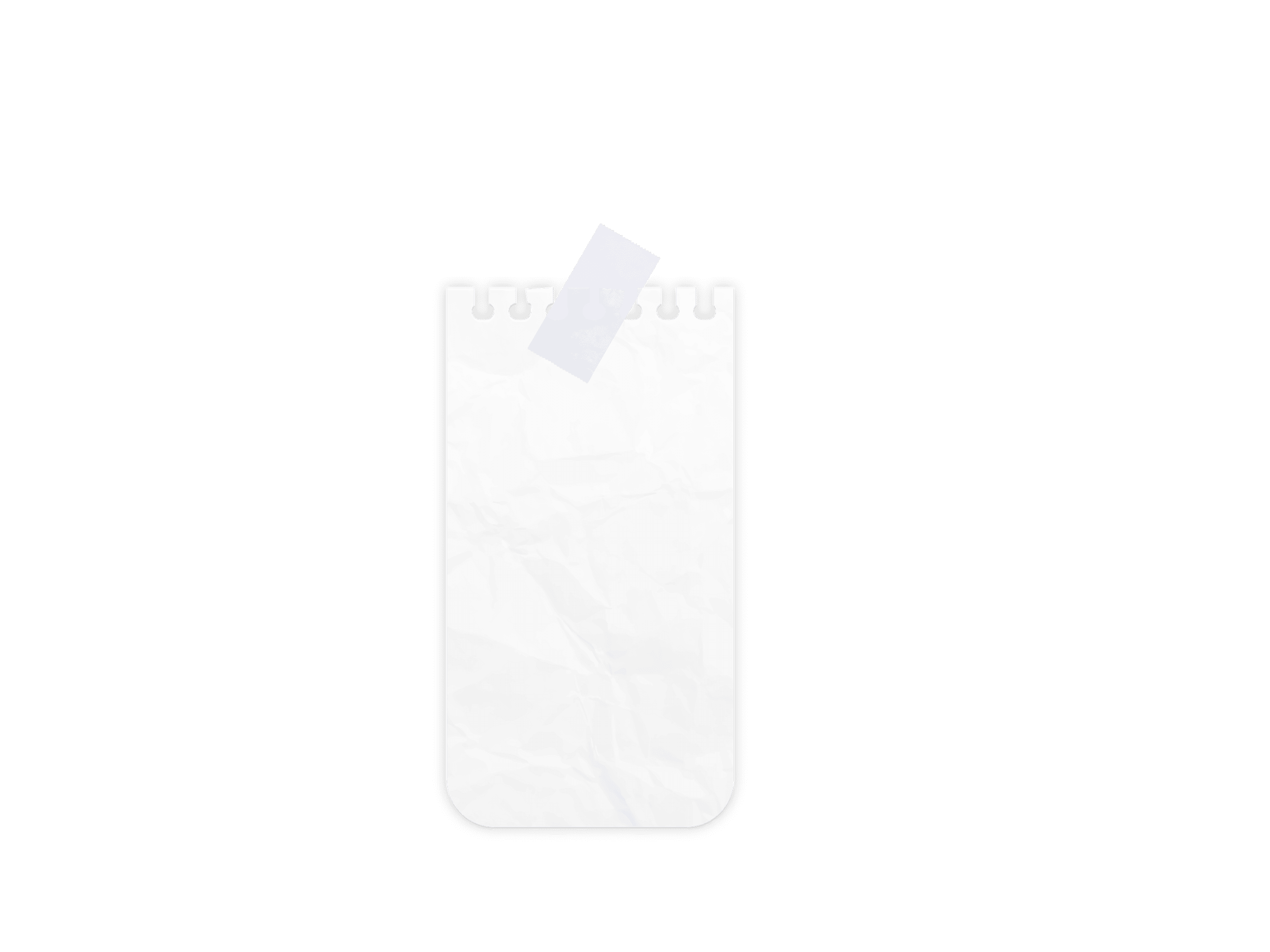 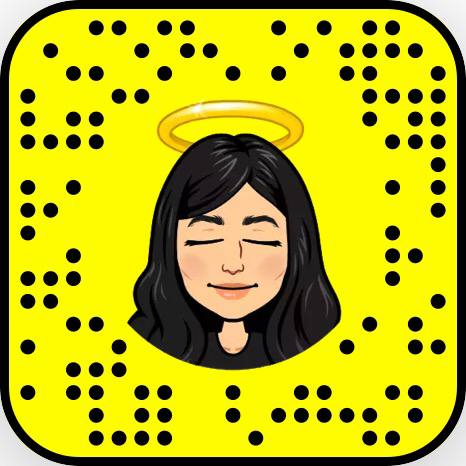 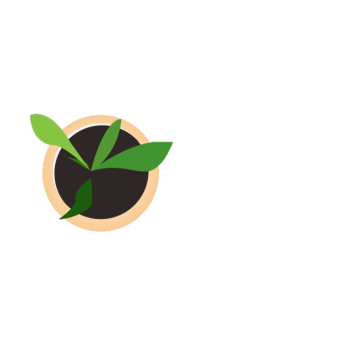 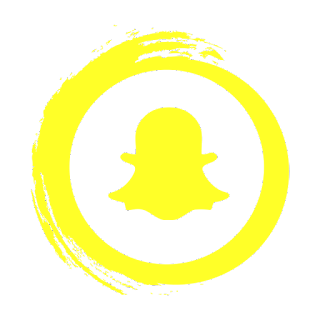 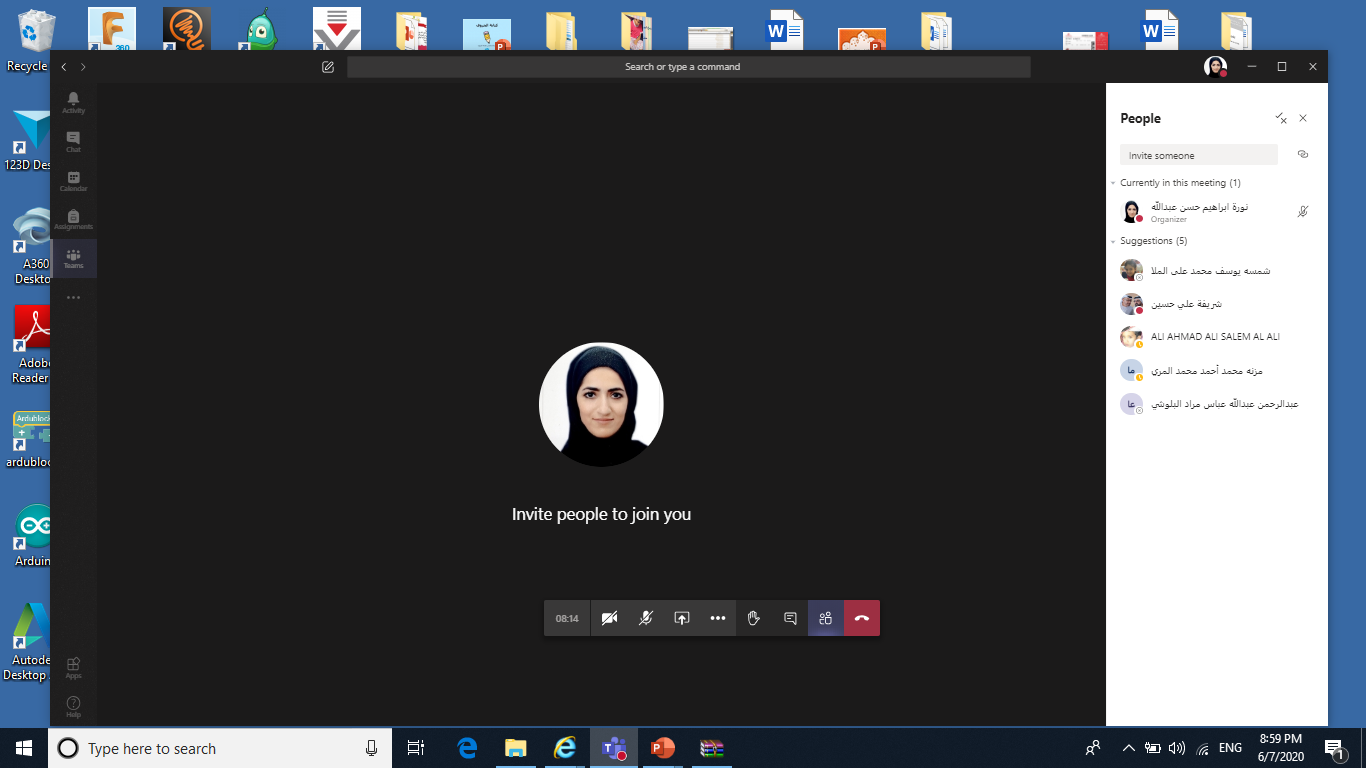 Jcliiio
لا تنسـوا الضغط على علامة السماعة الحمراء للخروج
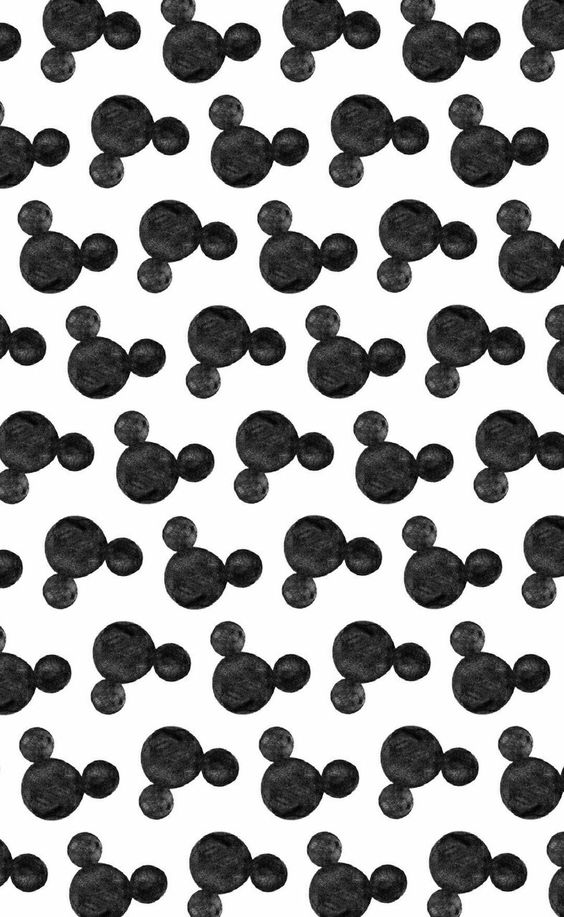 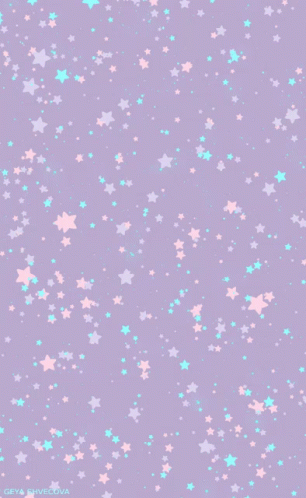 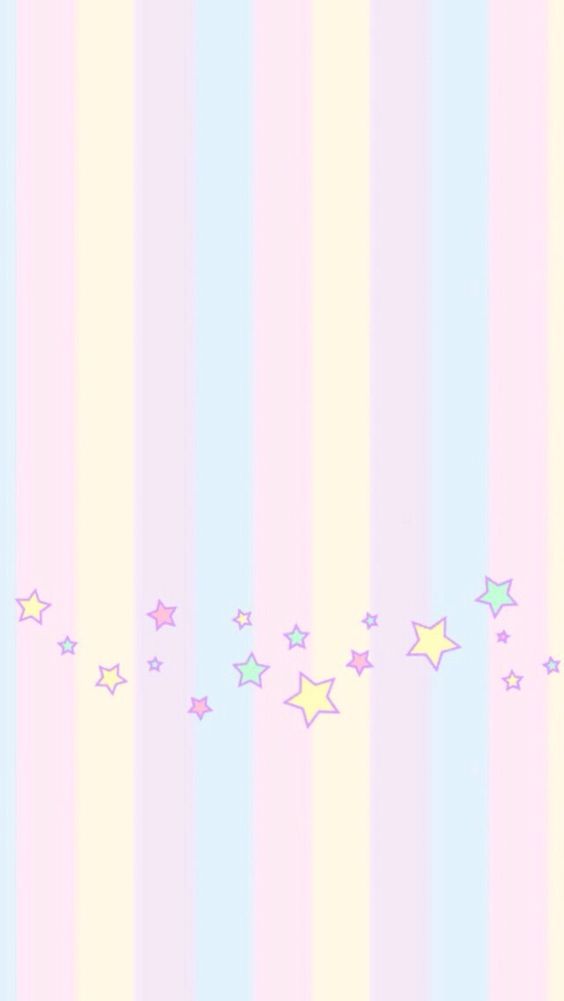 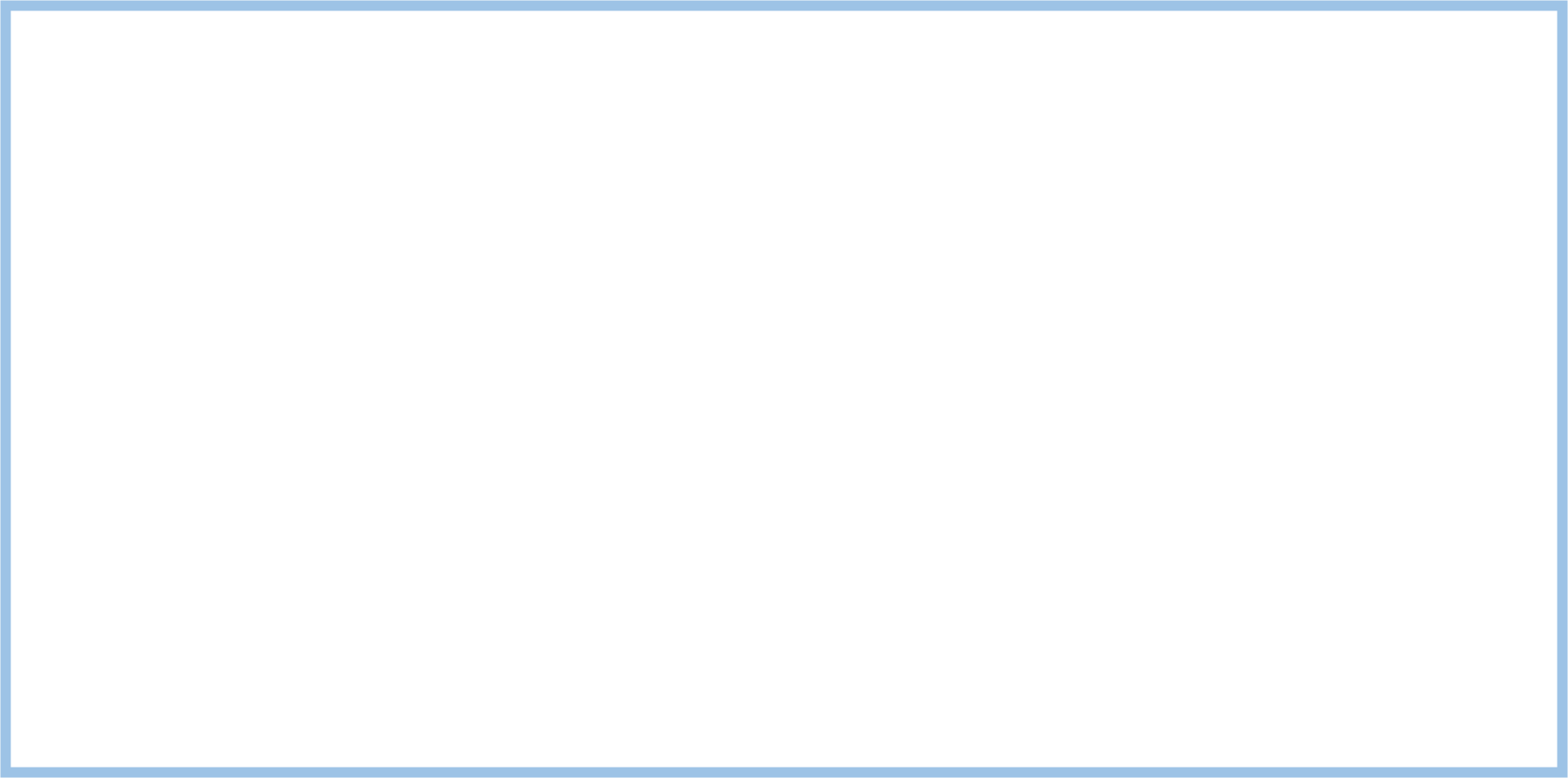 أتمنى لكم التوفيق
 كان يوم جميل
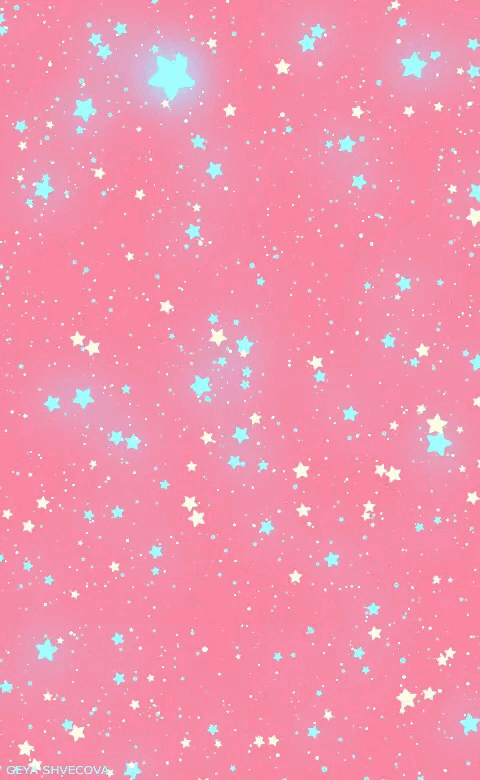 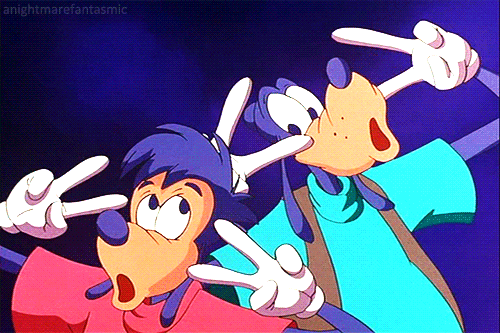 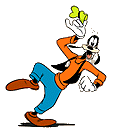 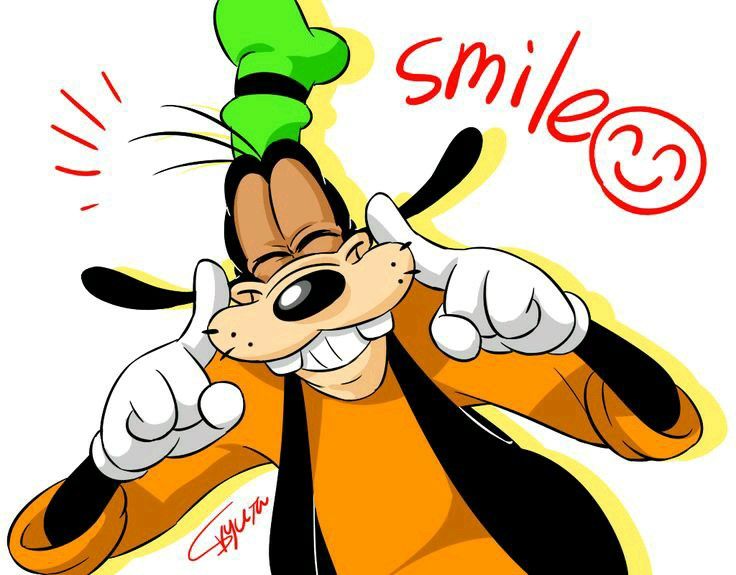 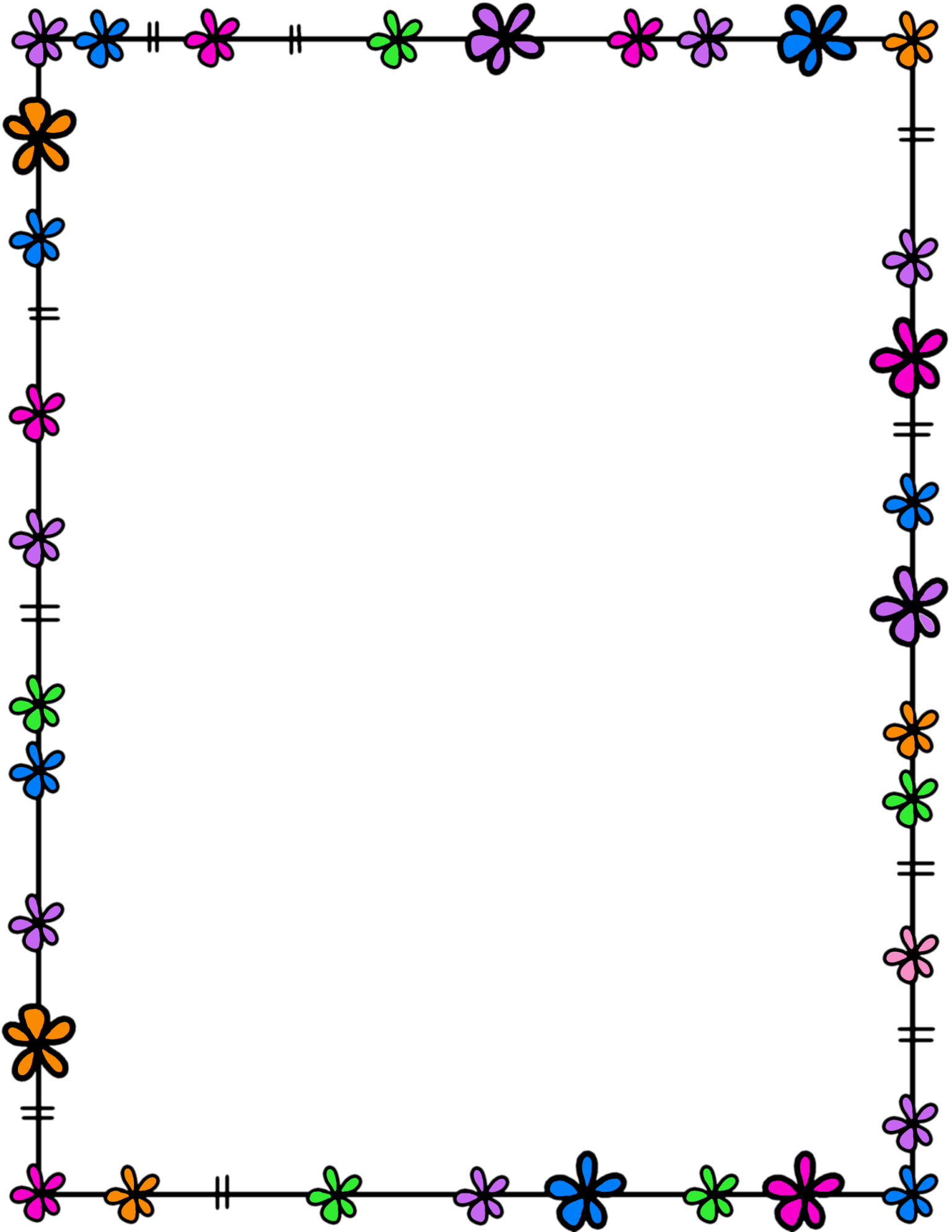 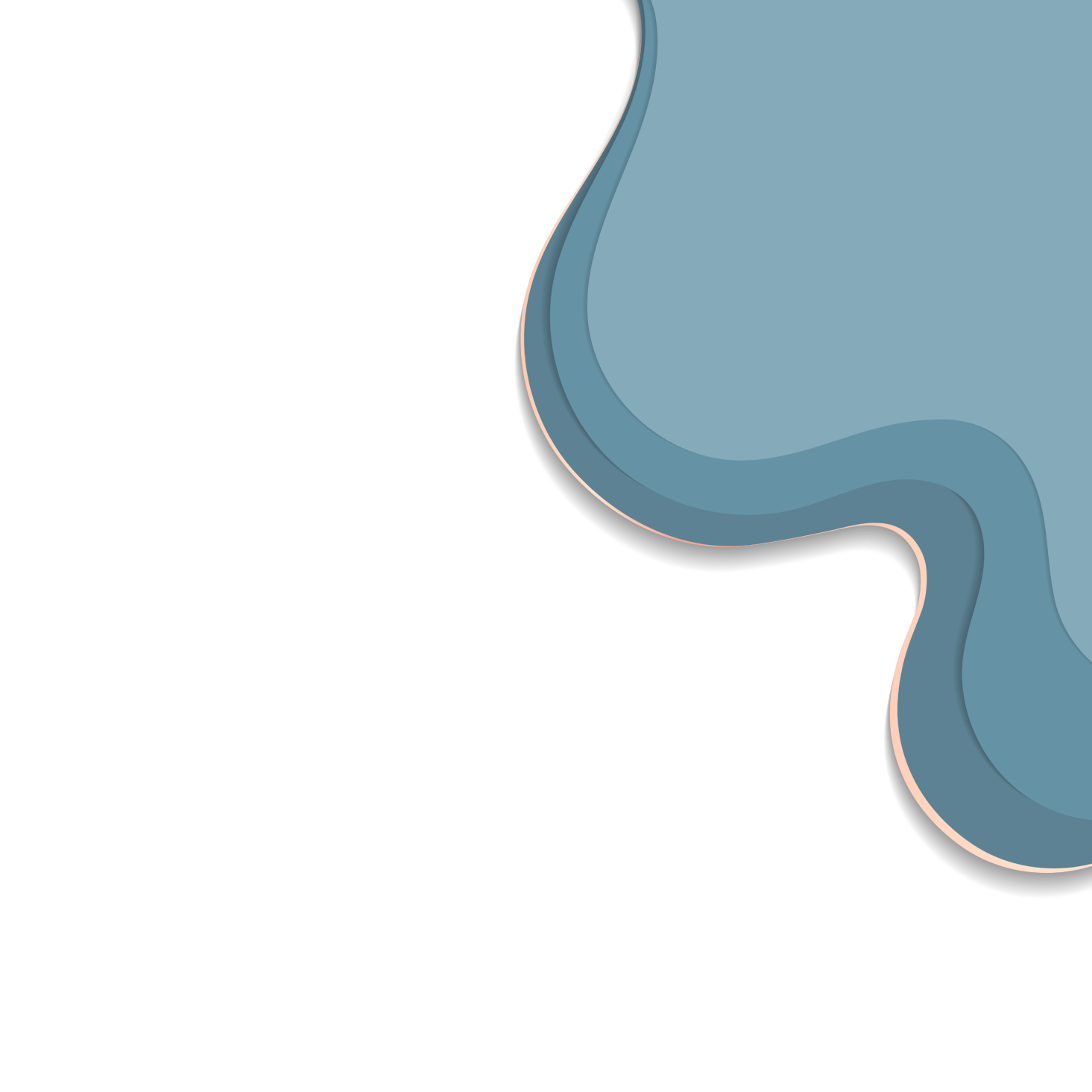 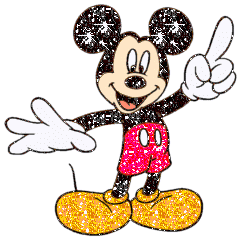 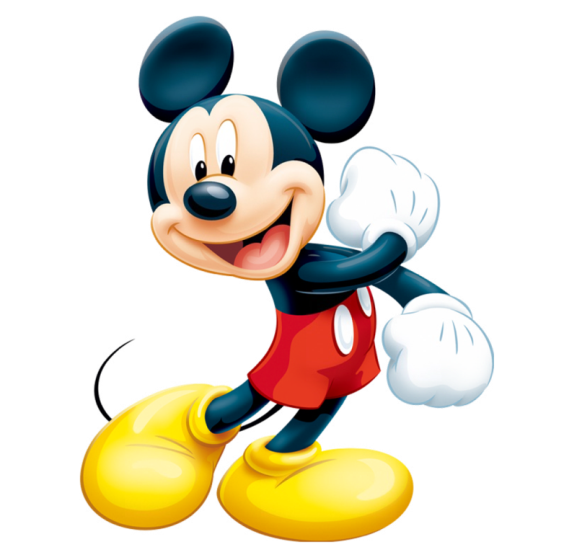 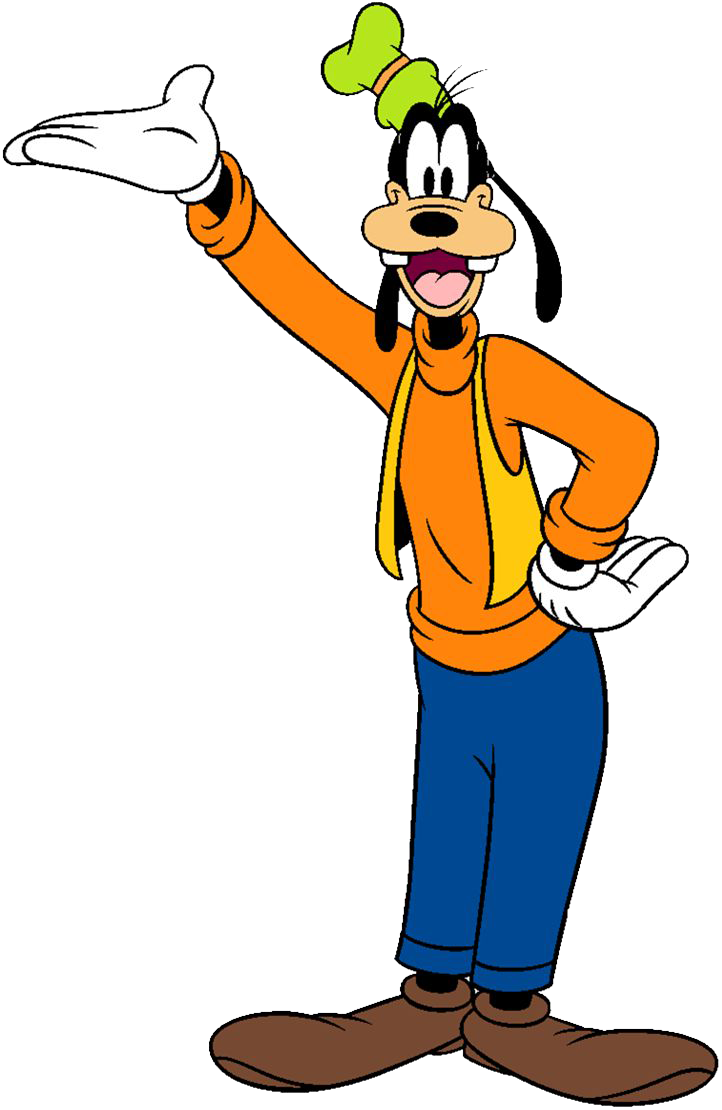 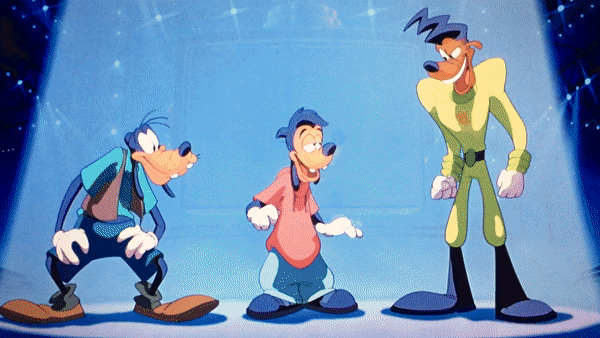 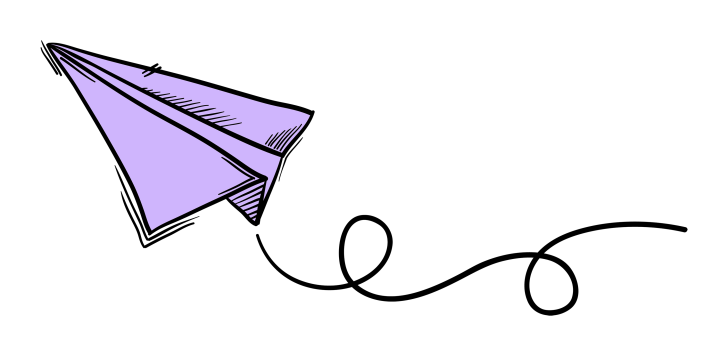 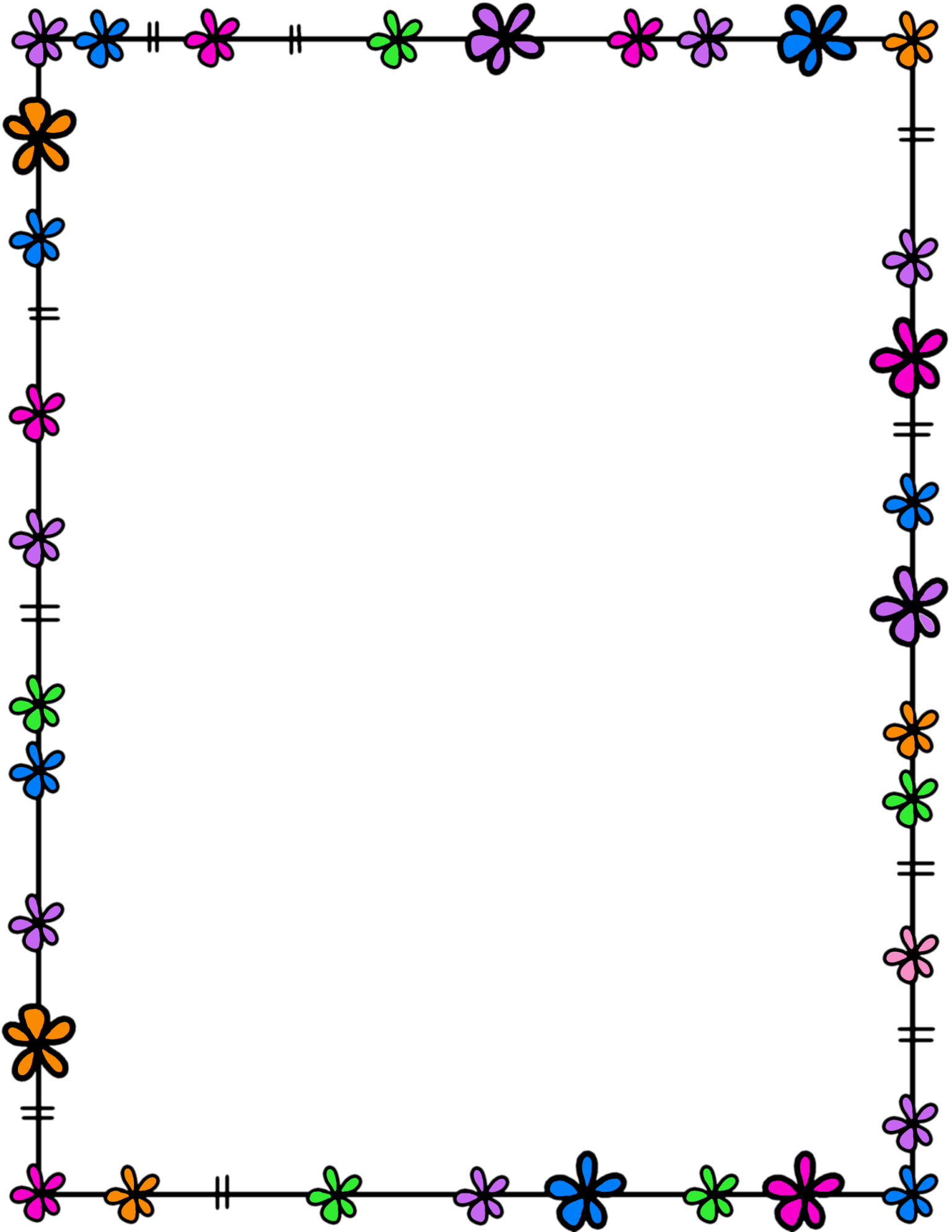 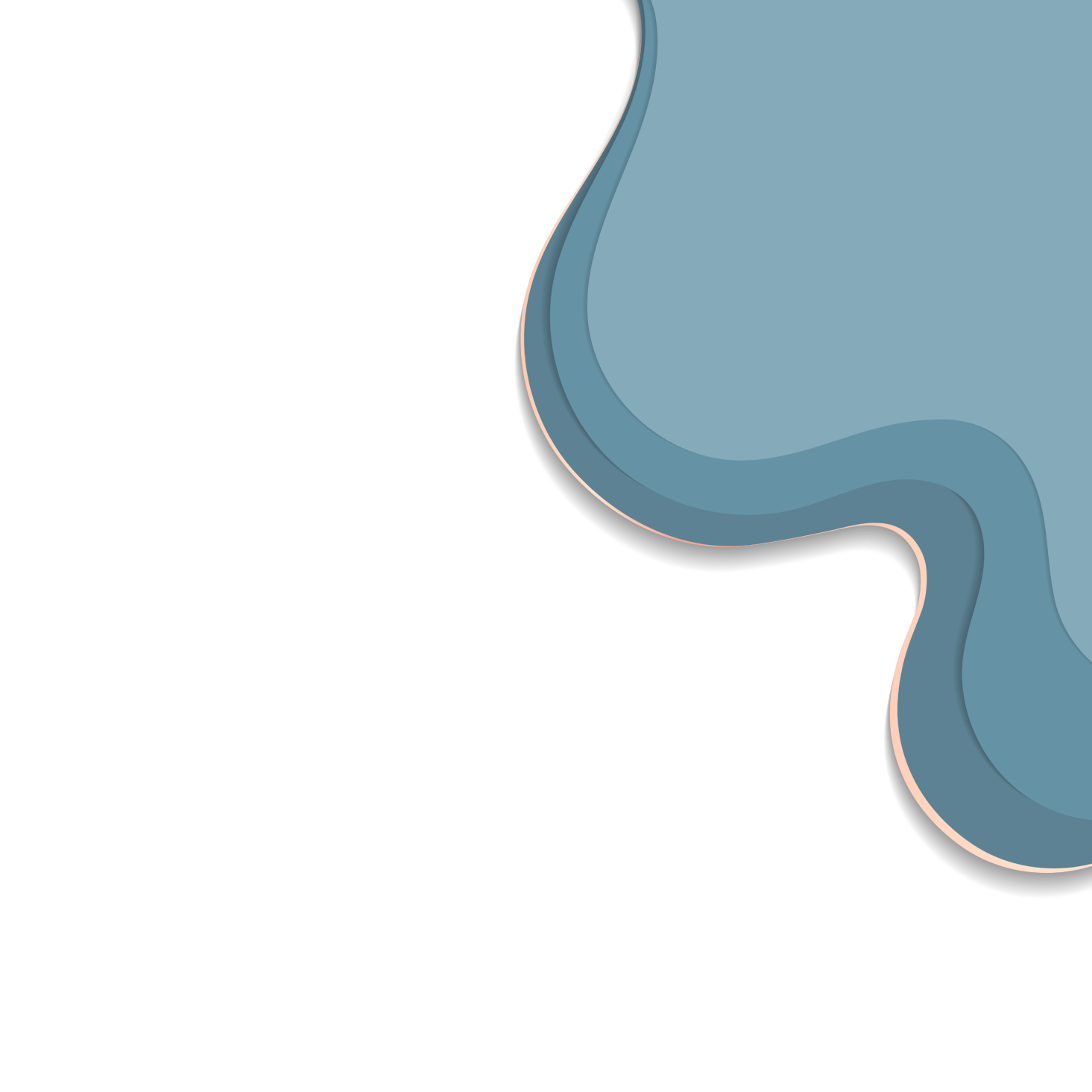 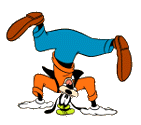 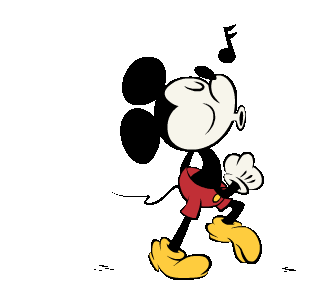 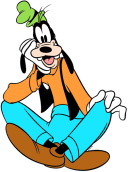 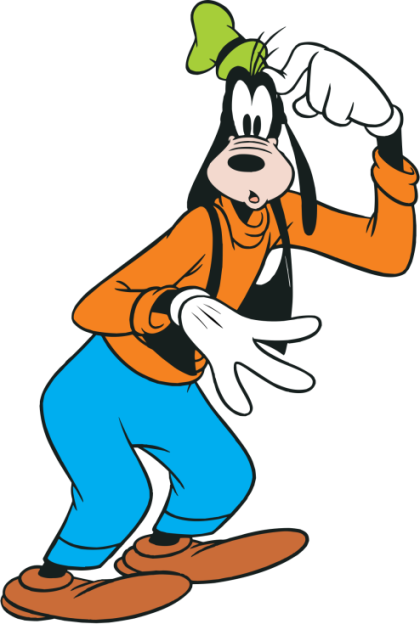 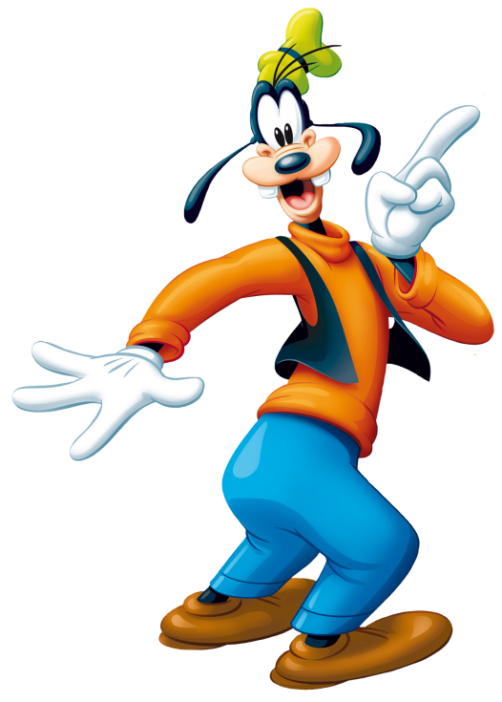 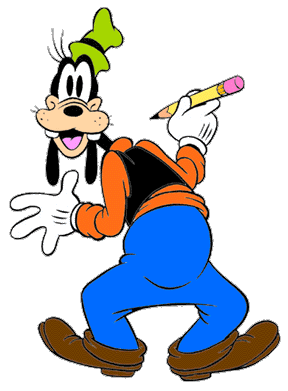 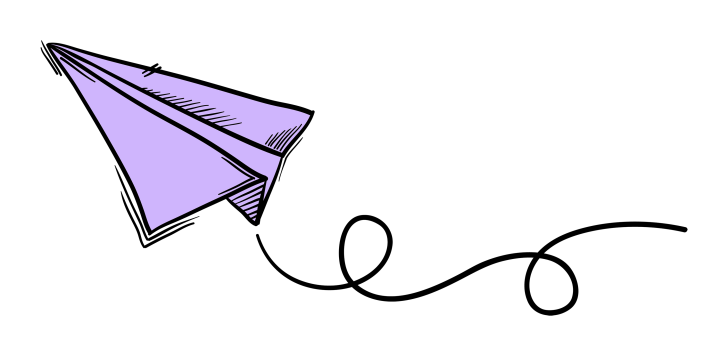